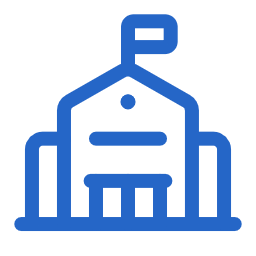 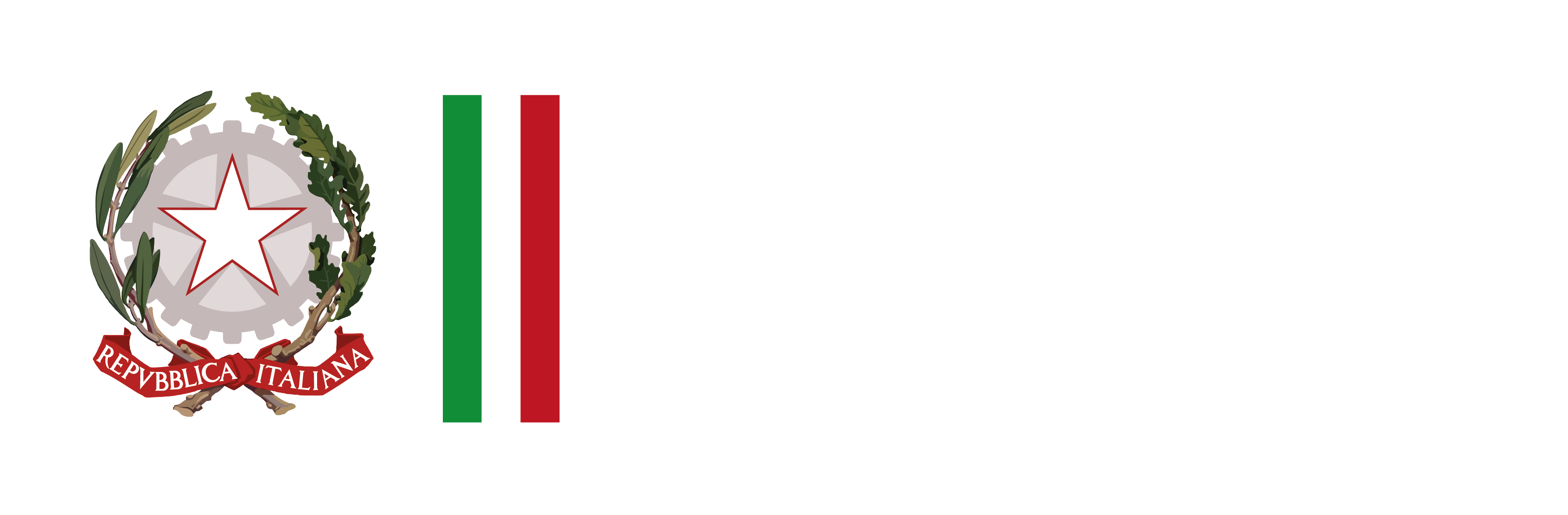 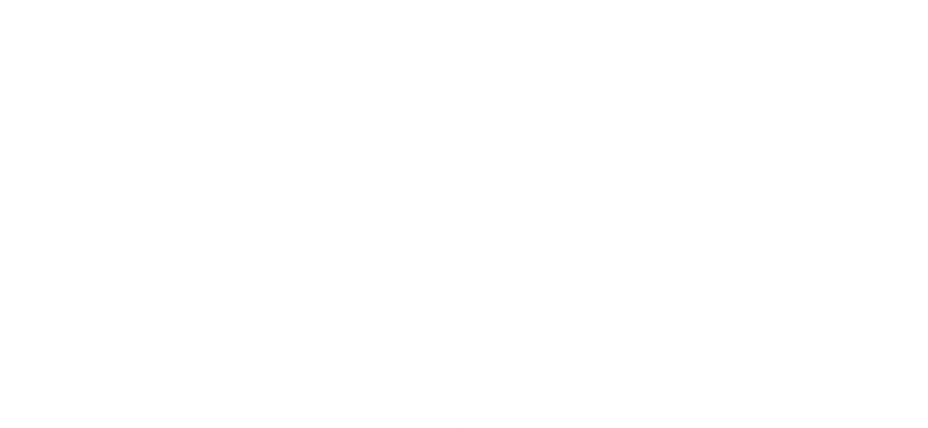 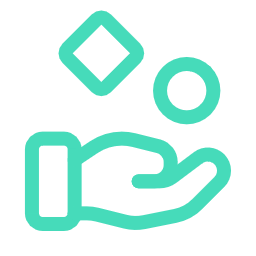 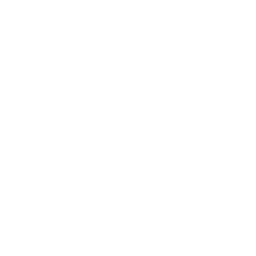 Il curricolo di Primo  Livello
costruzione – gestione e  attuazione nella personalizzazione dei percorsi
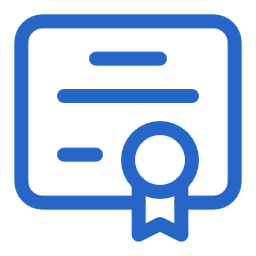 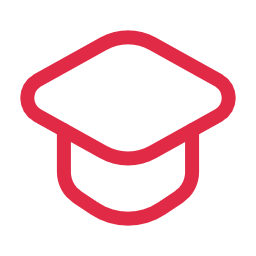 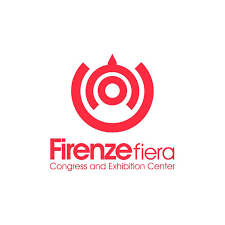 GIANCARLO CAROLEO
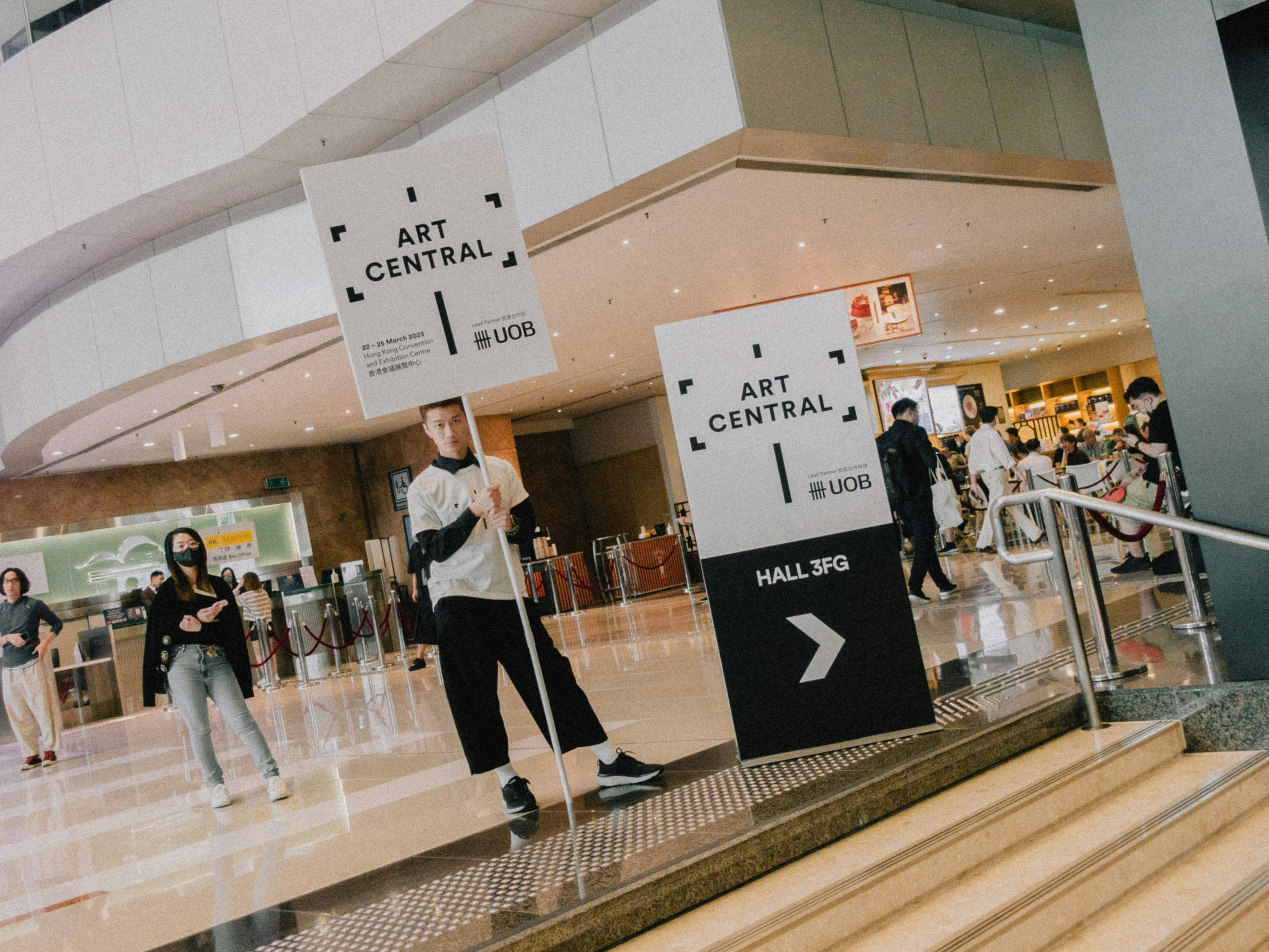 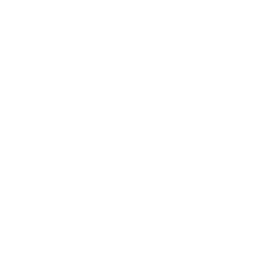 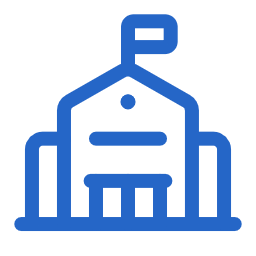 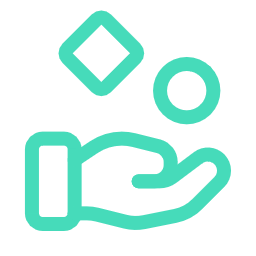 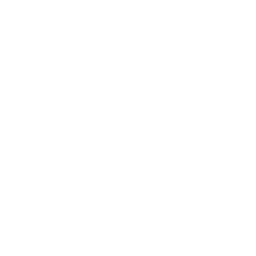 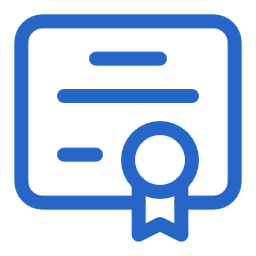 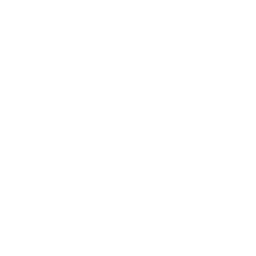 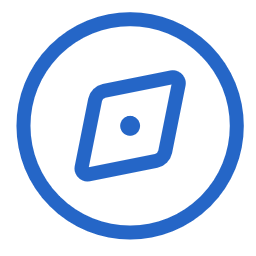 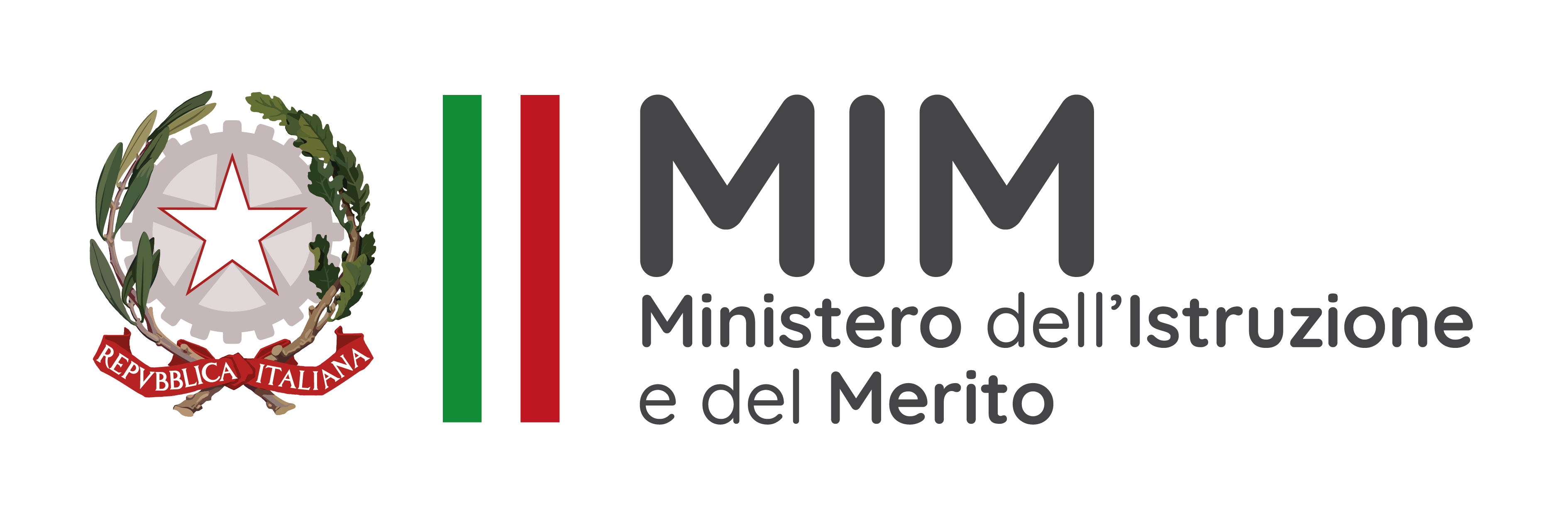 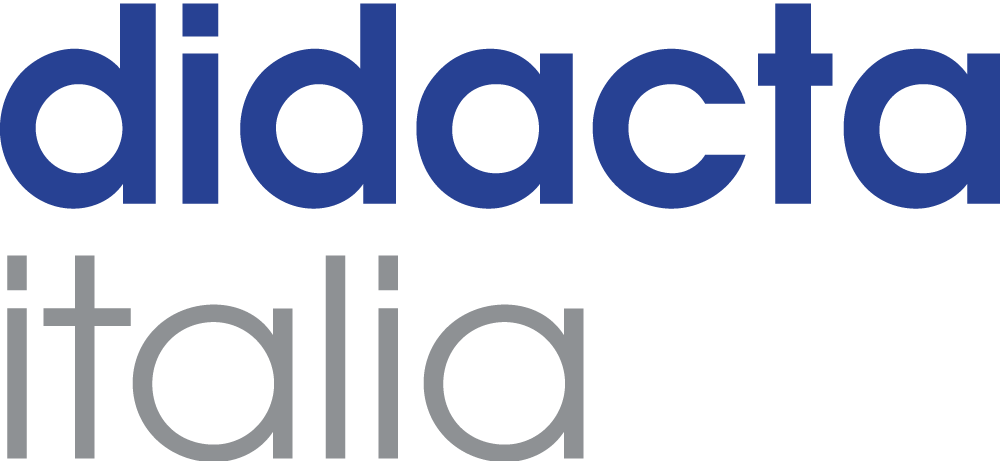 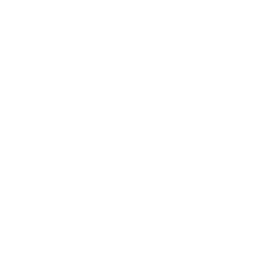 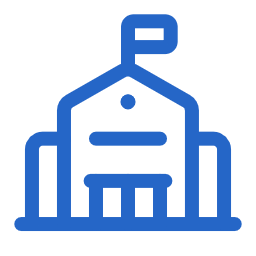 Il Curricolo di primo livello: 
costruzione, gestione e attuazione nella personalizzazione dei percorsi. 
Fiera Didacta Italia (indire.it)
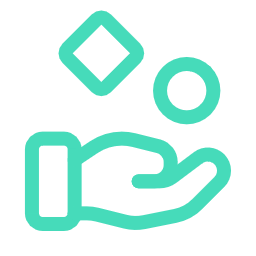 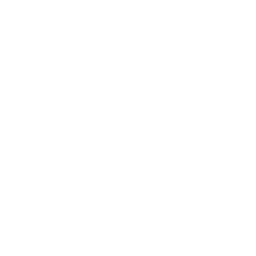 Contributo CPIA Catanzaro
CRRS&S - Rete Calabria
Relazione di Giancarlo Caroleo
Dirigente CPIA CATANZARO
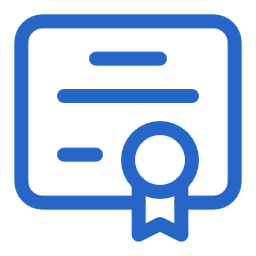 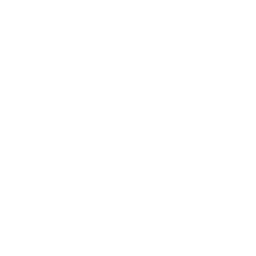 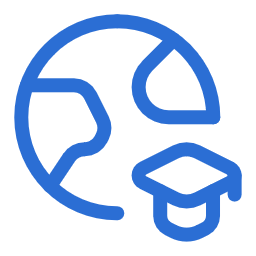 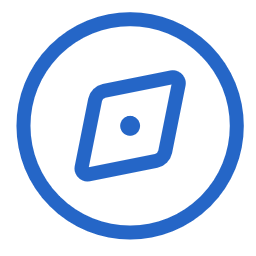 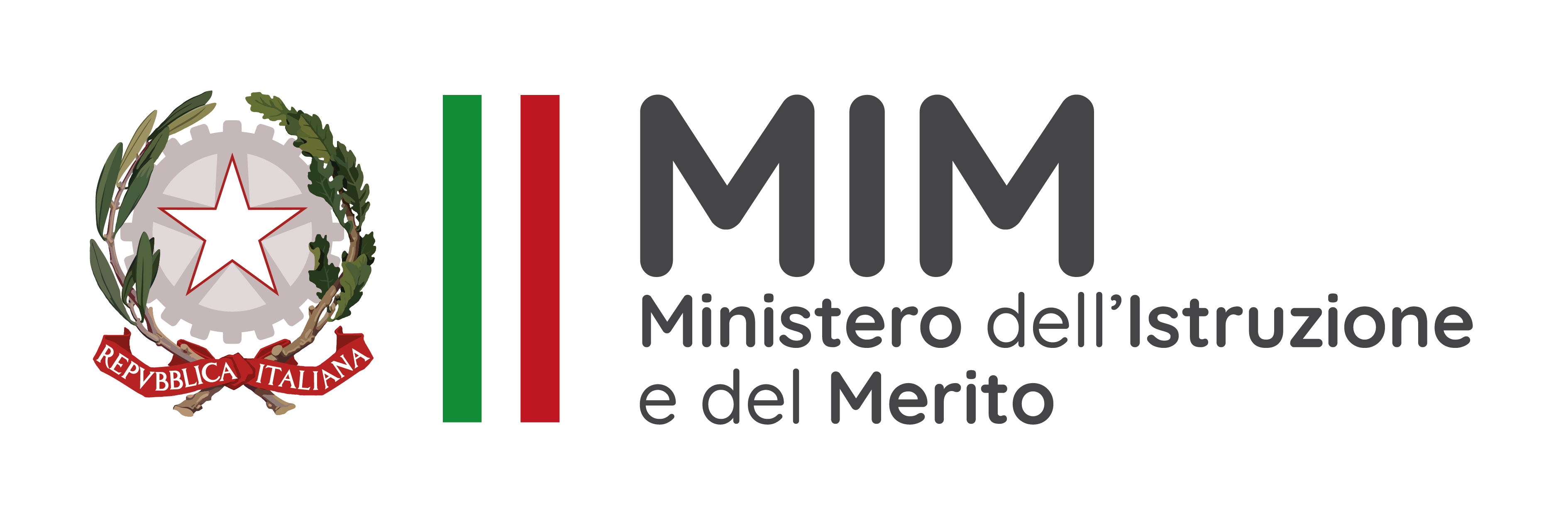 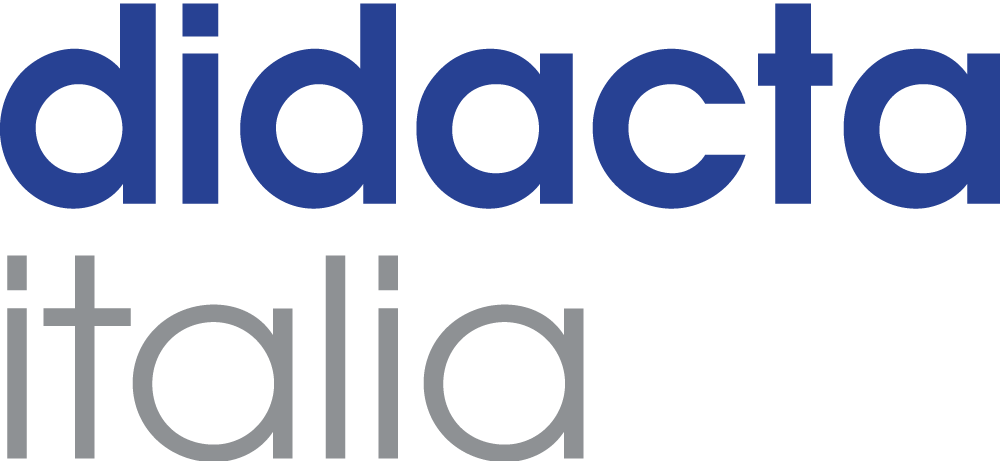 Struttura del curricolo di I Livello, Primo Periodo Didattico PD
La definizione di un più adeguato contesto di riferimento per l’attuazione del curricolo del PPD, si rappresenta quale finalità strategica prevalente per dare continuità e congrua valenza dell’Offerta Formativa proposta. 
Al riguardo, si rende altrettanto necessario procedere verso una più condivisa visione dell’intero Percorso di Istruzione, atteso che lo stesso è propedeutico al conseguimento della Licenza del I Ciclo, ad esito del relativo Esame di Stato.
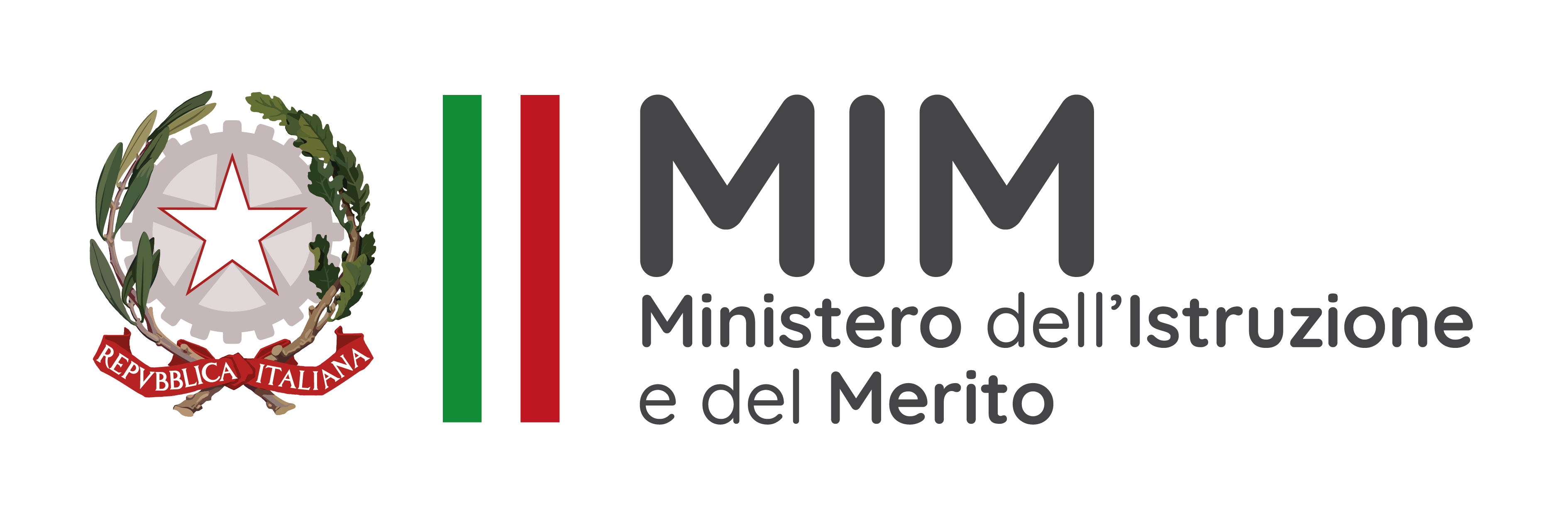 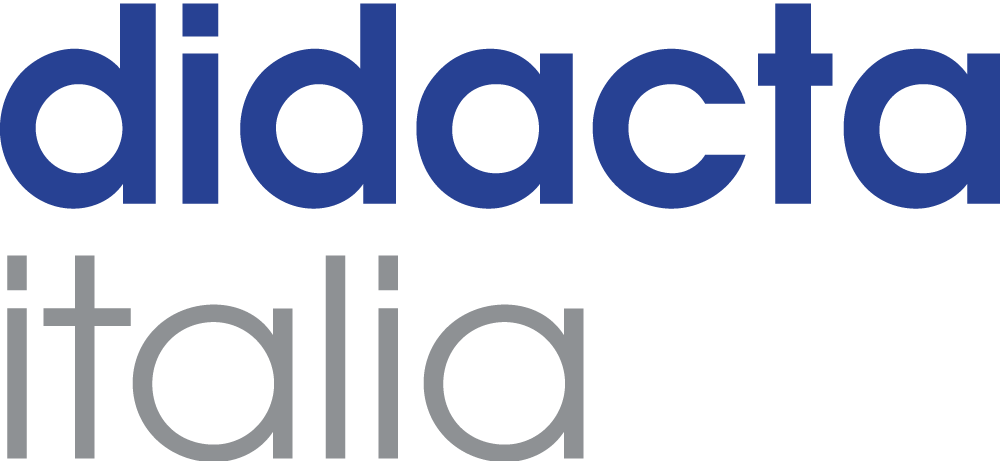 Struttura del curricolo di I Livello, Primo Periodo Didattico PPD
Passaggio obbligato è quello della valorizzazione del quadro delle competenze attese al termine del summenzionato PPD, definite nell’Allegato A  Percorsi di istruzione di Primo Livello, di cui al DM 8-6-2015. 

Altro passaggio necessario si evidenzia essere l’organizzazione didattica e metodologica del curricolo definito, valorizzandone la  dimensione formativo/educativa dell’essenzialità e delle trasversalità, nella prospettiva dell’individuazione di un complesso di competenze perseguibili, basiche ed irrinunciabili rispetto ai processi di insegnamento/apprendimento definiti dallo stesso PFI.
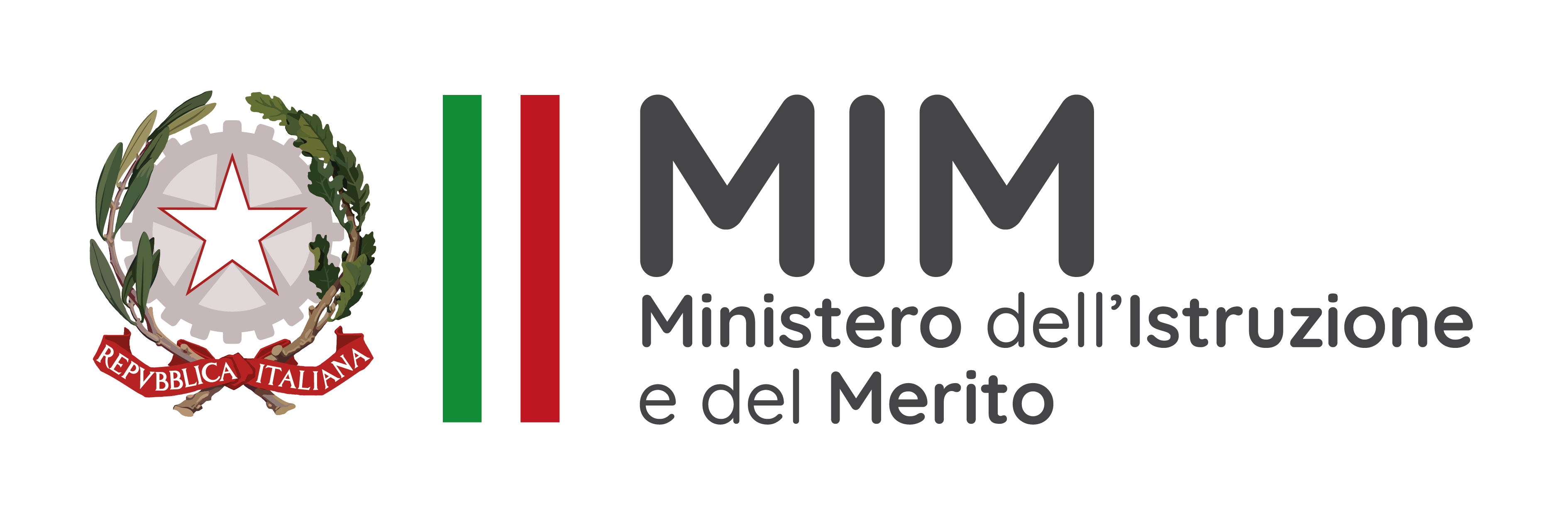 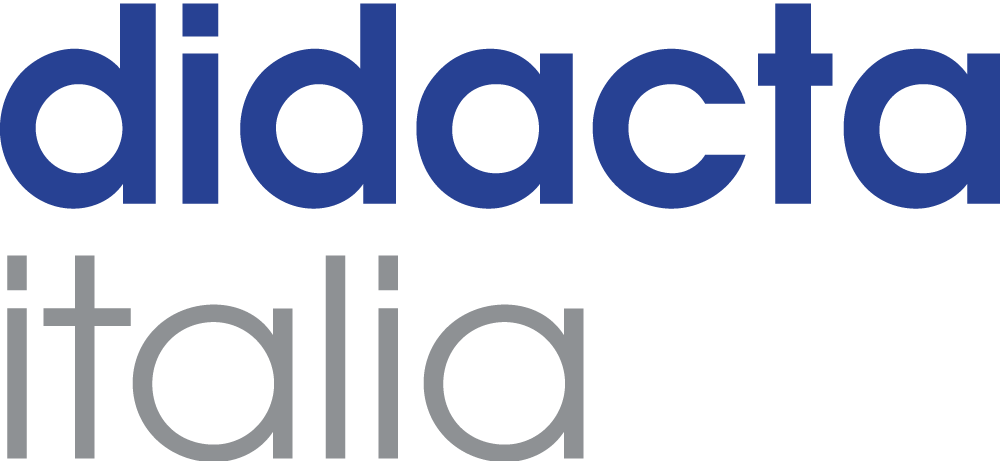 Struttura del curricolo di I Livello, Primo Periodo Didattico PPD
Il quadro/orario del curricolo del Primo Periodo Didattico, organizzato per come posto in sintesi del Prospetto B (di corredo alla presente nota), impone una stretta interazione  di interventi da parte di ciascuno dei docenti delle singole discipline di studio, all’interno degli Assi Culturali di riferimento delle discipline, atteso che l’organizzazione didattica trova il suo svolgimento attraverso l’attuazione di Unità di Apprendimento (UDA) condivise e specificatamente progettate, rispetto ai bisogni formativi dei singoli studenti, pur sempre nel quadro unitario e coeso delle azioni realizzate all’interno di ciascun Gruppo di Livello.
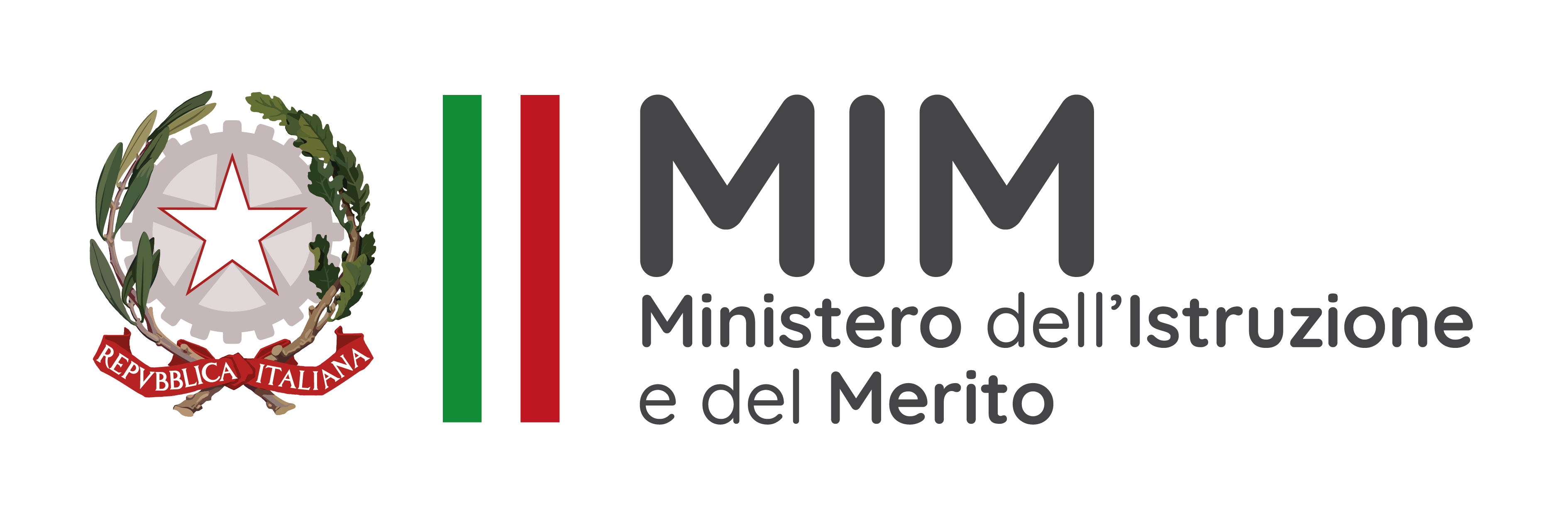 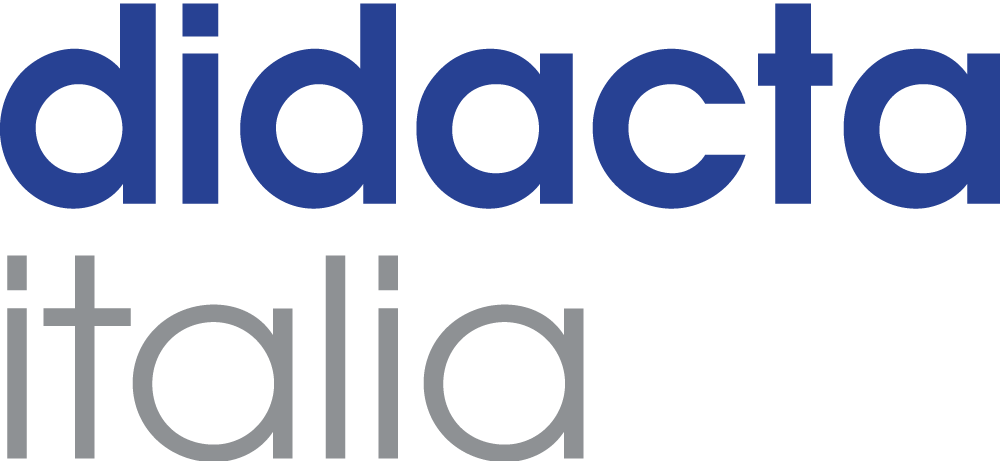 Struttura del curricolo di I Livello, Primo Periodo Didattico PPD
Il senso è quello di contemperare, contestualmente,  sia le precipue esigenze formative del singolo Adulto destinatario di PFI, anche ad esito dei crediti riconosciuti e certificabili, sia la struttura formativa e culturale dello stesso Curricolo del I Ciclo, nella sua strutturazione epistemica, disciplinare e formativa, ancorché propedeutica al prosieguo degli studi.
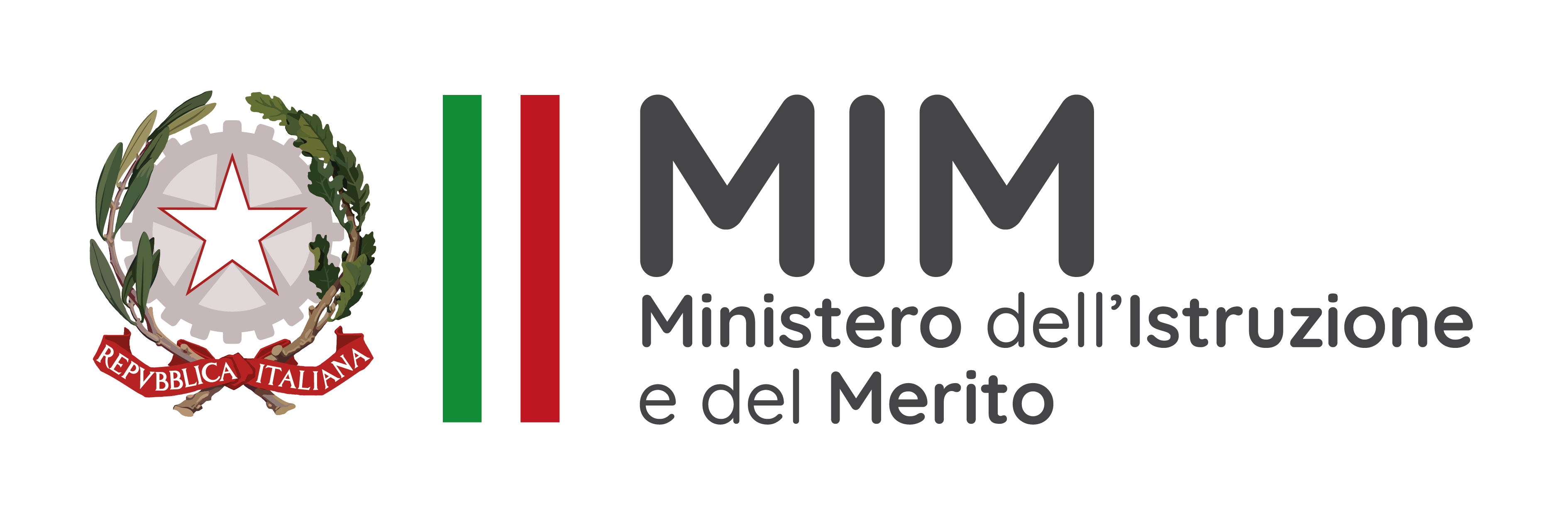 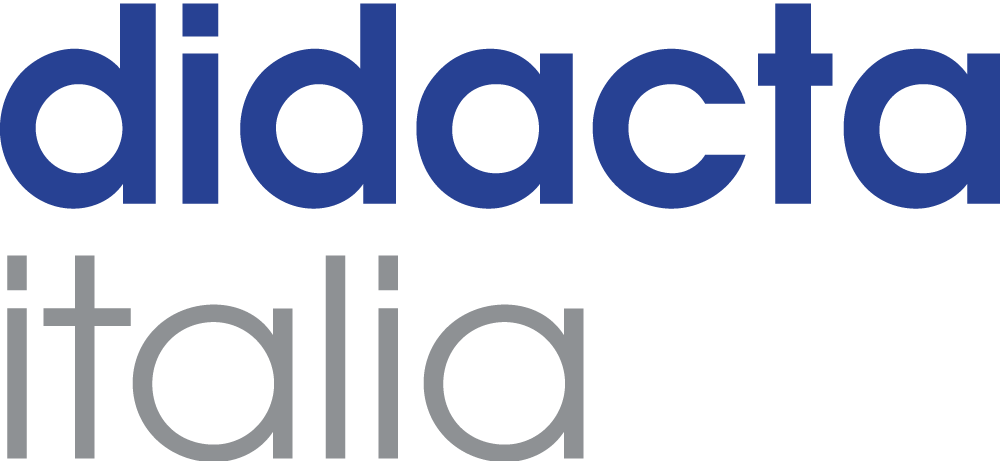 Struttura del curricolo di I Livello, Primo Periodo Didattico PPD
La natura laboratoriale e di ricerca/azione dell’impianto didattico dei CPIA impone, altresì, che l’erogazione dell’Offerta Formativa, specie nel Primo Periodo Didattico, delinei livelli di competenza essenziali ed irrinunciabili, correlati ad altrettanti saperi ed abilità propri delle singole discipline di studio, da considerare nella loro complessiva valenza di strumenti culturali e mezzi di accesso al variegato e complesso sistema della conoscenza, nella sua più ampia valenza. Il tutto, in coerenza con quanto indicato dall’Unione Europea, rispetto alle Competenze irrinunciabili che si intersecano con i Traguardi formativi inscritti anche nella Indicazioni Nazionali vigenti.
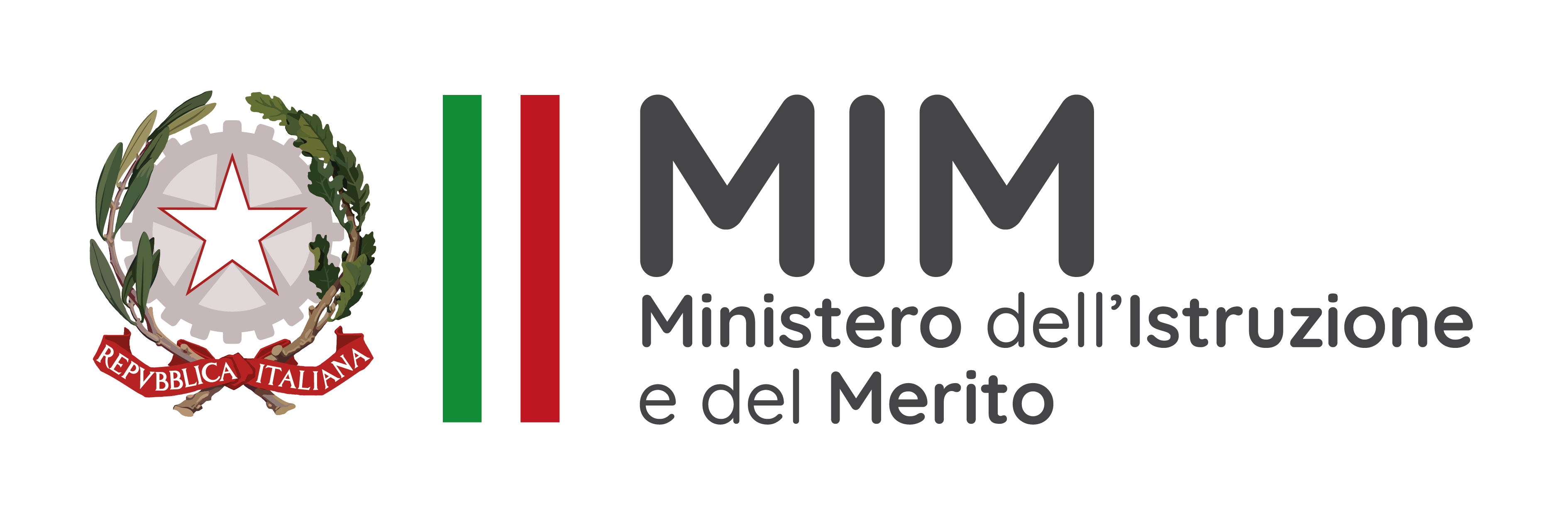 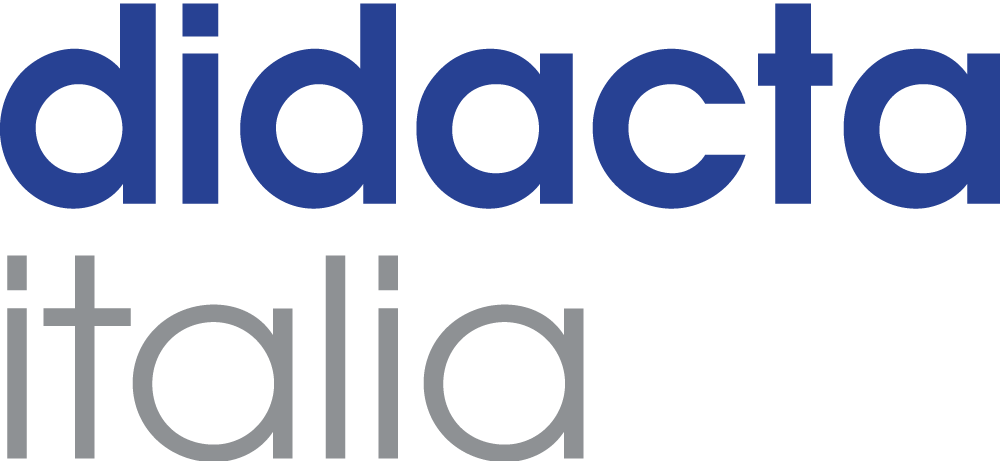 Struttura del curricolo di I Livello, Primo Periodo Didattico PPD
Tanto declarato, si chiarisce l’obiettivo dell’iniziativa corrente che trova in Didacta 2024  adeguata dimora, anche per la prospettiva di innovazione e di ricerca/azione che le nuove tecnologie applicate alla didattica sono in grado di fornire: offrire una Modello di riferimento, di per sé flessibile e duttile nella sua strutturazione, per la costruzione di una proposta curricolare  congrua ed adeguata. 
Tale Modello, da intendersi più concettualmente come indicazione di riferimento flessibile, discende dai seguenti criteri di riferimento, da considerarsi nel loro insieme:
1.Congruità epistemica ed unitarietà didattico/metodologica;
2.Irrinunciabilità ed essenzialità di saperi, conoscenze e competenze. 
3.Organizzazione e micro organizzazione dell’azione didattica rispetto al quadro orario    ministeriale.
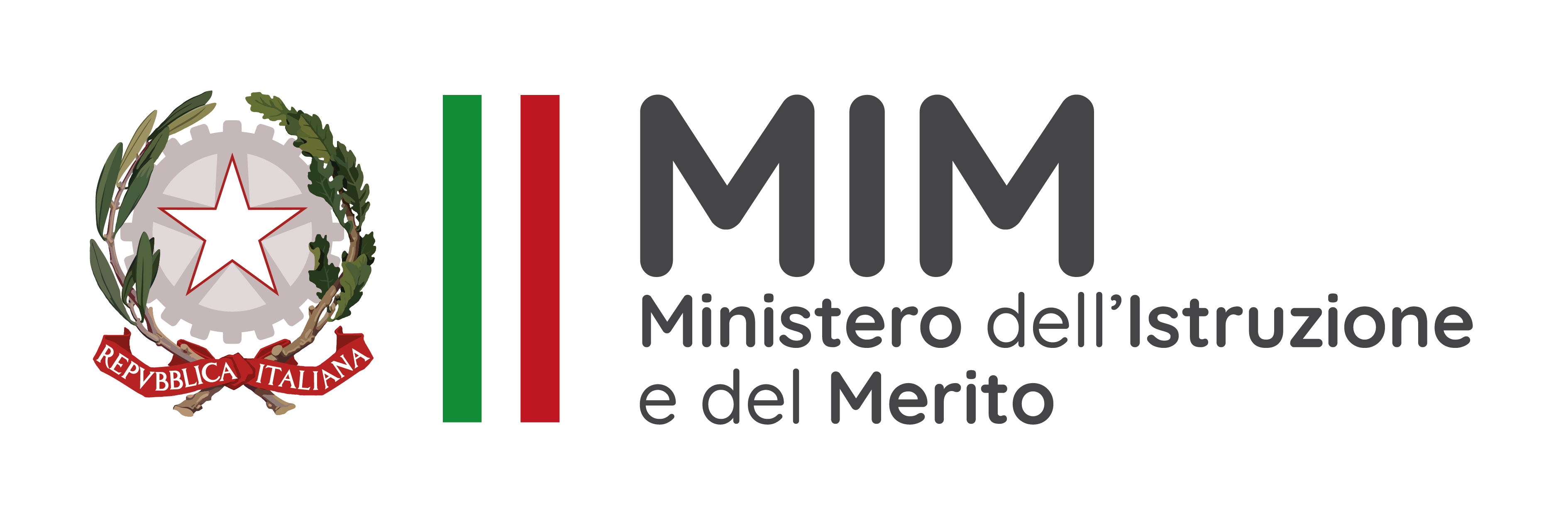 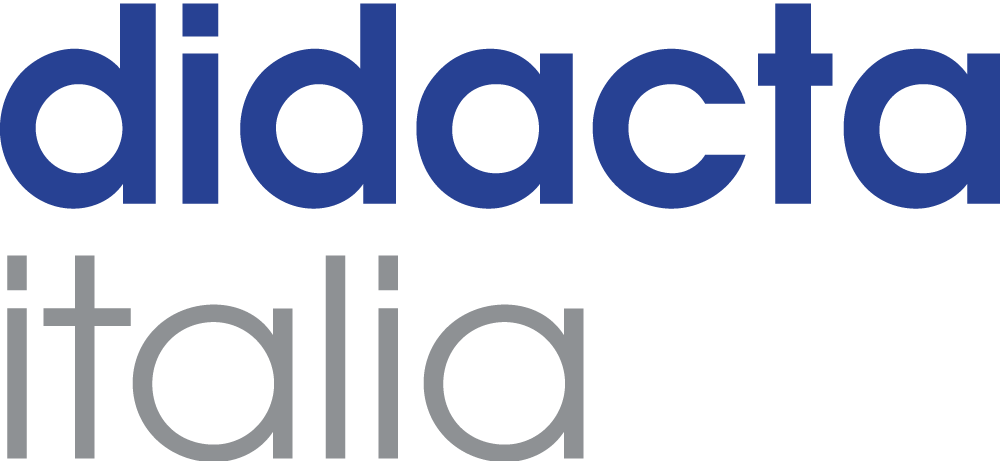 Struttura del curricolo di I Livello, Primo Periodo Didattico PPD
Si intende, altresì, che detto modello assume, pure, valenza di repertorio delle tematiche e delle argomentazioni oggetti di studio che vanno ad inserirsi  nella progettazione delle Unità di Apprendimento condivise all’interno di ogni singolo Consiglio di Livello. 
La prospettiva, a medio termine, nell’ambito delle attività di ricerca/azione dei docenti, è quella di permettere la realizzazione di una serie di Manuali didattici di riferimento per i singoli insegnamenti del curricolo di PPD, tenendo in considerazione le specificità delle singole discipline nel contesto degli Assi culturali di riferimento di appartenenza.
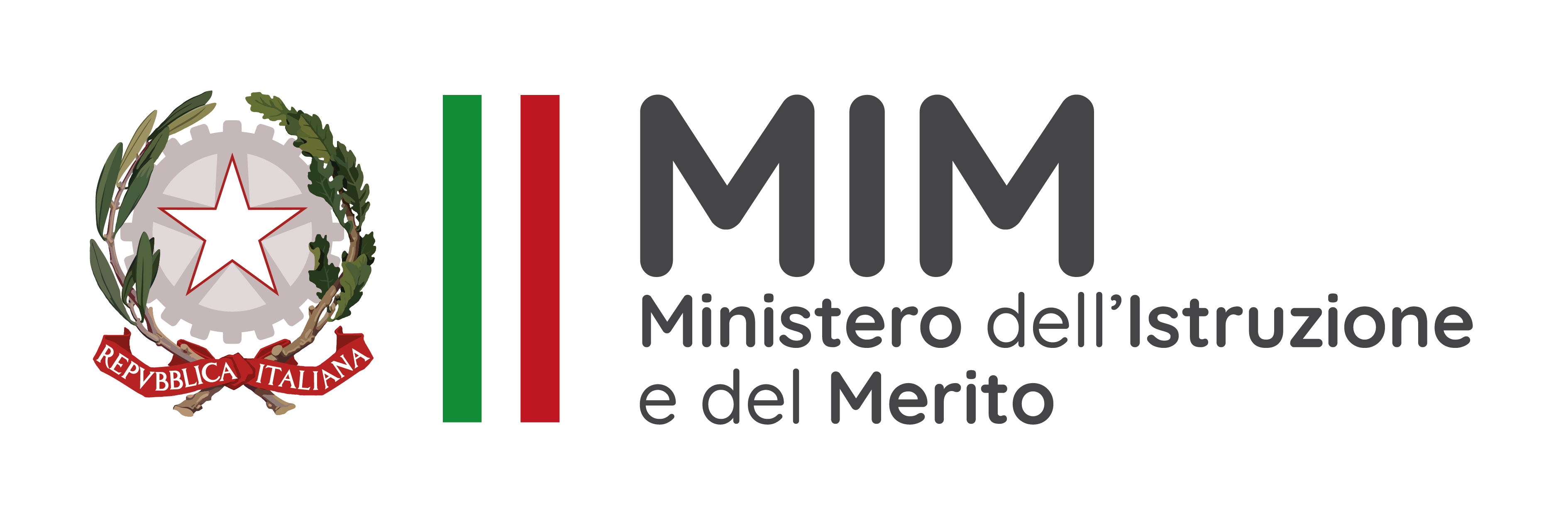 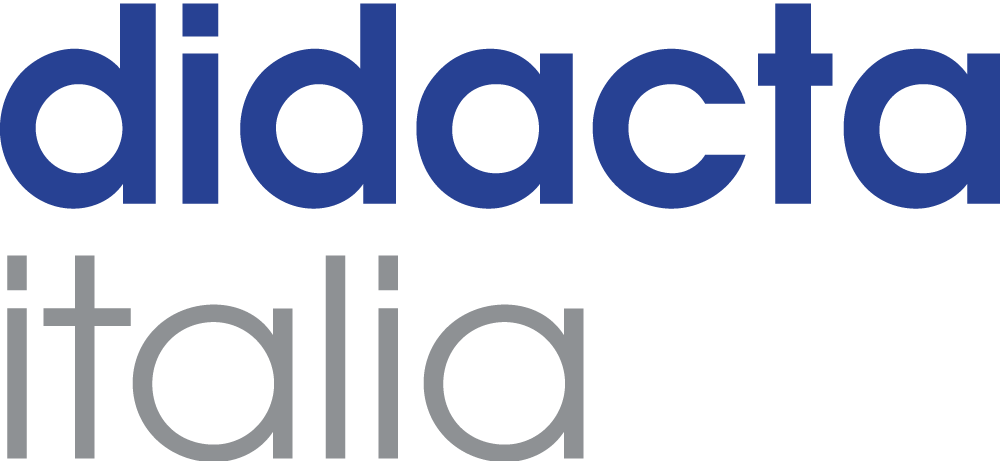 Struttura del curricolo di I Livello, Primo Periodo Didattico  PPD
1.Prospetto A
Proposta di repertorio di Progettazione di azioni Accoglienza/Informazione e Formazione Civica/Orientamento, da integrazione in itinere con il curricolo disciplinare;

2.Prospetto B
Quadro orario del curricolo del Primo Periodo Didattico
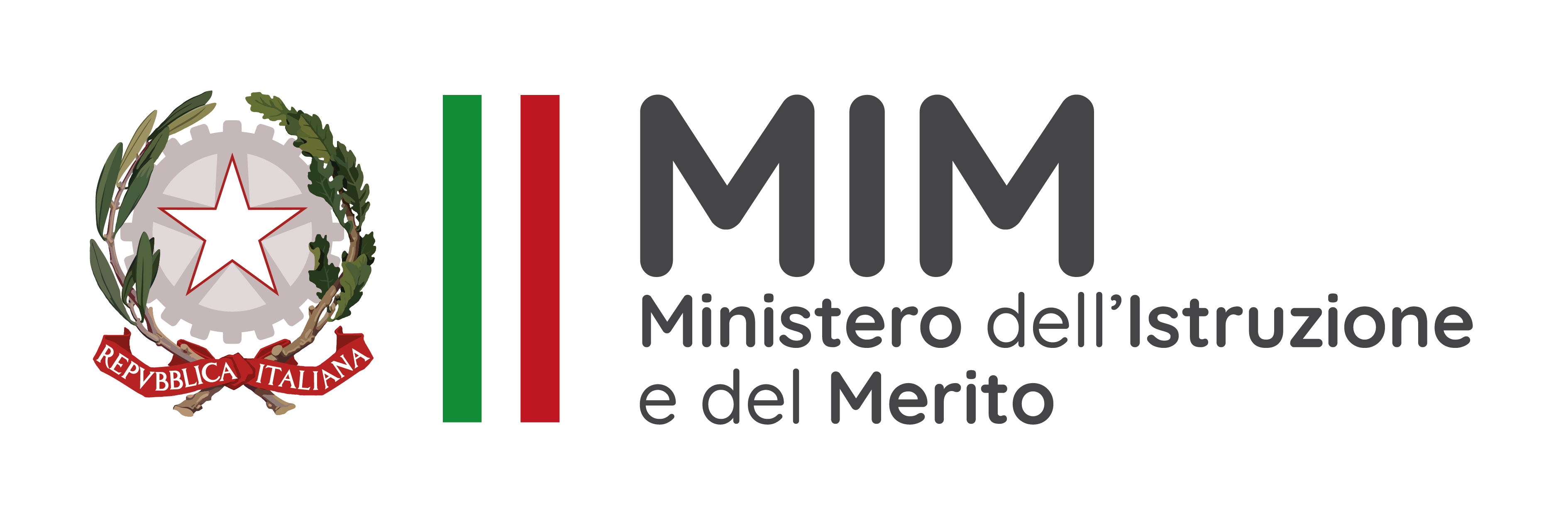 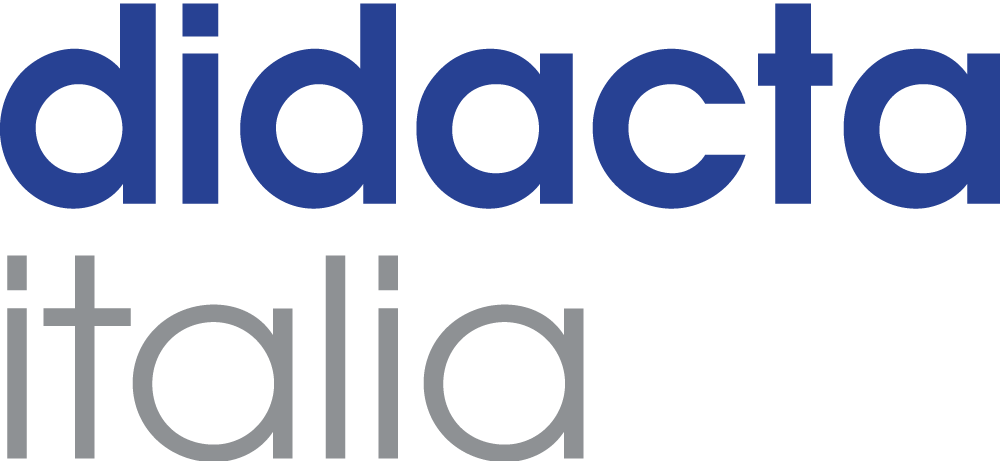 Struttura del curricolo di I Livello, Primo Periodo Didattico PPD
3. Prospetto C
Proposte di organizzazione/micro organizzazione del curricolo strutturato delle Conoscenze per argomentazioni  (contenuti cognitivi essenziali che assumono valenza di saperi attesi ed irrinuciabili, anche nella prospettiva del prosieguo dei successivi percorsi formativi/scolastici/professionalizzanti) con l’indicazione delle Specifiche dei singoli insegnamenti in riferimento alle singole discipline di studio.
In allegato a detto Prospetto C, indicazione delle singole discipline di studio declinate per Nodi tematici di riferimento che ciascun docente elaborerà autonomamente, in relazione ai necessari adattamenti didattico/educative e al contesto dei Gruppi/Classe di riferimento:
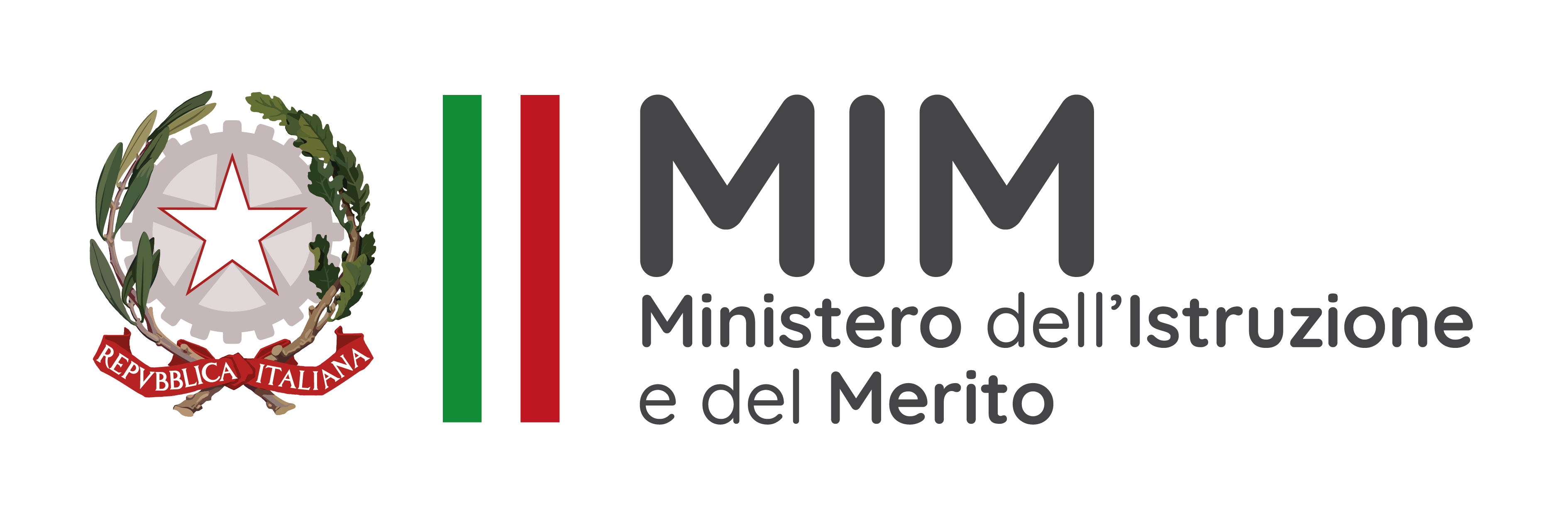 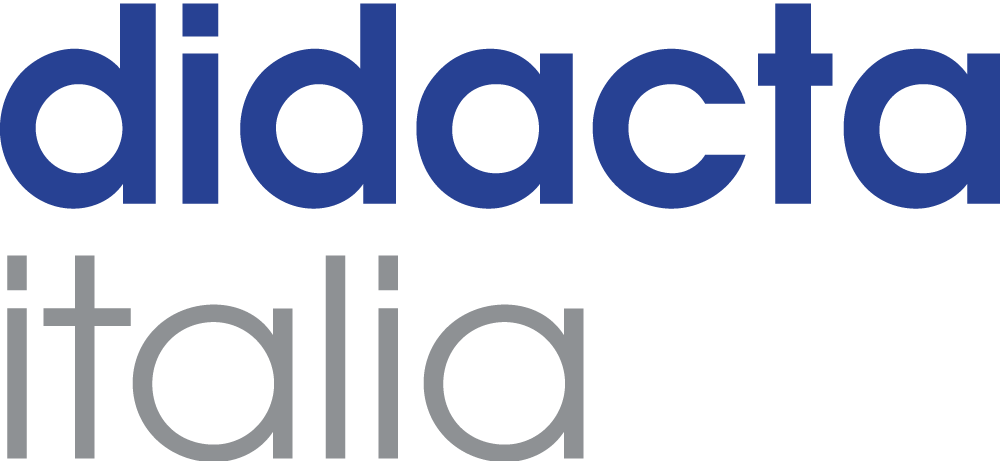 Struttura del curricolo di I Livello, Primo Periodo Didattico  PPD
3.1     Prospetto C1  = Asse dei linguaggi (o Linguistico)
3.1.1 Quadro delle conoscenze dell’insegnamento di Italiano
3.1.2 Quadro delle conoscenze dell’insegnamento di Lingua inglese
3.1.3 Quadro delle conoscenze di Lingua francese
3.2     Prospetto C2 =  Asse Storico/Sociale
3.2.1 Quadro delle conoscenze dell’insegnamento di Geo/Storia
3.2.2 Quadro delle conoscenze dell’insegnamento di Formazione Civica e Informazione
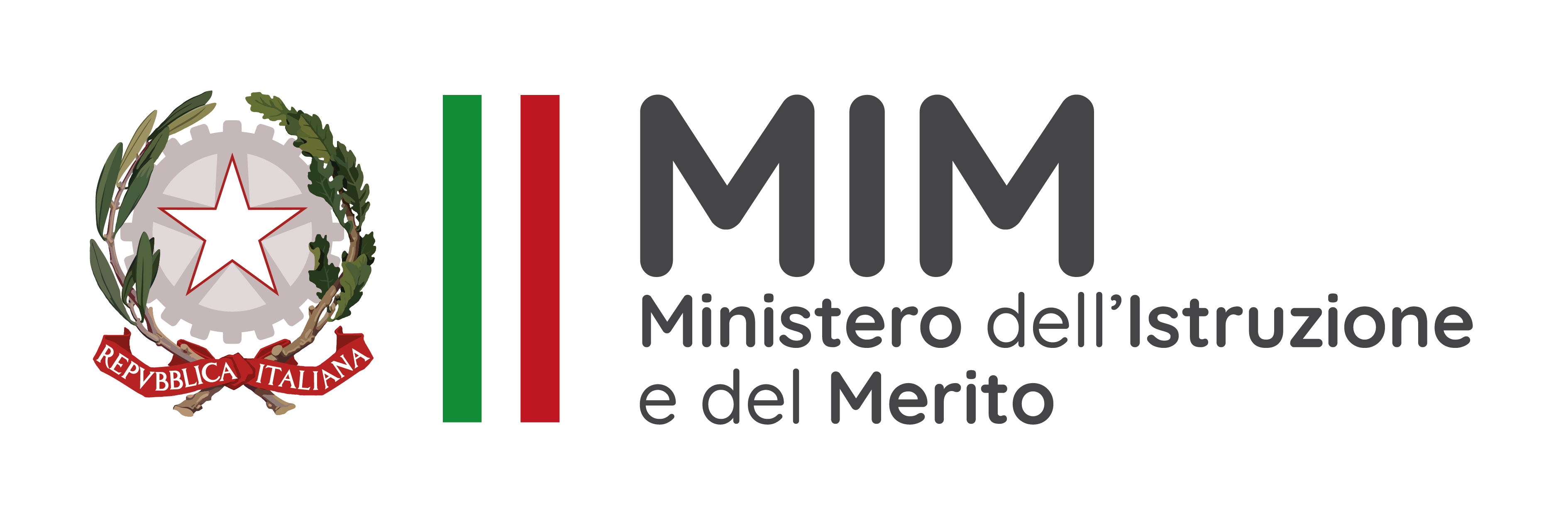 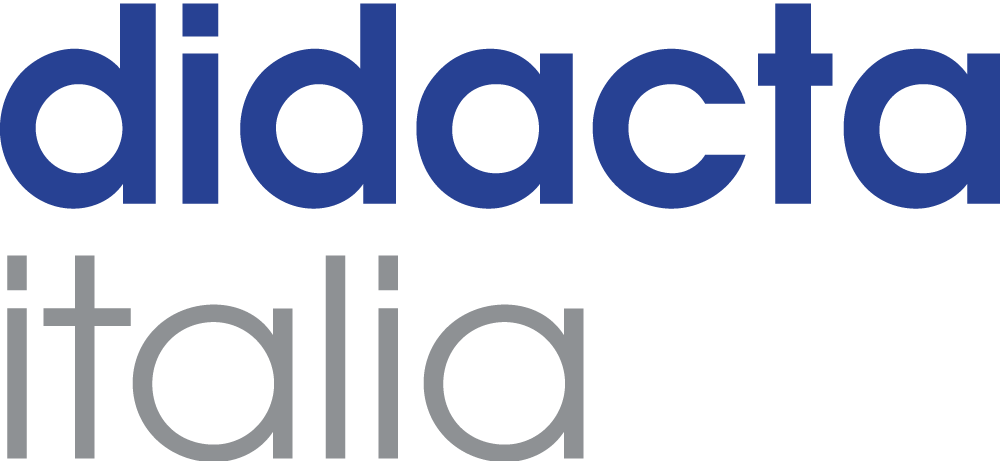 Struttura del curricolo di I Livello, Primo Periodo Didattico PPD
3.3     Prospetto C3 = Asse matematico
3.3.1 Quadro delle conoscenze dell’insegnamento di Matematica

3.4     Prospetto C4 = Asse Scientifico/tecnologico 
3.4.1 Quadro delle conoscenze dell’insegnamento di Scienze
3.4.2 Quadro delle conoscenze dell’insegnamento di Tecnologia
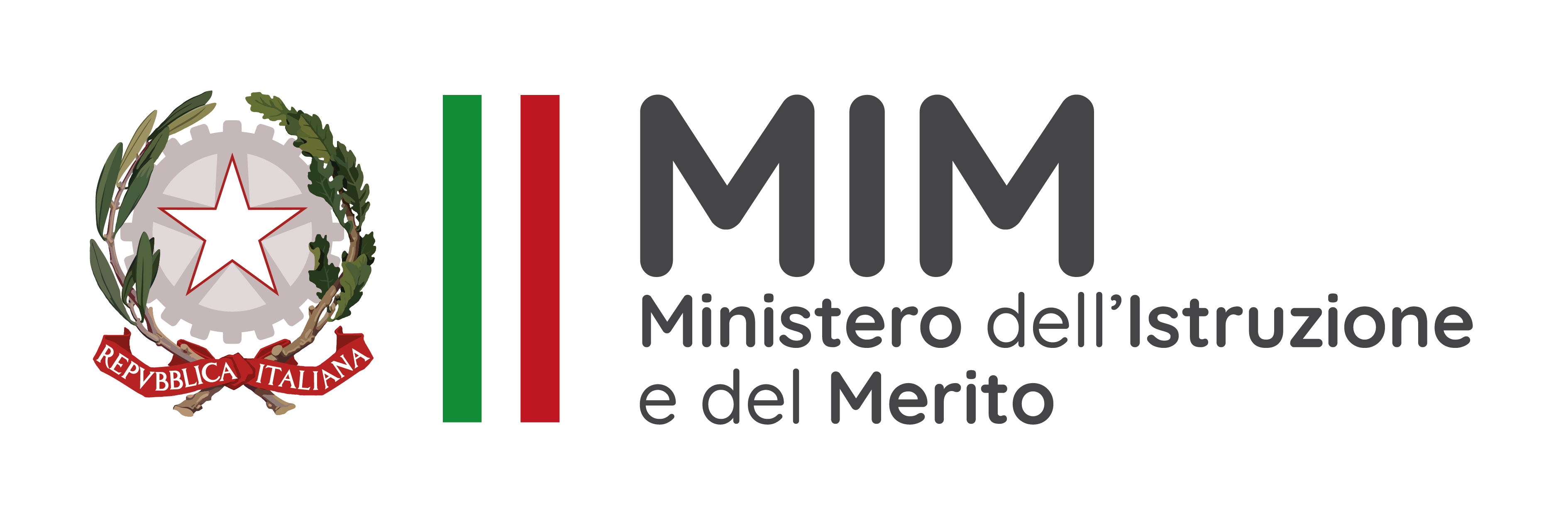 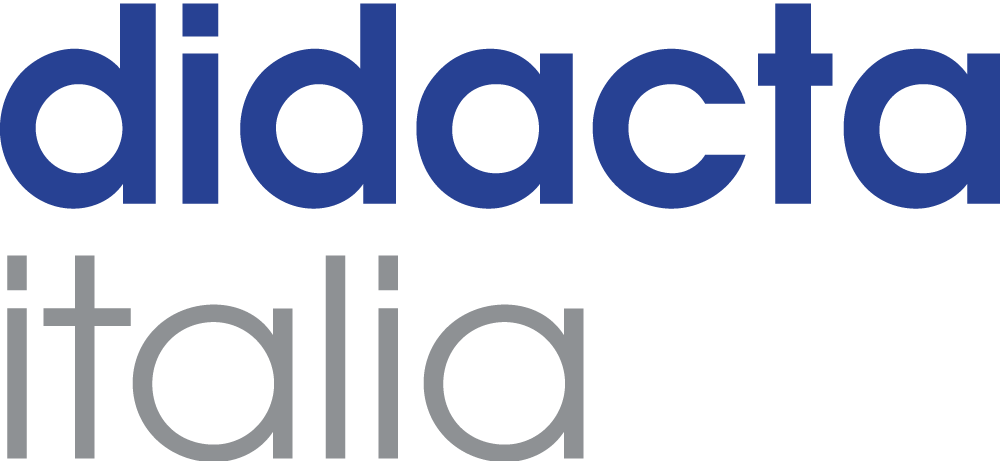 Struttura del curricolo di I Livello, Primo Periodo Didattico PPD
Prospetto A
Progettazione azioni Accoglienza/
Informazione e Formazione Civica/
Orientamento
(Azioni trasversali)
1. Accoglienza nella sua valenza di processo di interazione positiva finalizzata a facilitare l’accesso e/o il ritorno dell’Adulto al Sistema dell’Istruzione e della Formazione;
1.1 Accoglienza quale modalità relazionale definibile attraverso la diversificazione degli approcci di interazione personale, interpersonale, di gruppo;
1.2 Accoglienza nella sua dimensione organizzativa ed interorganizzativa, definibile in funzione della lettura dei bisogni del territorio
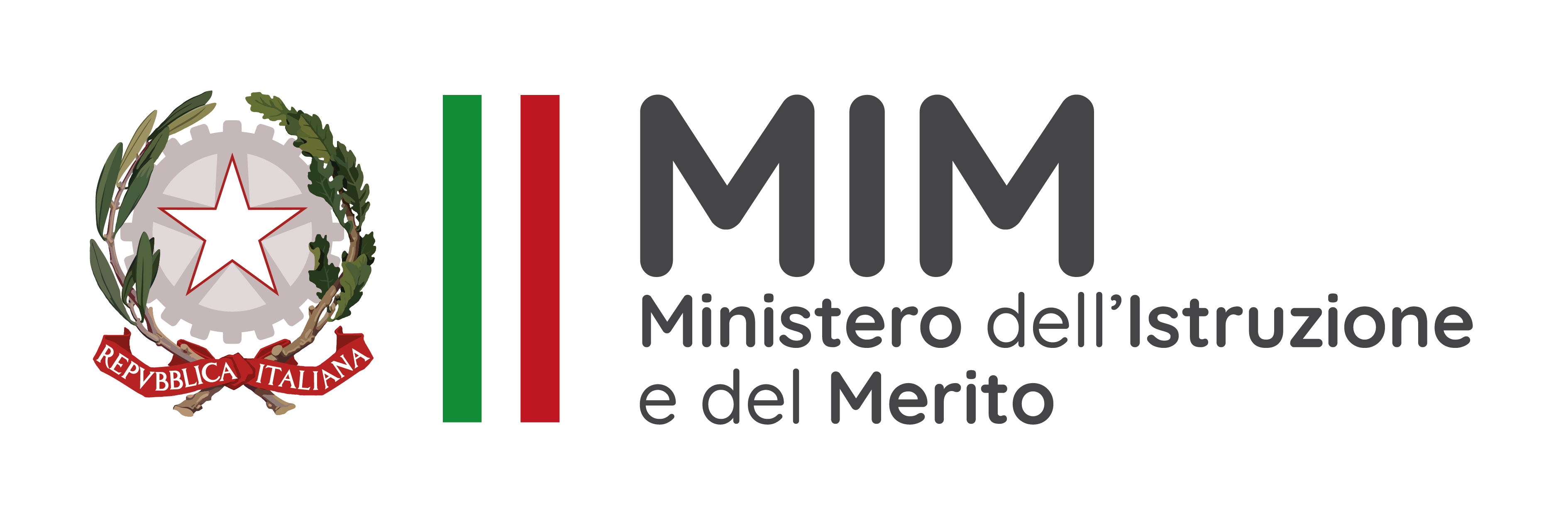 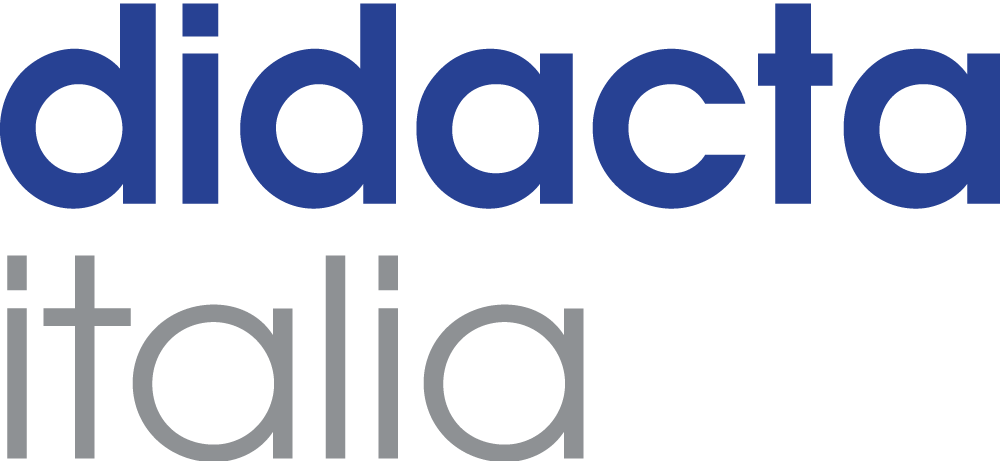 Struttura del curricolo di I Livello, Primo Periodo Didattico PPD
2. Informazione e Formazione Civica come approccio metodologico al conseguimento delle competenze sociali, della partecipazione attiva alla vita democratica della comunità, di acquisizione dei fondamentali della cultura costituzionale; 
2.1 Informazione e Formazione Civica quale processo di formazione e di educazione per la convivenza e per il riconoscimento del sé e dell’altro, nel rispetto di ogni Cittadino/Persona e dei Diritti inviolabili di cui ciascuno è fruitore, di diritto;
2.2 Informazione e Formazione Civica nella sua dimensione di disciplina del curricolo che attende a Traguardi delle competenze definite dalle vigenti Indicazioni Nazionali del I e II Ciclo di Istruzione, così come,nella fattispecie, riguardo all’istruzione degli Adulti, declinate dell’Allegato 1 al DM 12-3-2015 di accompagnamento al DPR2 263/2012;
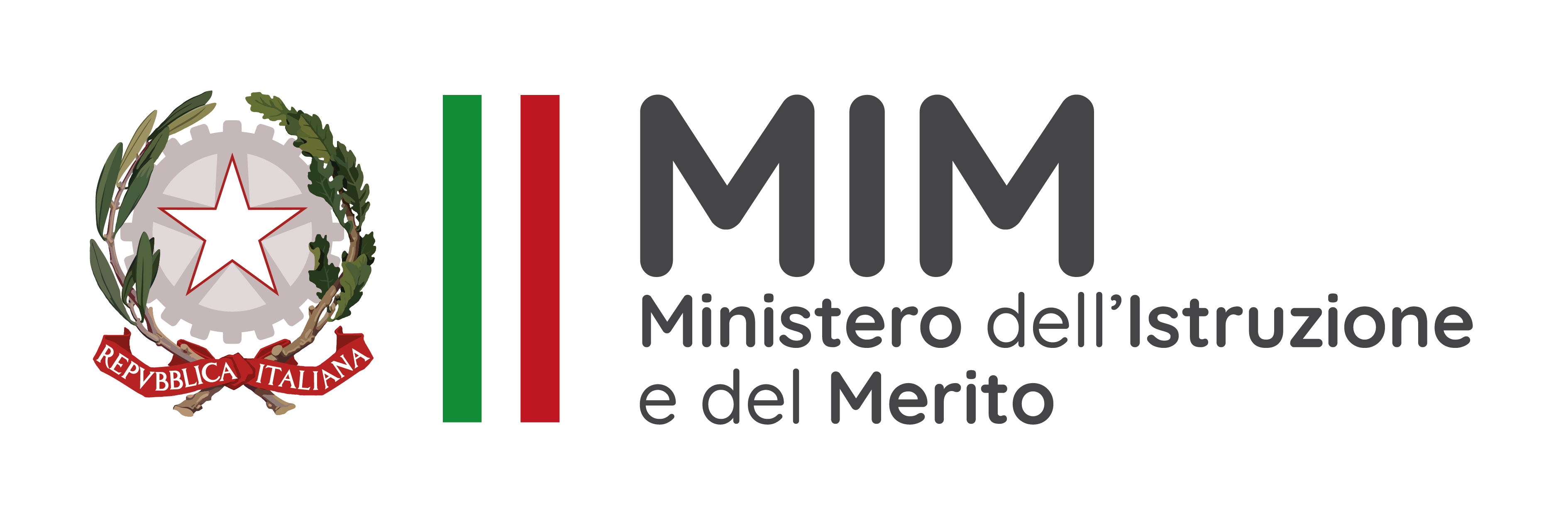 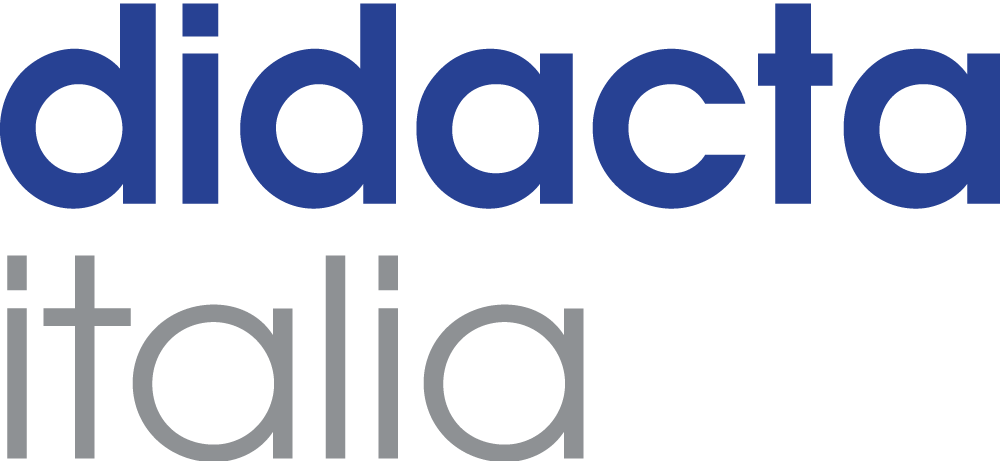 Struttura del curricolo di I Livello, Primo Periodo Didattico PPD
3.Orientamento quale processo educativo volto alla consapevolezza di sé, di contesto, di relazione;
3.1 Orientamento nella sua valenza apprezzamento delle attitudini personali, delle potenzialità e delle possibilità di contesto, nella prospettiva della valorizzazione delle risorse e delle potenzialità;
3.2 Orientamento nella sua dimensione culturale e lavorativa, nonché di consulenza e di conoscenza delle strutture sociali di riferimento e del welfare.
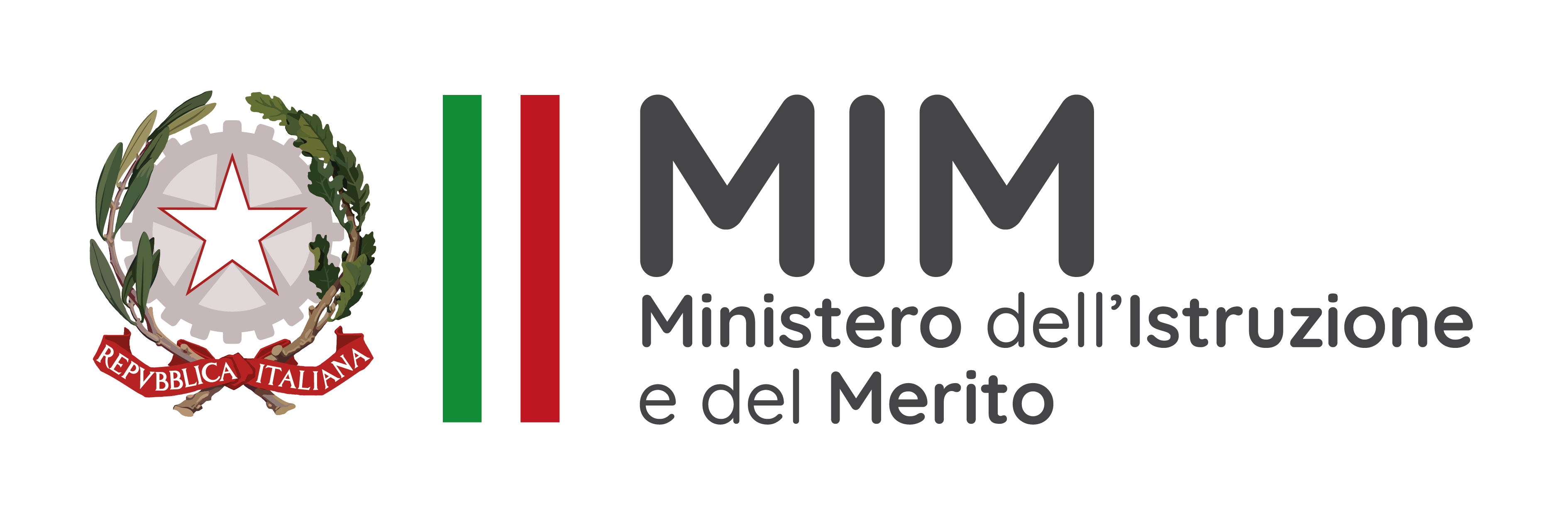 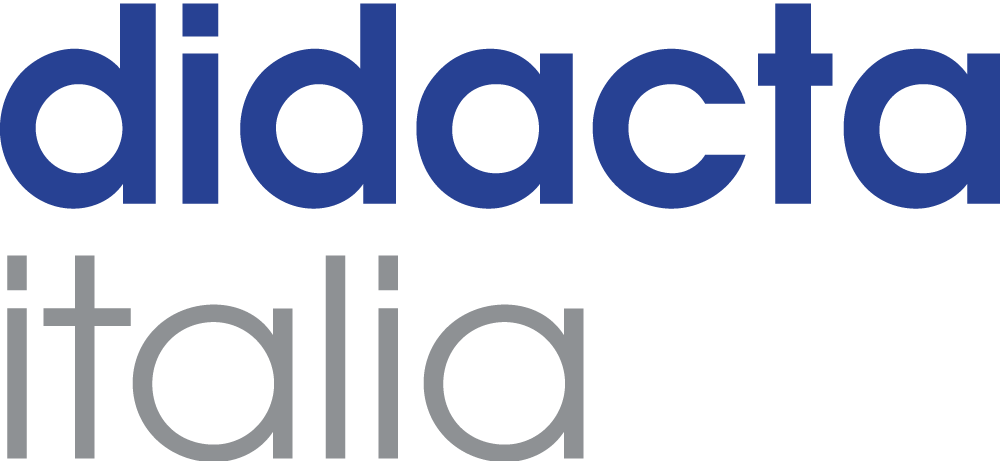 Struttura del curricolo di I Livello, Primo Periodo Didattico PPD
2.Prospetto B
Quadro orario del curricolo di  I Livello, Primo Periodo Didattico (PPD)
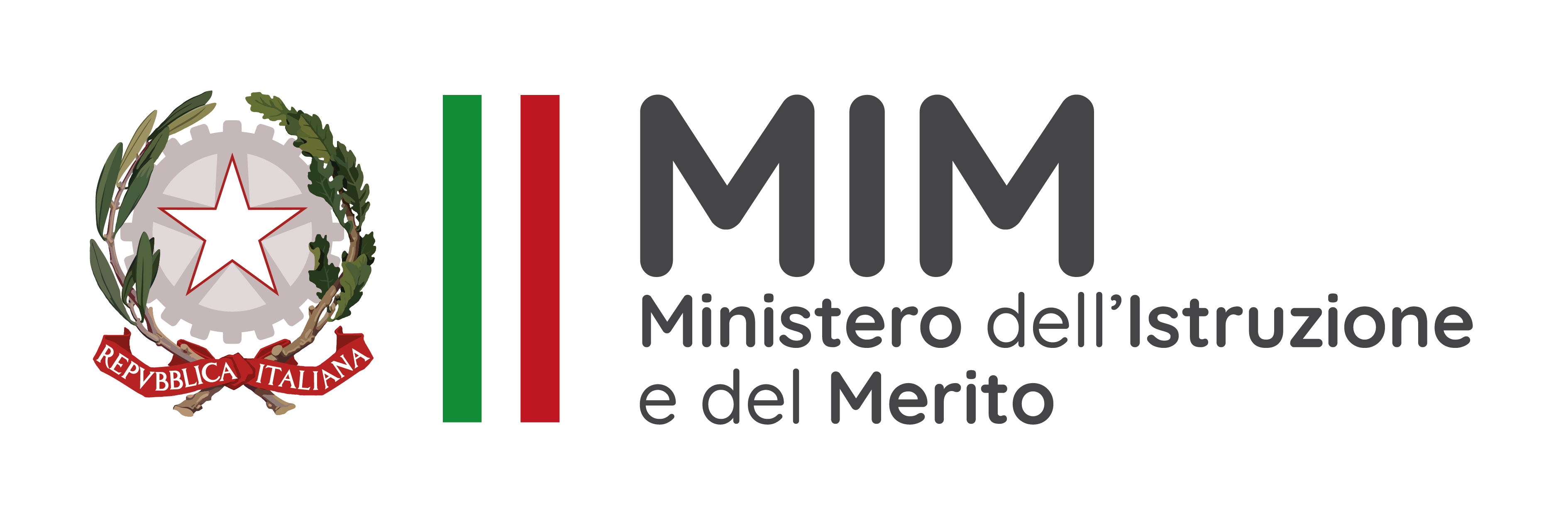 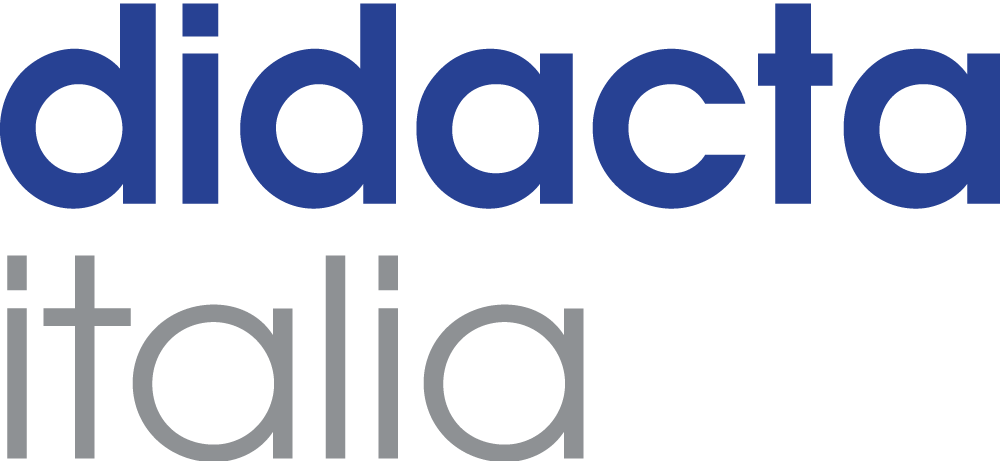 Struttura del curricolo di I Livello, Primo Periodo Didattico PPD
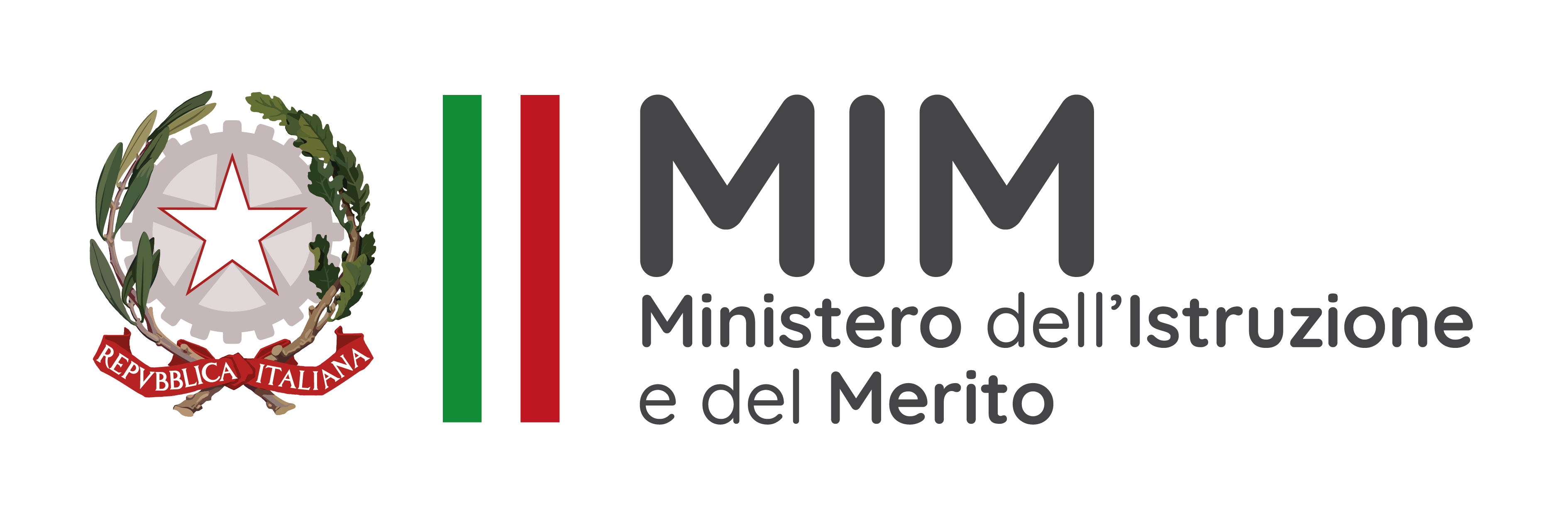 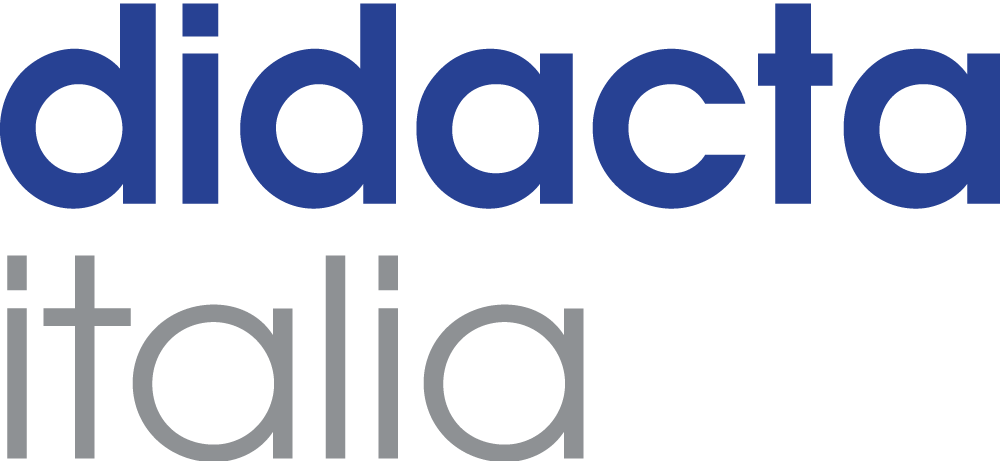 Struttura del curricolo di I Livello, Primo Periodo Didattico PPD
Prospetto C
Proposte organizzazione/micro organizzazione del curricolo strutturato per argomentazioni delle Conoscenze: contenuti cognitivi essenziali che assumono valenza di saperi attesi ed irrinuciabili, anche nella prospettiva del prosieguo dei successivi percorsi formativi – scolastici – professionalizzanti con l’indicazione delle Specifiche dei singoli insegnamenti

(La numerazione dell’indicazione dei contenuti non ha valenza strettamente cronologia, ma solo nominale per l’individuazione degli stessi)
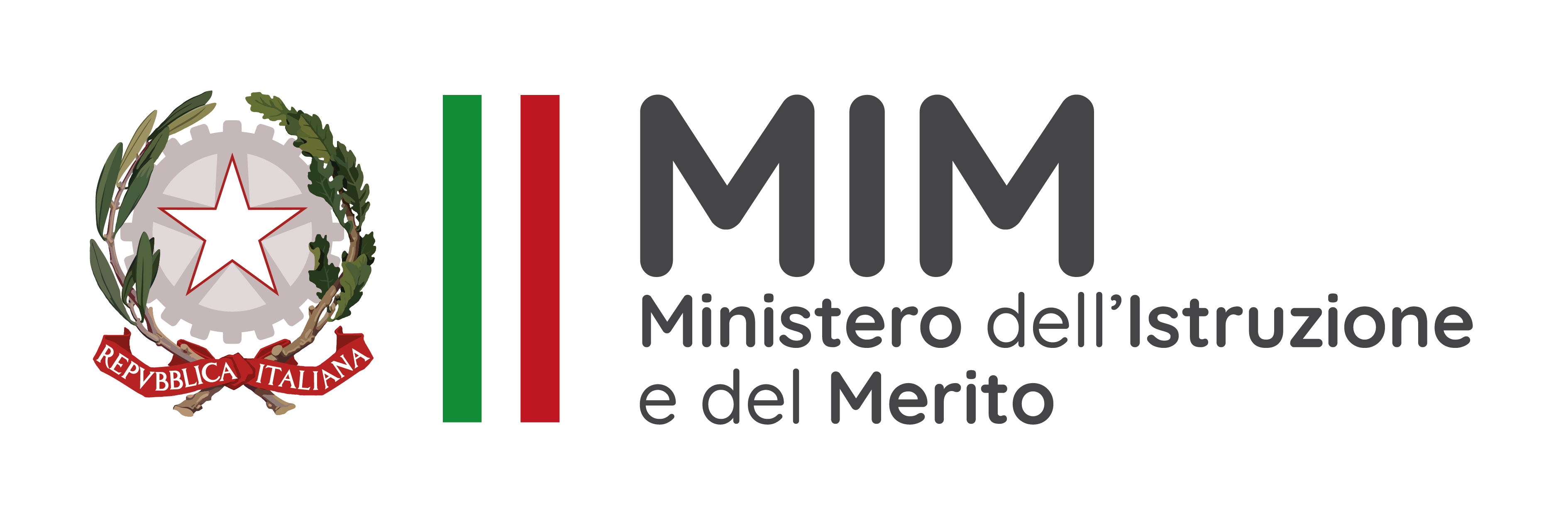 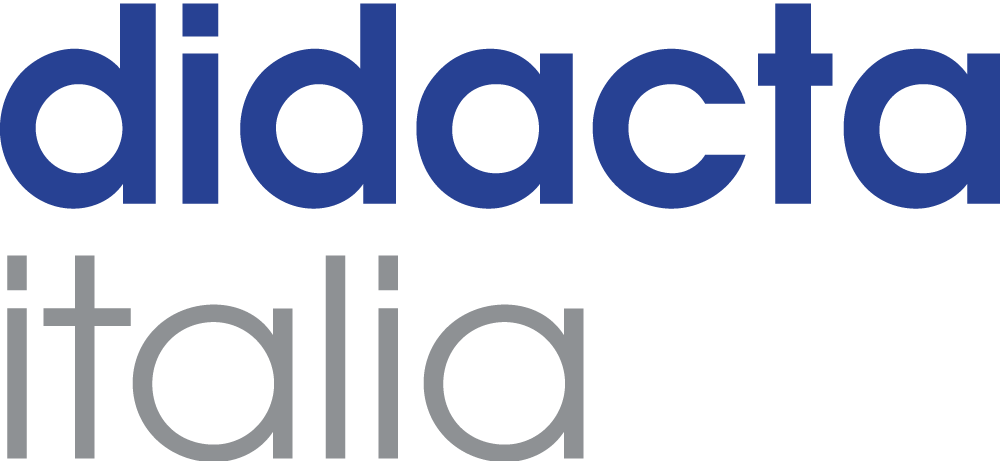 Struttura del curricolo di I Livello, Primo Periodo Didattico PPD
3.1     Prospetto C1  -  Asse dei linguaggi (o Linguistico)
Conoscenze definite nell’Allegato A Percorsi di istruzione di Primo Livello(DM 8-6-2015)
1.Funzioni della lingua ed elementi di comunicazione.
2. Principali strutture linguistico-grammaticali.
3.Lessico fondamentale, lessici specifici, lingua d’uso.
4.Principali relazioni fra situazioni comunicative, interlocutori e registri linguistici.
5.Parole chiave, mappe e scalette.
6.Strategie e tecniche di lettura (lettura orientativa, selettiva, analitica, etc).
7.Tipologie testuali e generi letterari.
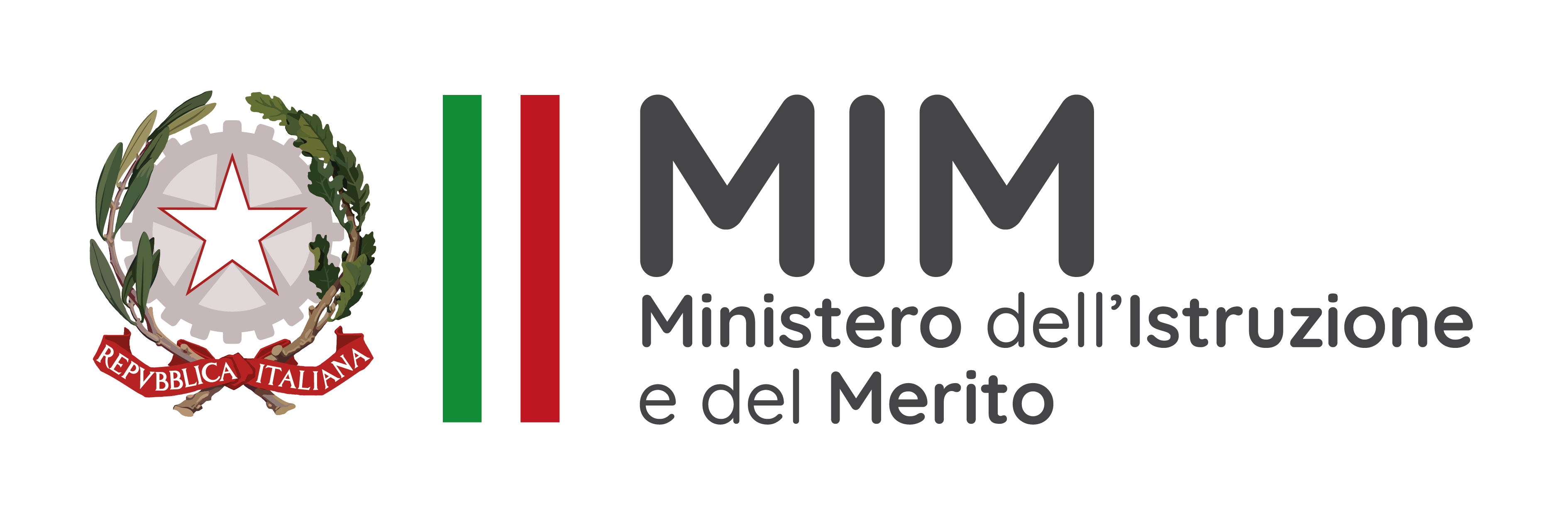 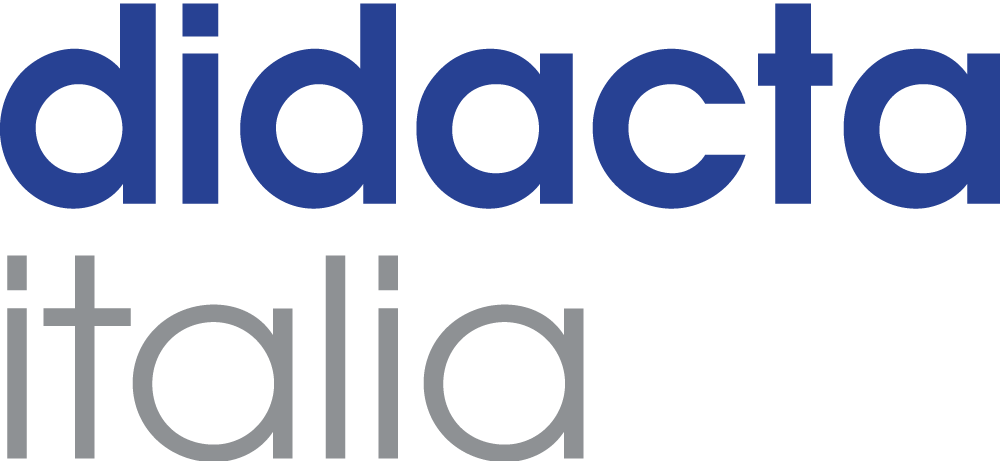 Struttura del curricolo di I Livello, Primo Periodo Didattico PPD
8.Metodi di analisi e comprensione del testo.
9. Modelli di narrazione autobiografica.
10.Grafici, tabelle, simboli, mappe, cartine e segni convenzionali.
11. Tipologie di produzione scritta funzionali a situazioni di studio, di vita, di lavoro.
12. Tecniche di scrittura digitale ed elementi di impaginazione grafica.
13.Linguaggi non verbali e relazioni con i linguaggi verbali.
14.Elementi significativi delle opere d’arte nel contesto culturale di riferimento.
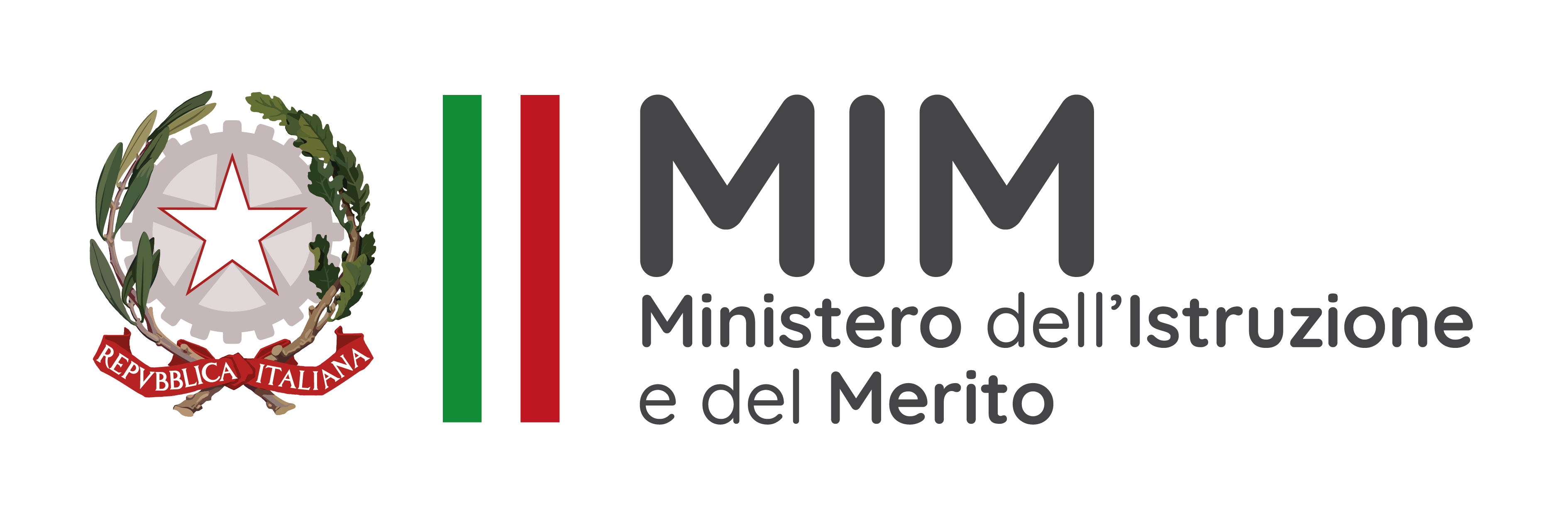 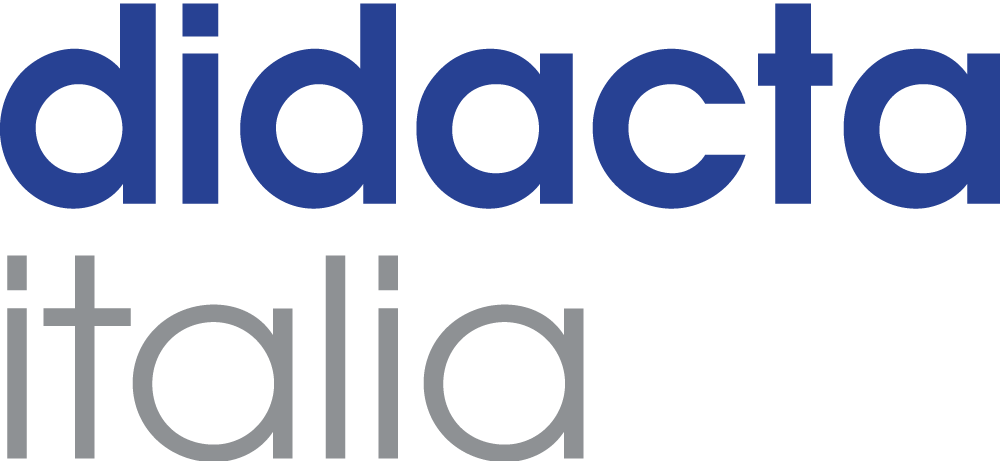 Struttura del curricolo di I Livello, Primo Periodo Didattico PPD
15.Principi di tutele e conservazione dei beni culturali ed ambientali. Musei, enti ed istituzioni di riferimento del territorio.
16.Segnaletica e simboli convenzionali relativi alla prevenzione degli infortuni e alla sicurezza.
17. Funzione e lessico di base in lingua inglese riferito a situazioni quotidiane di studio, di vita, di lavoro.
18.Modalità di consultazione del dizionario bilingue.
19.Corretta pronuncia di un repertorio lessicale e fraseologico in lingua inglese memorizzato relativo a contesti d’uso.
20.Regole grammaticali di base della lingua inglese. 
NB: Quanto indicato per la Lingua inglese è riferibile, pariteticamente, anche allo studio della Seconda Lingua Comunitaria se attivato.
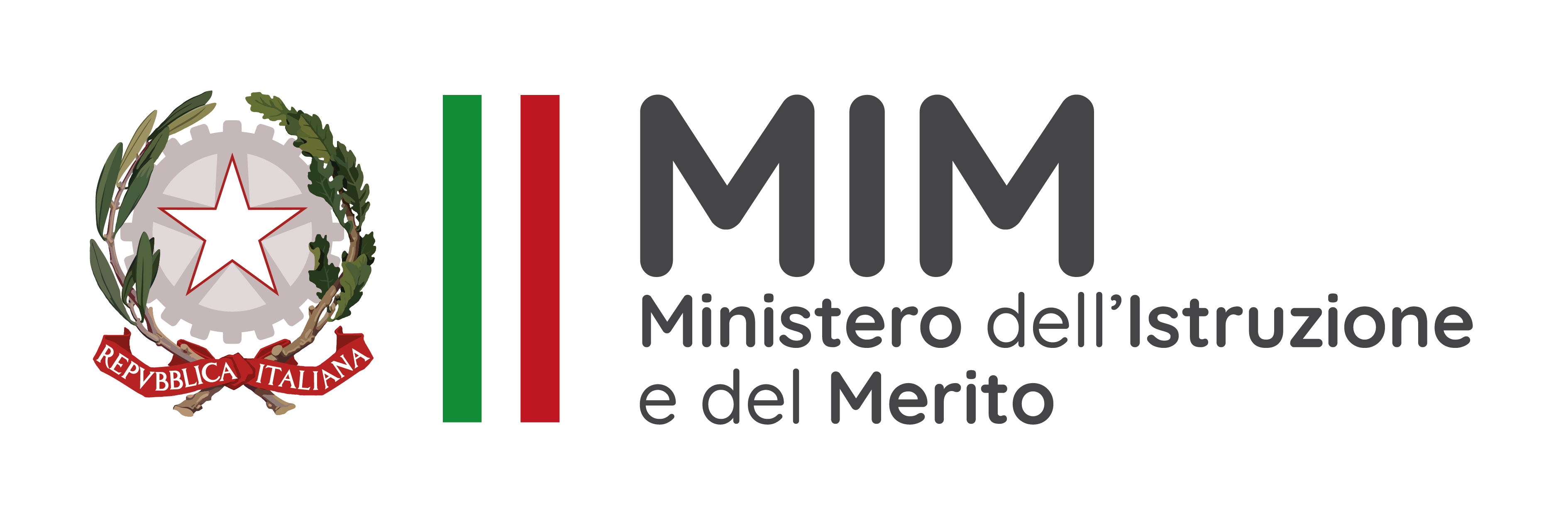 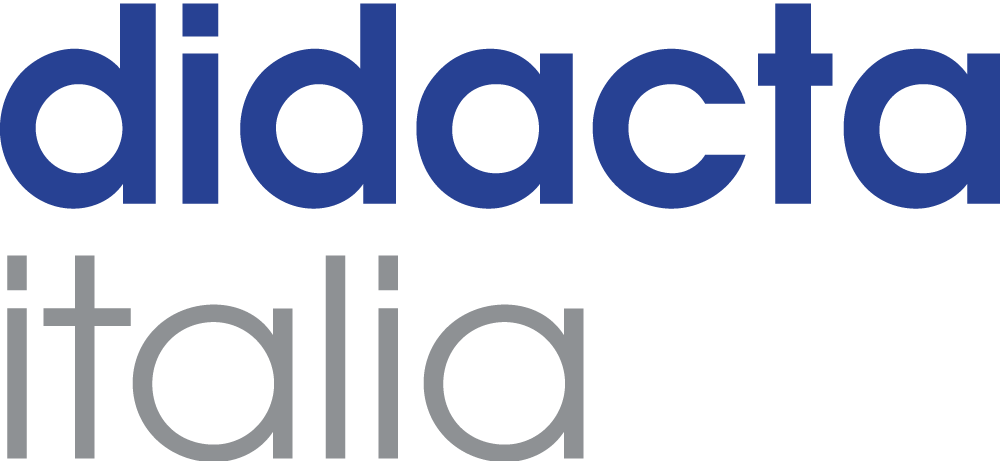 Struttura del curricolo di I Livello, Primo Periodo Didattico PPD
3.1.1 Specifiche del Quadro delle conoscenze dell’insegnamento di Italiano
(in 99 ore annue)
a. Struttura della lingua 
1. Il Sillabo e le sue costruzioni. 
2. Struttura basica della preposizione, tipologie, generi e derivazioni. 
3. Articoli: tipologie e derivazioni.
4. Nomi: tipologie, generi e derivazioni.
5. Verbi: struttura, funzioni, dinamiche, coniugazioni e derivazioni.
6. Pronomi: tipologie, generi e derivazioni.
7. Aggettivi: tipologie, generi e derivazioni
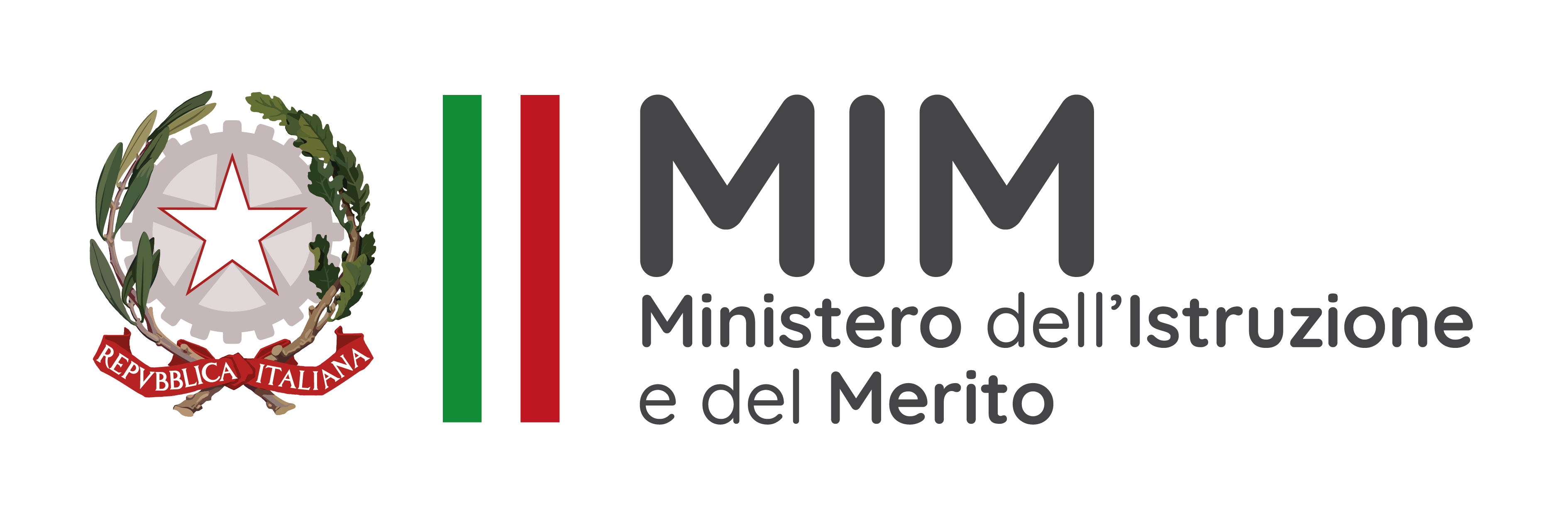 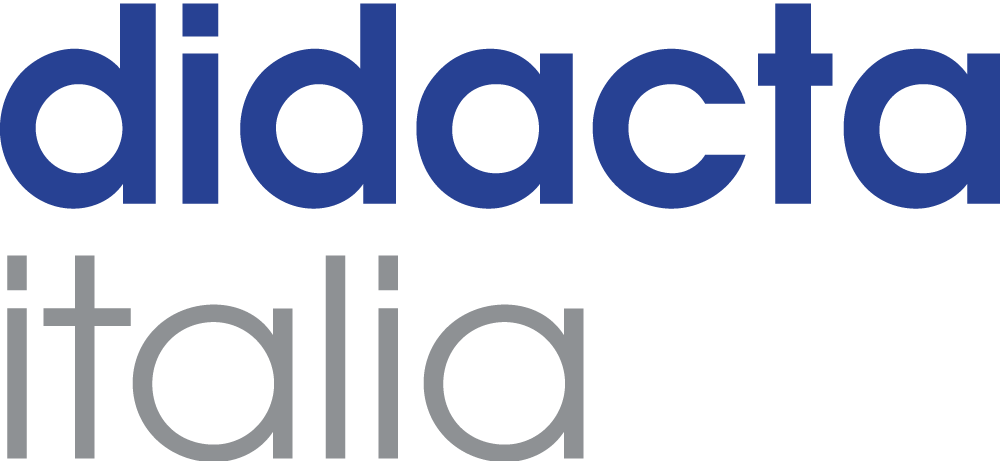 Struttura del curricolo di I Livello, Primo Periodo Didattico PPD
b. Pratiche testuali e produzione 
1. Struttura, funzioni e forme  della Comunicazione.
2. Tipologie e modelli di Testo (Argomentativo,Narrativo, Antologico, Descrittivo, Lettere, etc).   
3. Strutture e modelli di produzione testuale. Loro sistematica produzione.
4. Sistematica attività di lettura tecnica ed espressiva di repertori testuali nella loro generalità, brani  di vario genere, giornali,etc.
5. Ascolto e visione   sistematica di media, produzioni video, film, etc .
6. Strutturazione di Curriculum, Istanze di lavoro, Istanze alla P.A.,etc.
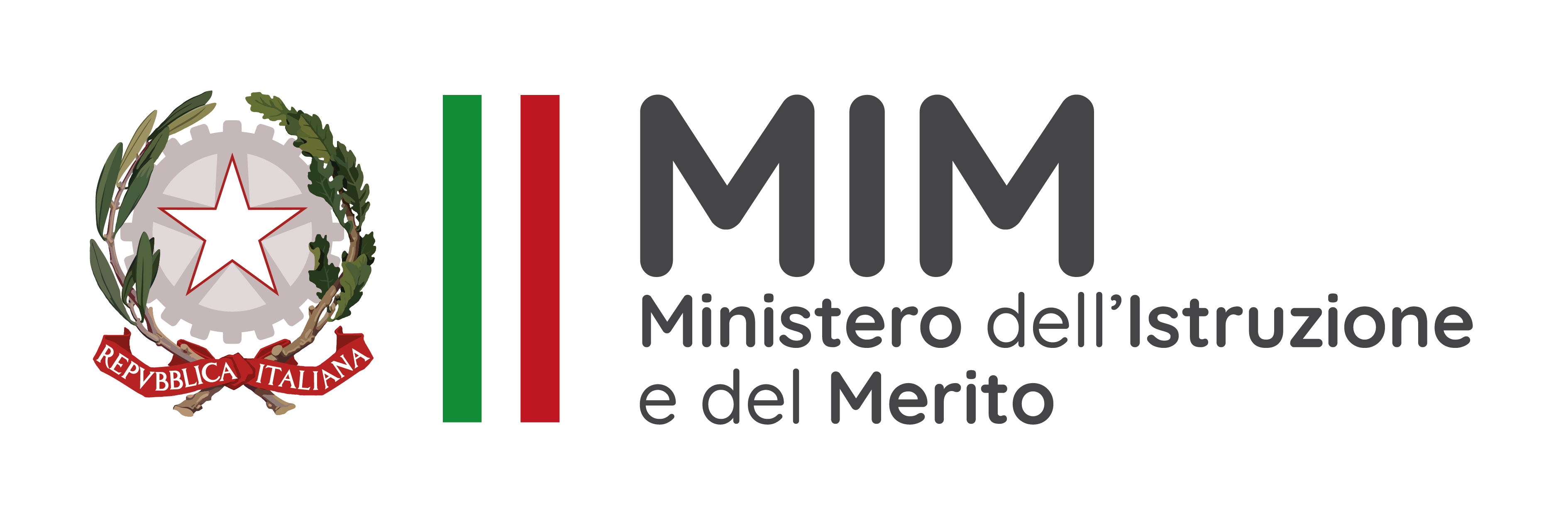 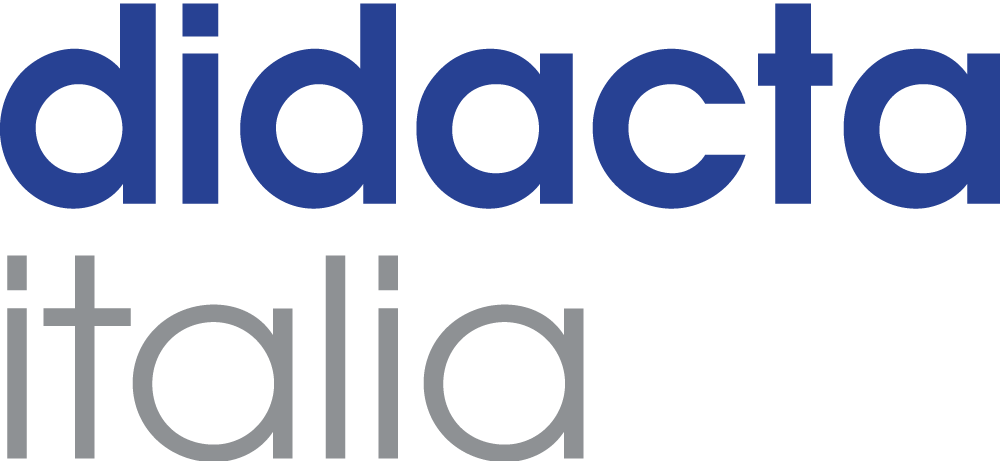 Struttura del curricolo di I Livello, Primo Periodo Didattico PPD
3.1.2 Specifiche del Quadro delle conoscenze dell’insegnamento di Lingua inglese      (in 66 ore annue)

1. Elementi di fonetica, alfabeto, numeri 0-100, colori. 
2. Saluti. Espressioni di cortesia
3. Nazioni e nazionalità.
4. Professioni.
5. Aggettivi qualificativi ( happy , sleepy , tired ,…; sunny , cloudy , rainy ,…).
6. Pronomi personali soggetto, presente indicativo del verbo ‘ to be ’ (forma affermativa, interrogativa, negativa). Short answers.
7.Articolo indeterminativo a/an e determinativo the. 
8. Sostantivi plurali e forme irregolari. 
9. Aggettivi e pronomi possessivi,dimostrativi
10.Imperativo, forma affermativa e negativa
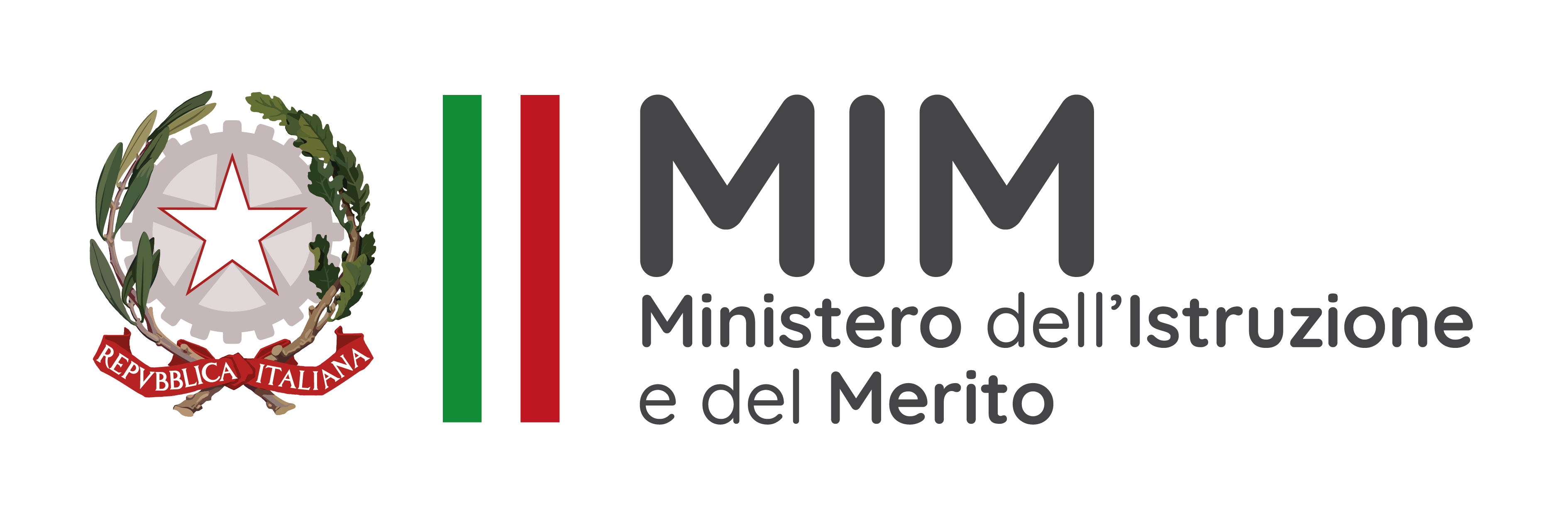 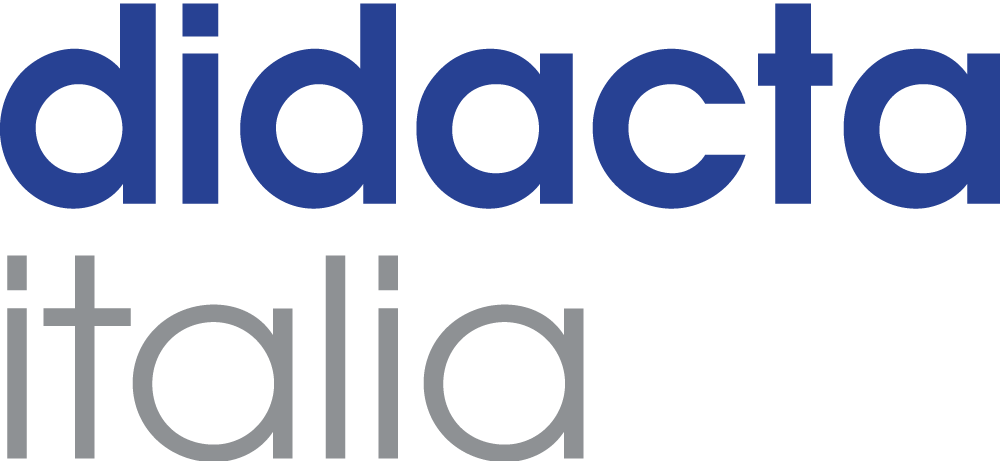 Struttura del curricolo di I Livello, Primo Periodo Didattico PPD
11.Genitivo Sassone.
12.There is / there are.
13. Where …? e preposizioni di luogo.
14.Why don’t you …?
15. Numeri ordinali
16.Have: forma affermativa, negativa e interrogativa
17. Wh. Questions
18.How many /How much
19. Simple present: forma affermativa, interrogativa e negativa. Short answers.
20.Orari, date, giorni della settimana e mesi
21.Have: forma affermativa, negativa e interrogativa.
22. Pronomi personali complemento.
23. Must – mustn’t per obblighi e proibizioni
24.What about – Why don’t you? per consigli e suggerimenti
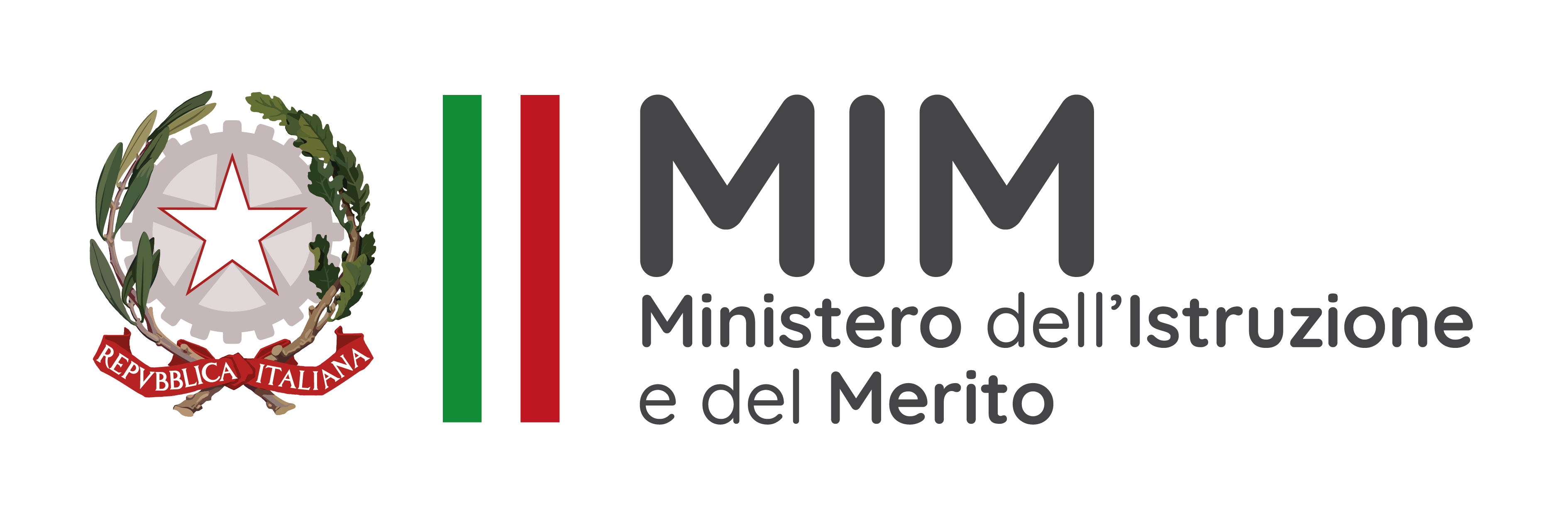 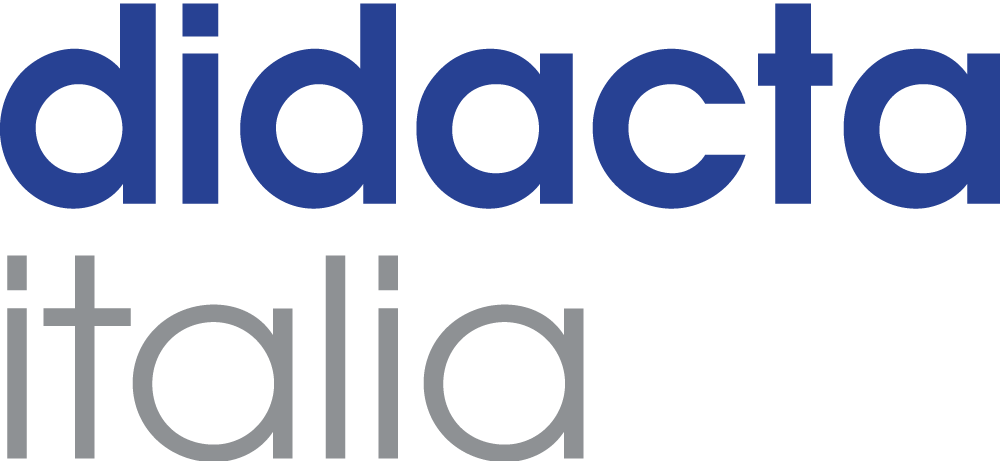 Struttura del curricolo di I Livello, Primo Periodo Didattico PPD
25.Can - can’t per abilità, permessi e inviti.
26.Present continuous per azioni in corso di svolgimento.
27.I would like / would you like? + sostantivo
28.Verbi di movimento (walk, go, turn) e preposizioni di luogo (opposite, in front of, between).
29.What time …? When …? e preposizioni di tempo, partitivi some / any, sostantivi uncountables.
30. How much …? How many …? A lot / a little / a few / much/many. 
31. Il presente indicativo del verbo ‘ to like ’.
32. Il Present Simple dei verbi di ruotine. 
33. Avverbi di frequenza: How often …? e le espressioni di frequenza 
(once / twice a day / week …).
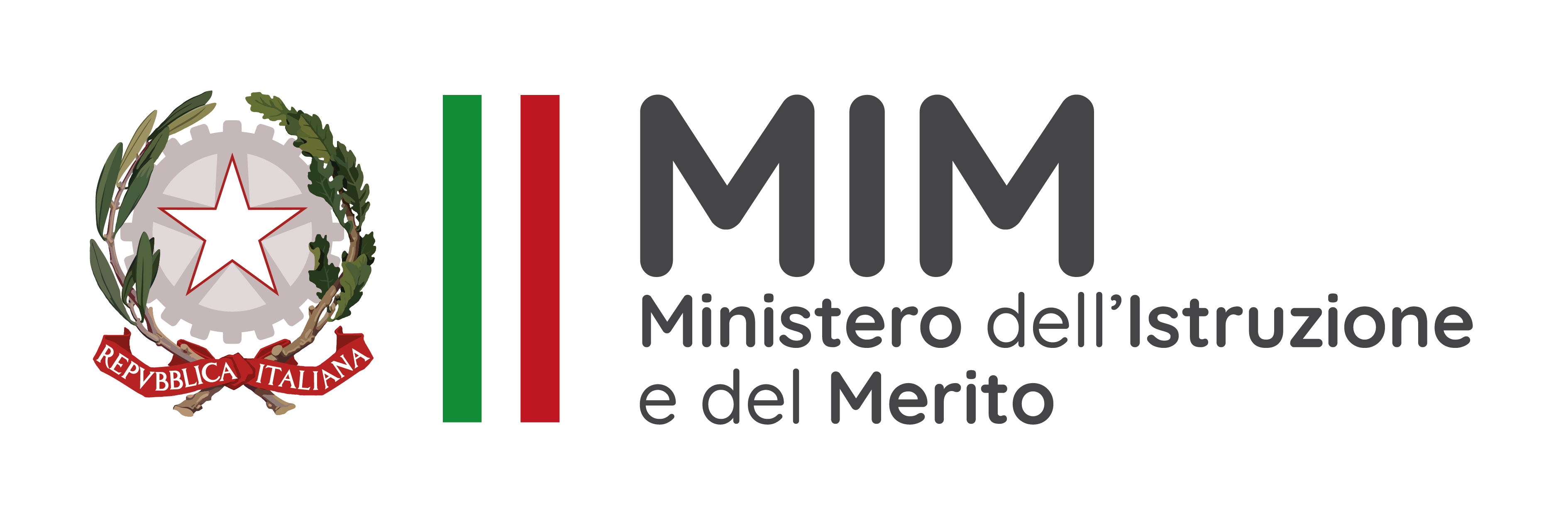 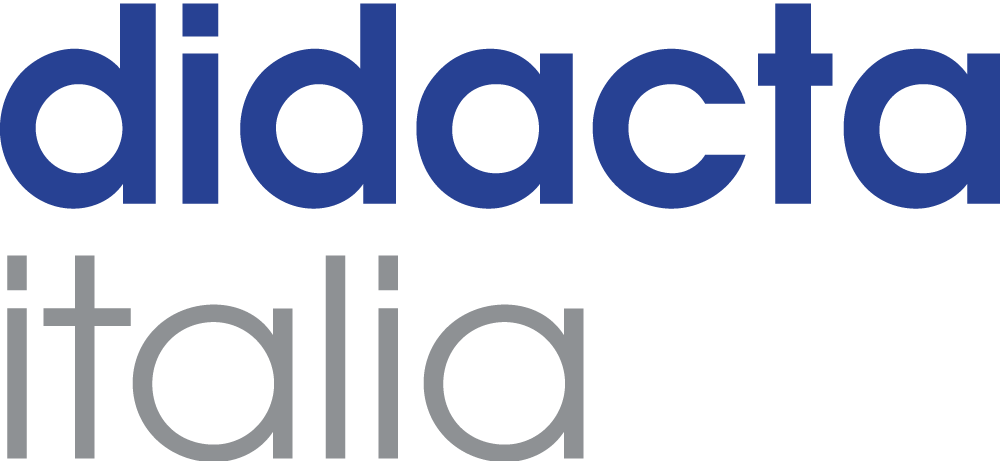 Struttura del curricolo di I Livello, Primo Periodo Didattico PPD
3.1.3 Specifiche del Quadro delle conoscenze dell’insegnamento di Lingua francese (in 33 ore annue)
1. Funzioni linguistiche e lessico di base in lingua francese riferiti a situazioni personali.
2. Regole di fonetica e intonazione della lingua francese.
3. Pronuncia corretta di un repertorio lessicale e fraseologico.
4. Regole grammaticali di base della lingua francese.
5. Uso degli accenti.
6. Registro formale/informale.
7. Pronomi personali soggetto.
8. Presente indicativo del verbo essere e avere.
9. Articoli determinativi e indeterminativi.
10. Aggettivi di nazionalità.
11.Numeri 1-100
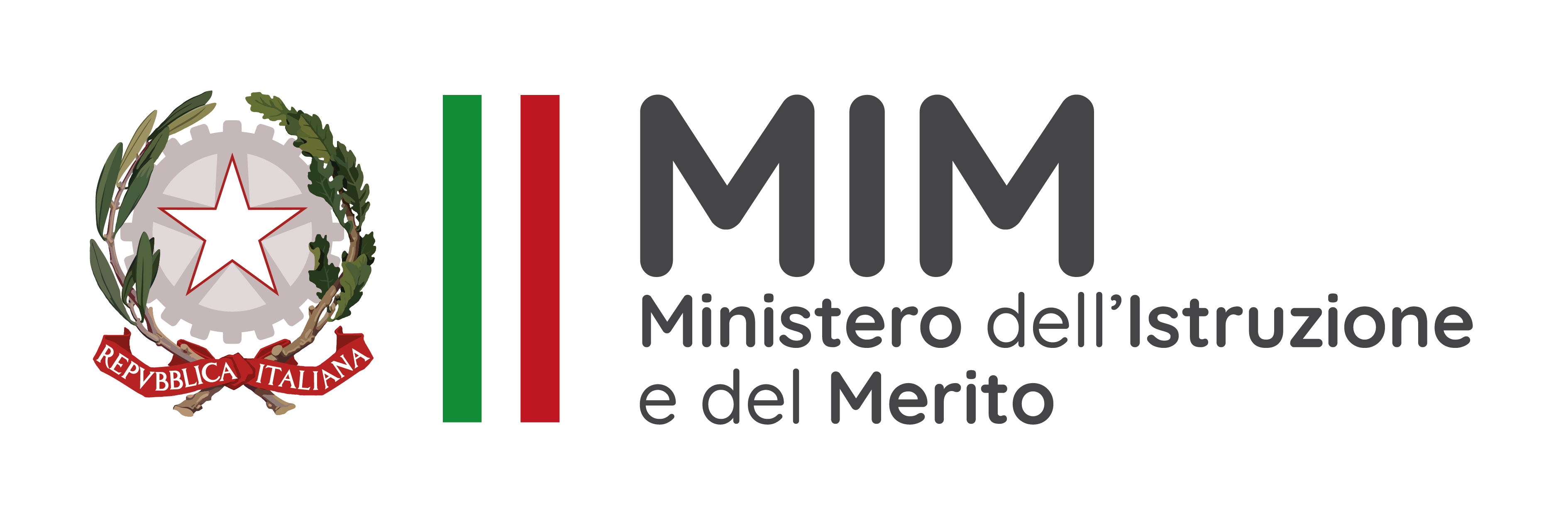 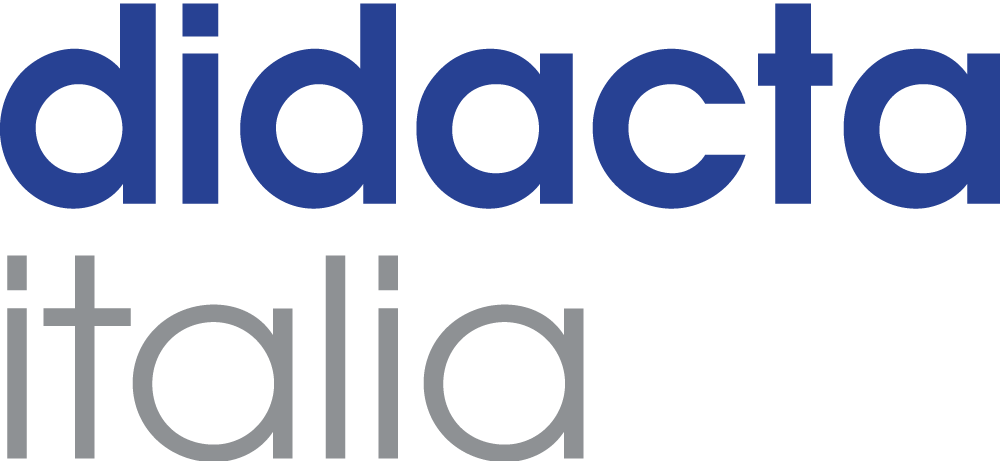 Struttura del curricolo di I Livello, Primo Periodo Didattico PPD
12. Femminile degli aggettivi + alcune eccezioni.
13. Plurale dei nomi e degli aggettivi + alcune eccezioni.
14. Uso di c’est/ce sont.
15. Uso di qui est-ce/qu’est-ce que c’est?
16. Aggettivi possessivi.
17. Aggettivi dimostrativi.
18. Alcuni aggettivi qualificativi: colori, forme, dimensioni, stati d’animo.
19. Alcuni verbi della prima coniugazione: aimer, détester, préférer, adorer; 
20. Avverbi di quantità beaucoup de, un peu de, assez de, trop de.
21. Preposizioni e avverbi di luogo. 
22. Preposizioni articolate.
23. Uso del partitivo.
24. Condizionale di cortesia: je voudrais.
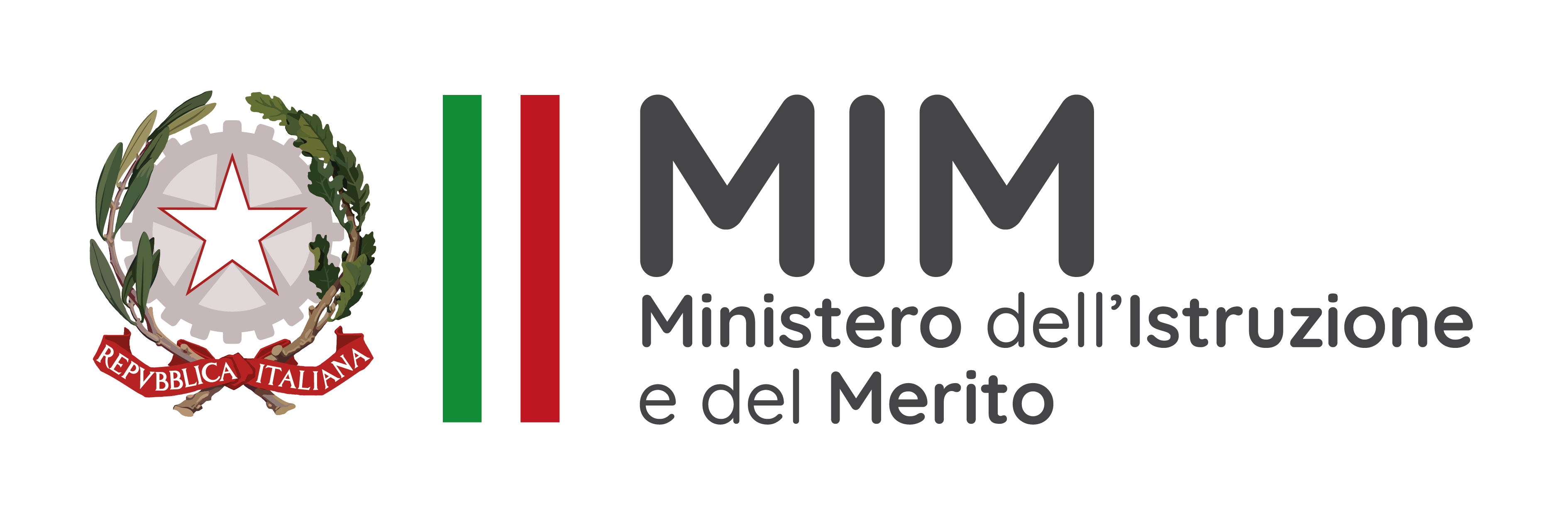 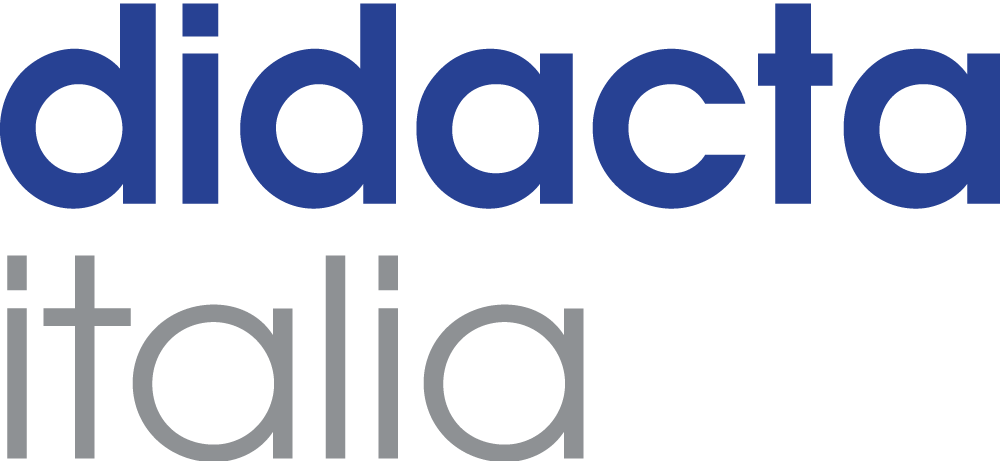 Struttura del curricolo di I Livello, Primo Periodo Didattico PPD
3.2     Prospetto C2 =  Asse Storico/Sociale
 
Conoscenze definite nell’Allegato A  Percorsi di istruzione di Primo  Livello (di cui al DM 8-6-2015) 
 
1. Processi fondamentali della storia dal popolamento del pianeta al quadro geopolitico   attuale.
2. Momenti e attori principali della storia italiana, con particolare riferimento alla formazione dello Stato Unitario, alla fondazione della Repubblica e alla sua evoluzione.
3. Principali tipologie di fonti.
4. Beni culturali, archeologici ed ambientali.
5. Linee essenziali della storia del proprio ambiente
6. Concetti di democrazie, giustizia, uguaglianza, cittadinanza e diritti civili.
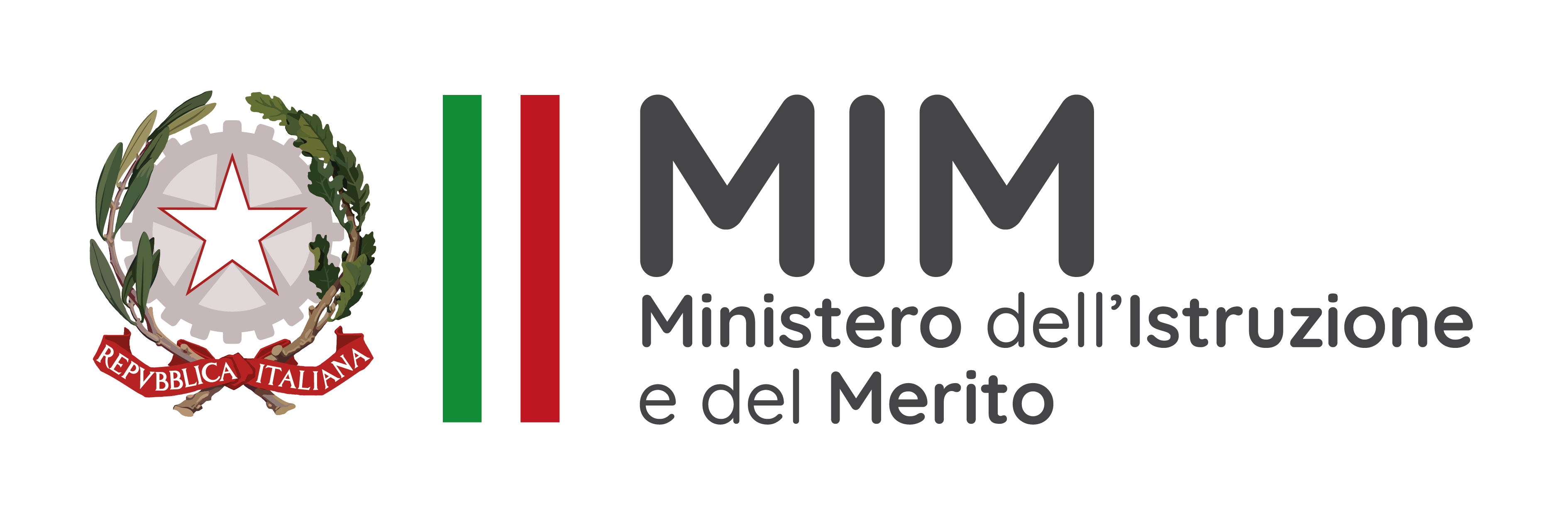 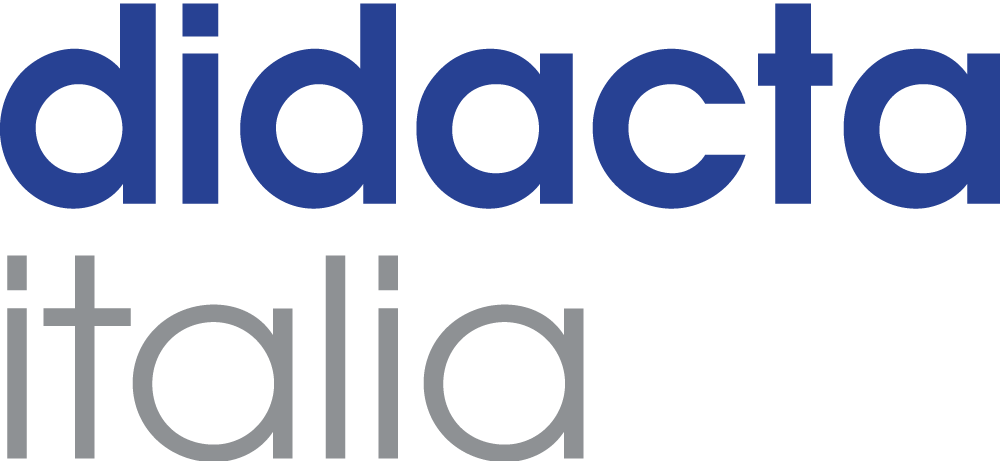 Struttura del curricolo di I Livello, Primo Periodo Didattico PPD
7. Principi fondamentali e struttura della Costituzione italiana e della carta dei diritti    fondamentali dell’Unione Europea.
8. Principali istituzioni dell’Unione Europea.
9. Servizi erogati dallo Stato, dalle Regioni e dagli Enti locali;
10. Metodi, tecniche e strumenti propri della geografia
11 Aspetti geografici dello Stato Italiano, europeo e mondiale
12.Paesaggio e suoi componenti.
13.Rischi ambientali.
14.Norme ed azioni a tutela dell’ambiente e del paesaggio.
15.Mercato del lavoro e occupazione.
16.Diritti e doveri dei lavoratori.
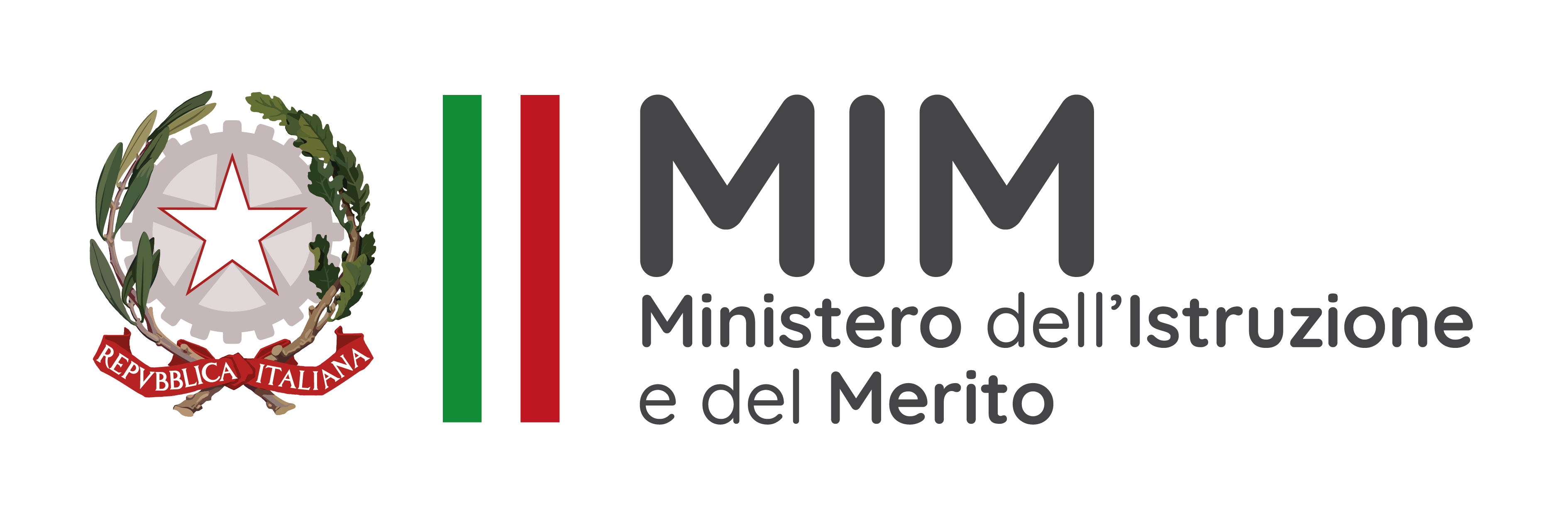 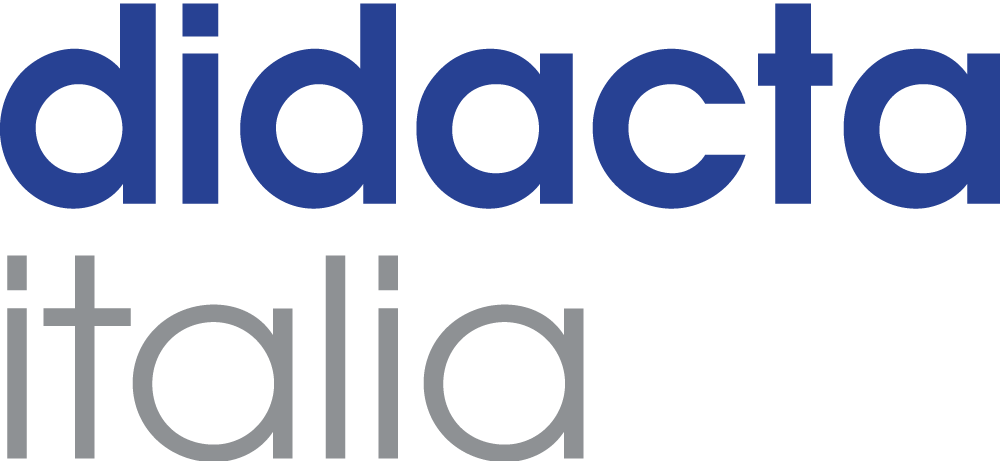 Struttura del curricolo di I Livello, Primo Periodo Didattico PPD
3.2.1 Specifiche del Quadro delle conoscenze dell’insegnamento di Geo/Storia (in 66 ore annue)
e di Formazione Civica e Informazione 
(integrato nelle 66 ore annue di Geo/Storia)
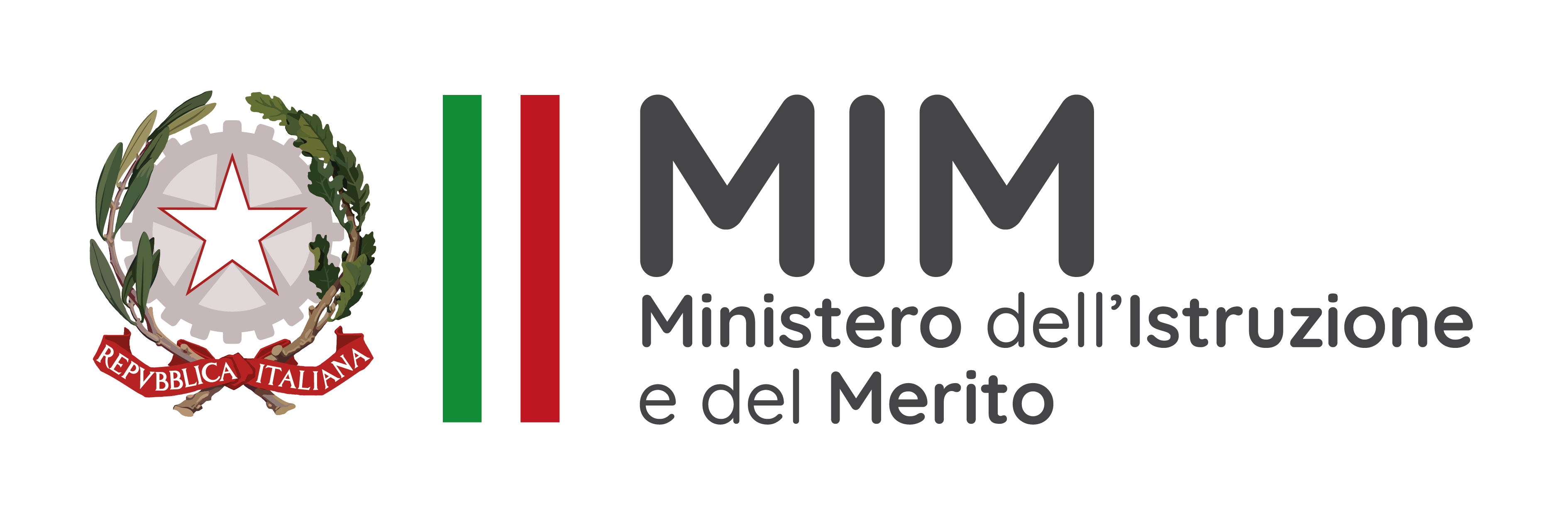 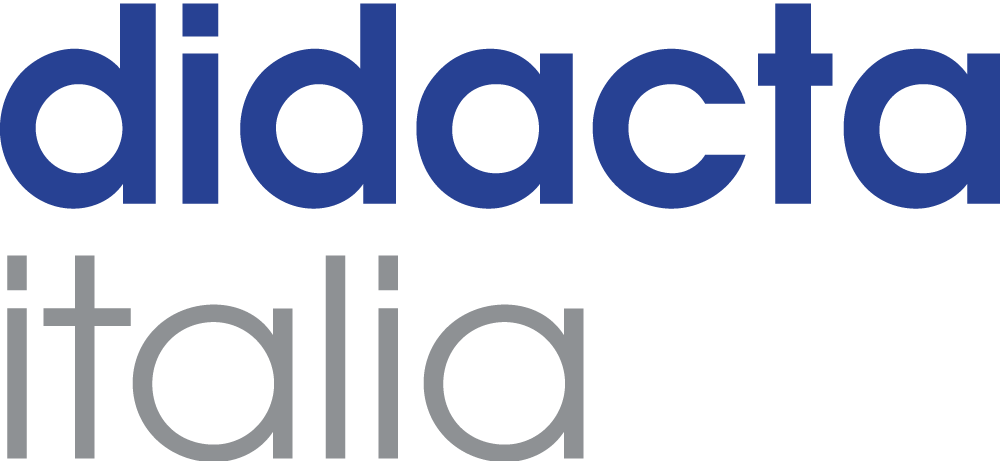 Struttura del curricolo di I Livello, Primo Periodo Didattico PPD
a. Geografia
1. Strumenti  e studio della Geografia fisica, politica, economica, dei territori, dell’ambiente.
2. L’Italia: aspetti fisici, territoriali, politici e culturali.
3. L’Europa e la sua composizione:  aspetti fisici, territoriali, politici e culturali.
4. L’Africa e la sua composizione:  aspetti fisici, territoriali, politici e culturali.
5. L’America la sua composizione:  aspetti fisici, territoriali, politici e culturali.
6. L’Asia e la sua composizione:  aspetti fisici, territoriali, politici e culturali.
7. L’Oceania e la sua composizione:  aspetti fisici, territoriali, politici e culturali.
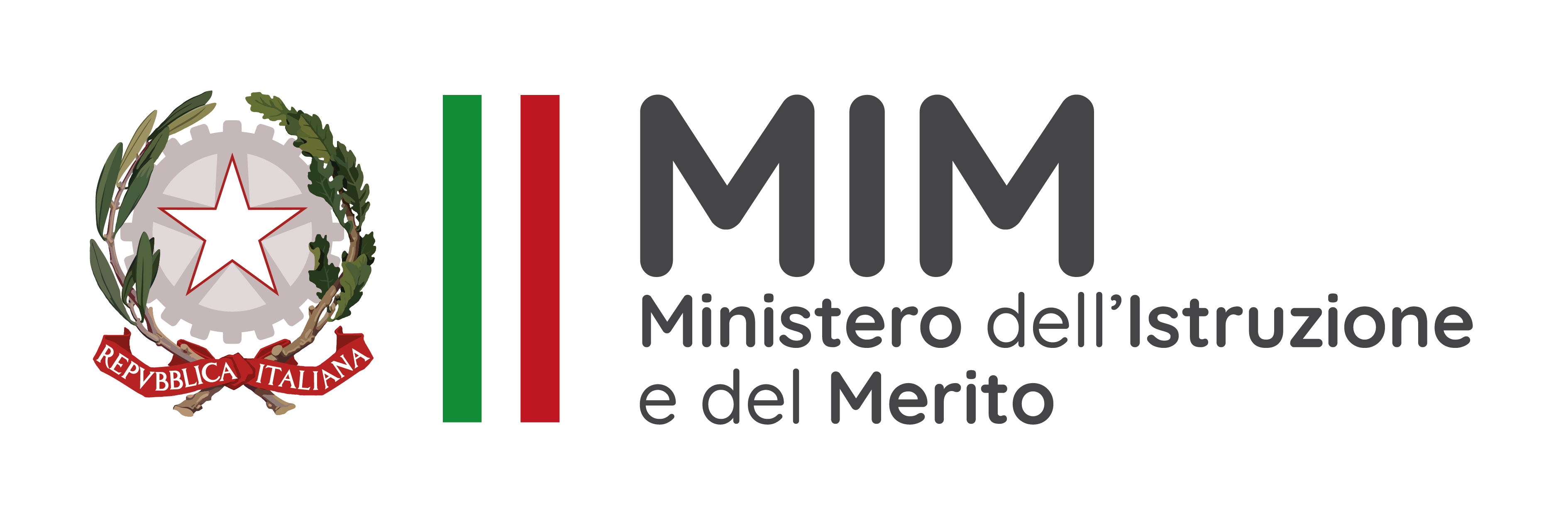 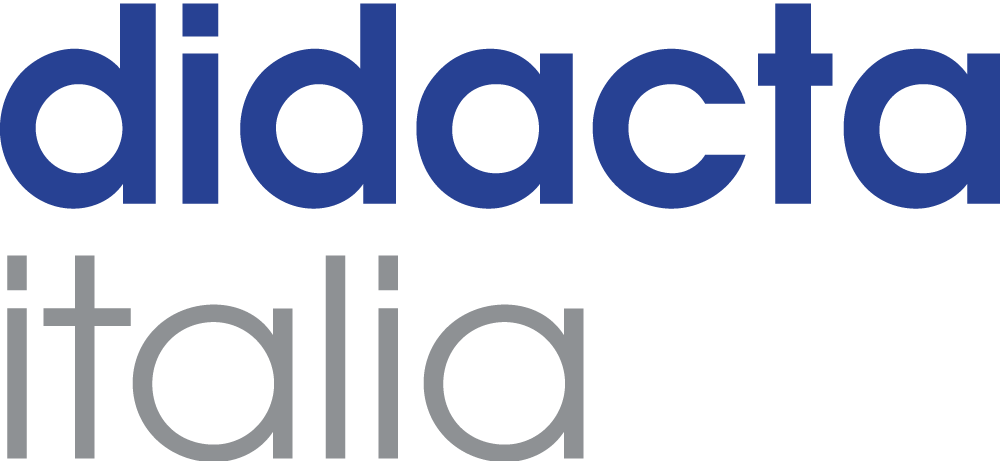 Struttura del curricolo di I Livello, Primo Periodo Didattico PPD
b. Storia
1. Macro cronologia dei fatti e degli enti del mondo: gli strumenti di indagine.
2. Processi storici: dalla preistoria al nostro tempo. Fasi e temporizzazioni.
3. Macroprocessi della Preistoria.
4. Le Civiltà antiche, greca e latina: macroprocessi e  dinamiche. 
5. L’Era medioevale e quella del Tempo Moderno: macroprocessi, rivoluzioni e dinamiche. 
6. La fase Sette/Ottocentesca: macroprocessi, rivoluzioni e dinamiche. 
7. Il Novecento e gli Anni duemila: macroprocessi, rivoluzioni e dinamiche. 
8. Sinossi della Storia dell’Italia dal passato fino ai nostri giorni.
9.Le rivoluzioni tecnologiche.
10.Approfondimenti di fatti ed eventi mondiali del nostro tempo.
11.Nuovo Ordine mondiale.
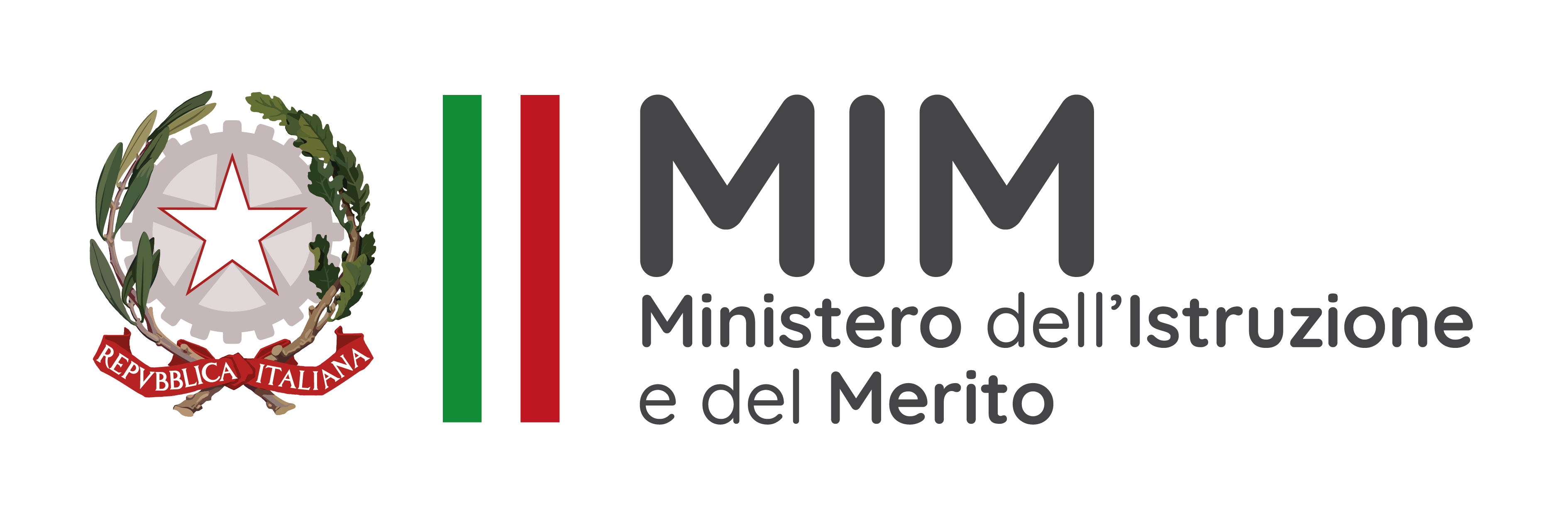 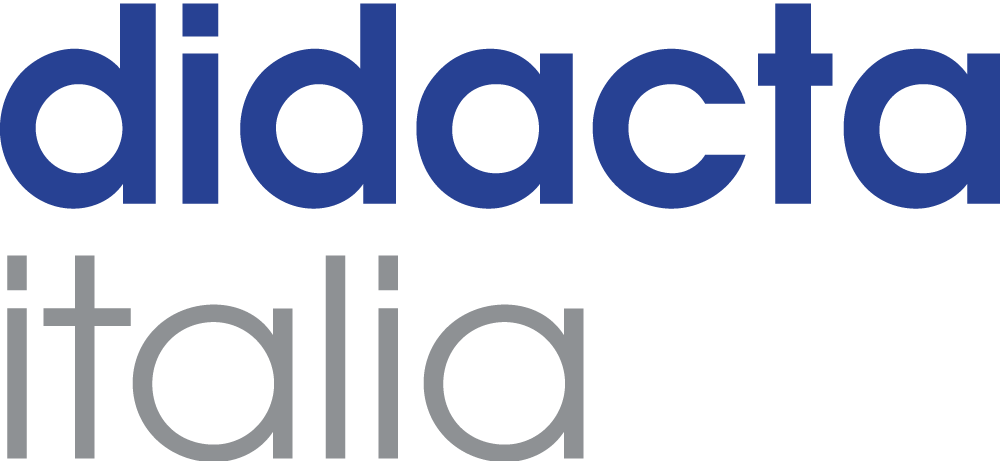 Struttura del curricolo di I Livello, Primo Periodo Didattico PPD
c. Formazione civica e Informazione
1. Nozioni fondamentali dell’Educazione civica, cultura Costituzionale e Convivenza civile.
2. Principi fondamentali della Costituzione Italiana e sue applicazioni.
3. Fondamenti dell’ Unione Europea: evoluzione e prospettive.
4. Fondamenti di Educazione finanziaria.
5. Le grandi questioni etiche: Diritti dell’Uomo, Tutela dell’Ambiente, Sviluppo Sostenibile, il sistema dei Media, della Rete, dei Social. Interazioni, tutele, buone pratiche.
6. Organizzazione, regole, tutele  del Lavoro (Statuti, Diritti dei lavoratori, Prevenzione sui luoghi di lavoro, Welfare, etc).
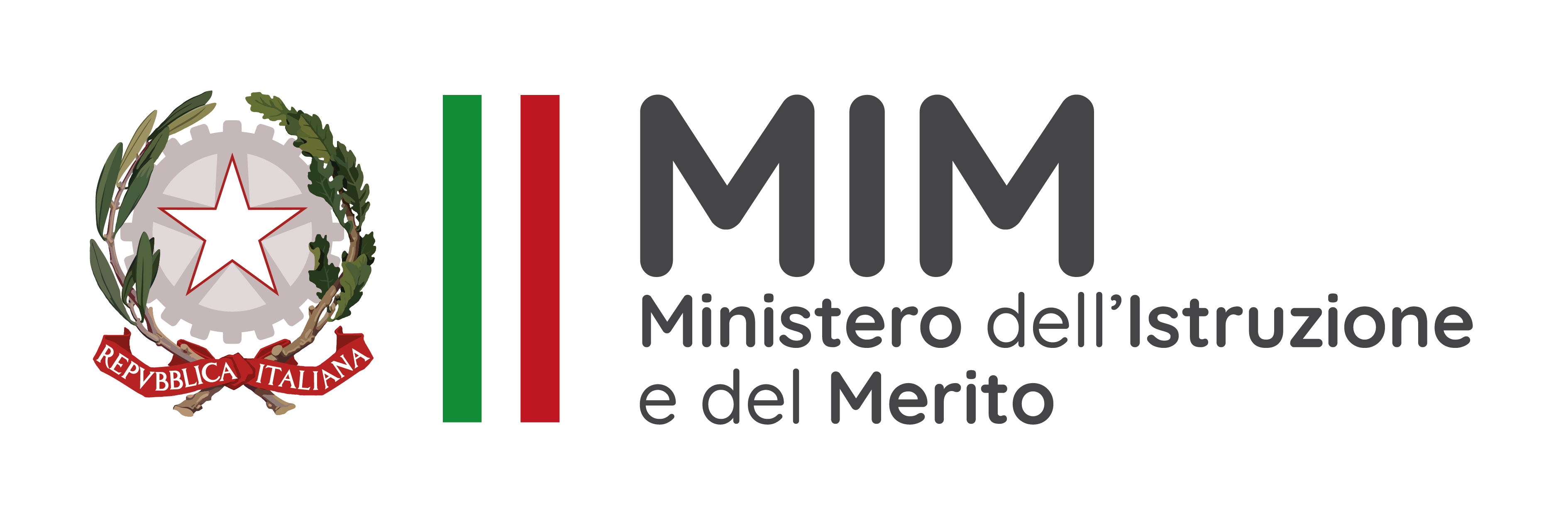 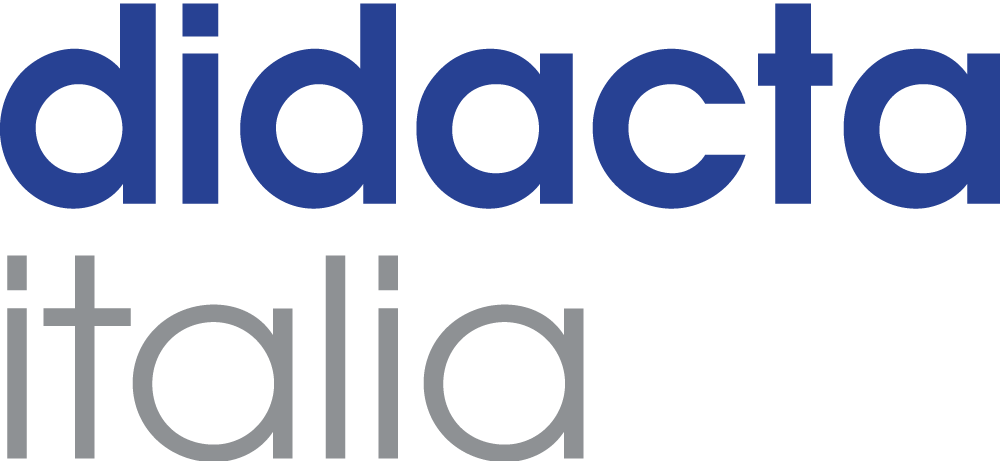 Struttura del curricolo di I Livello, Primo Periodo Didattico PPD
3.3     Prospetto C3 = Asse Matematico
Conoscenze definite nell’Allegato A  Percorsi di istruzione di Primo Livello (di cui al DM 8-6-2015) 

1. Gli insiemi numerici  N, Z, Q. Operazioni e loro proprietà.  Ordinamento.
2. Multipli e divisori di un numero naturale e comuni a più numeri. Potenze e radici.
3. Numeri primi e scomposizione di un numero naturale in fattori primi.
4. Sistemi di numerazione. Scrittura decimale. Ordine di grandezza.
5. Rappresentazione dei numeri sulla retta e coordinate cartesiane nel piano.
6. Approssimazioni successive come avvio ai numeri reali.
7. Proporzionalità diretta ed indiretta.
8.Interesse e sconto
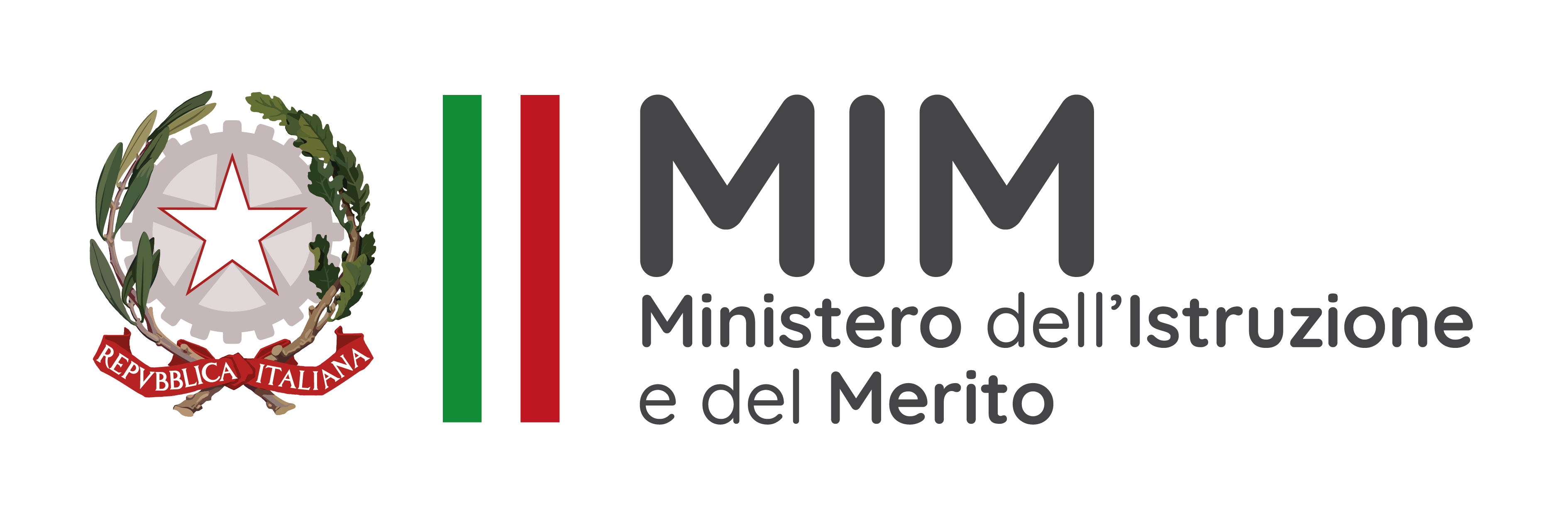 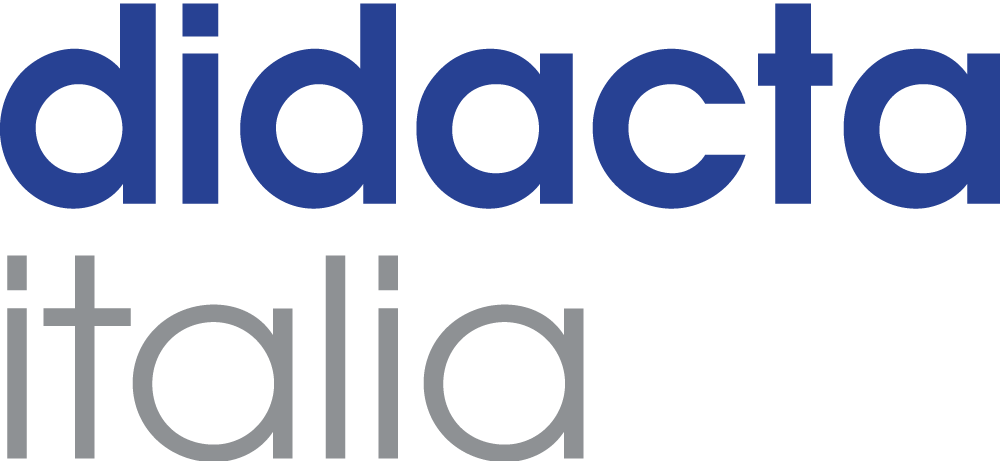 Struttura del curricolo di I Livello, Primo Periodo Didattico PPD
9.Definizioni e proprietà significative delle principali figure piane e dello spazio. 
10.Misure di lunghezze, aree, volumi, angoli.
11.Teorema di Pitagora e sue applicazioni.
12.Costruzioni geometriche
13.Isometrie e similitudini piane.
14.Riduzioni in scale.
15.Rappresentazioni prospettiche (fotografie, pittura, etc).
16.Relazioni, funzioni e loro grafici.
17.Rilevamenti statici e loro rappresentazione grafica.
18.Frequenze e medie.
19.Avvenimenti casuali: Incertezza di una misura e concetto di errore.
20.Significato di probabilità e sue applicazioni.
21.Equazioni di primo grado.
22.Dati e variabili di un problema; strategie di risoluzione.
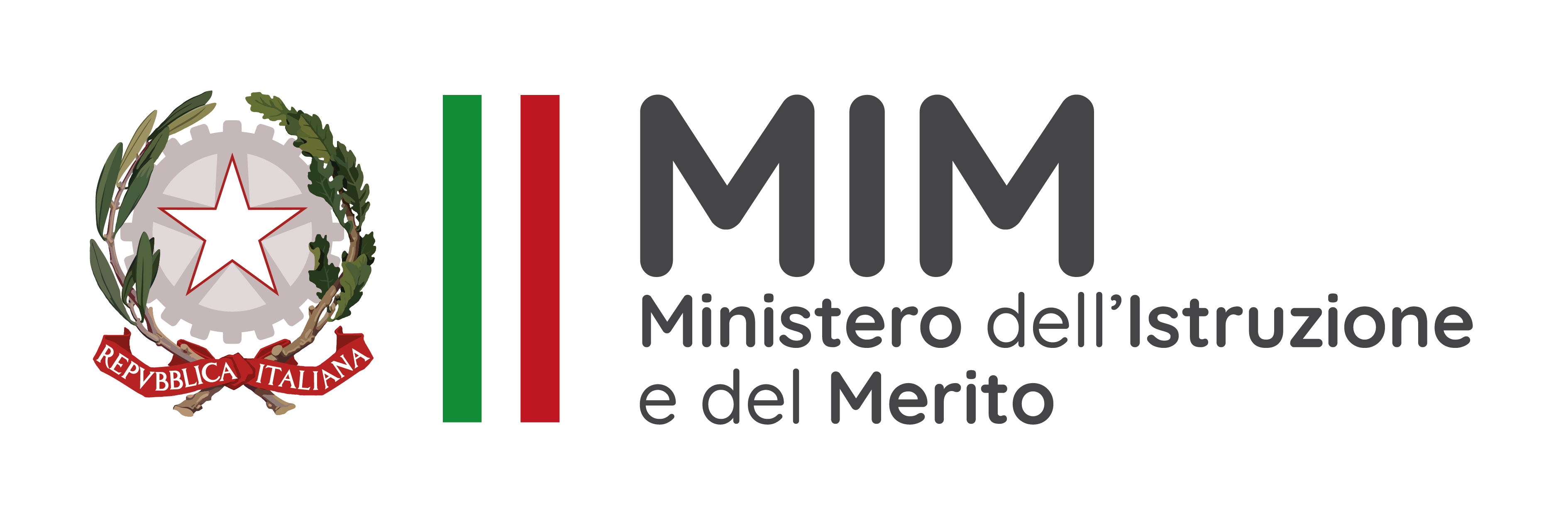 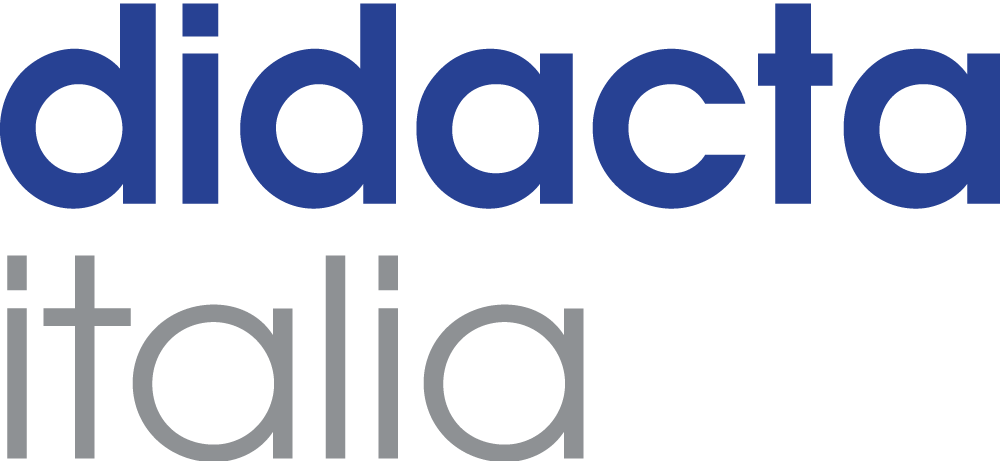 Struttura del curricolo di I Livello, Primo Periodo Didattico PPD
3.3.1 Specifiche del Quadro delle conoscenze dell’insegnamento di Matematica (in 66 ore annue)
 
1.  Le quattro operazioni, loro applicazione, studio ed  esercitazioni sistematiche.
2.  Il sistema internazionale di misura (SI).
3.  Numeri reali e Numeri relativi. Applicazioni.
4.  Gli enti geometrici fondamentali,figure piane e solidi, grafici. Esercitazioni sistematiche.
5.  Gli angoli. Misure e calcoli.
6.  Le potenze e loro applicazioni. Studio ed  esercitazioni sistematiche.
7.  Le espressioni aritmetiche. Studio ed  esercitazioni sistematiche.
8.  Scomposizione in fattori.
9.  Il Massimo Comune Divisore e Minimo Comune Multiplo
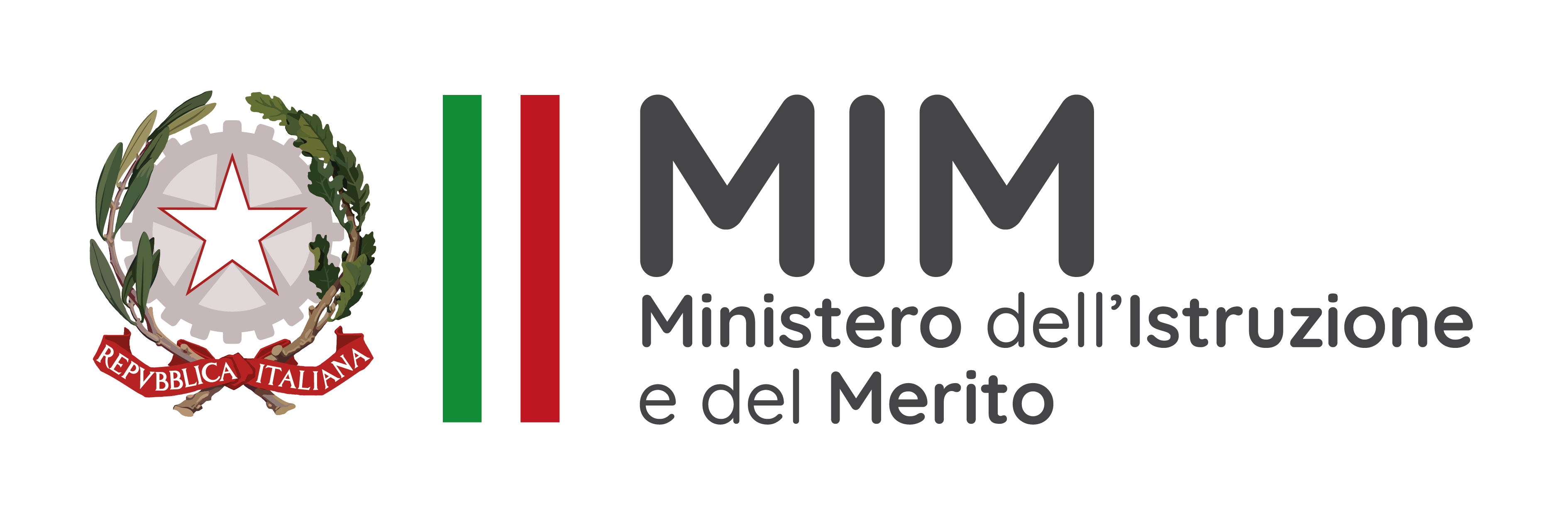 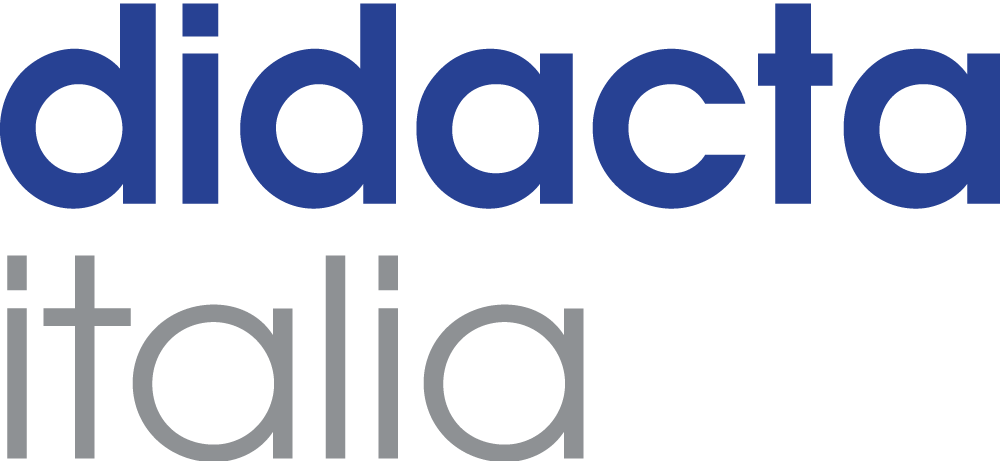 Struttura del curricolo di I Livello, Primo Periodo Didattico PPD
10. Frazioni ed equivalenze.
11. Teoria degli insiemi. Proprietà ed applicazioni.
12. Teorema di Pitagora e sue applicazioni.
13. Equazioni di vario tipo, esercitazioni.
14. Esercitazioni su quesiti e problemi algebrici e geometrici.
15. Fondamentali di Statistica, calcolo delle probabilità. Studio ed esercitazioni.
16. Sconti, percentuali, interessi. Studio ed esercitazioni.
17.Peso specifico, tare, volumi.
18. Elementi di merceologia, economia e nozioni finanziarie (Sistema bancario e correlati).
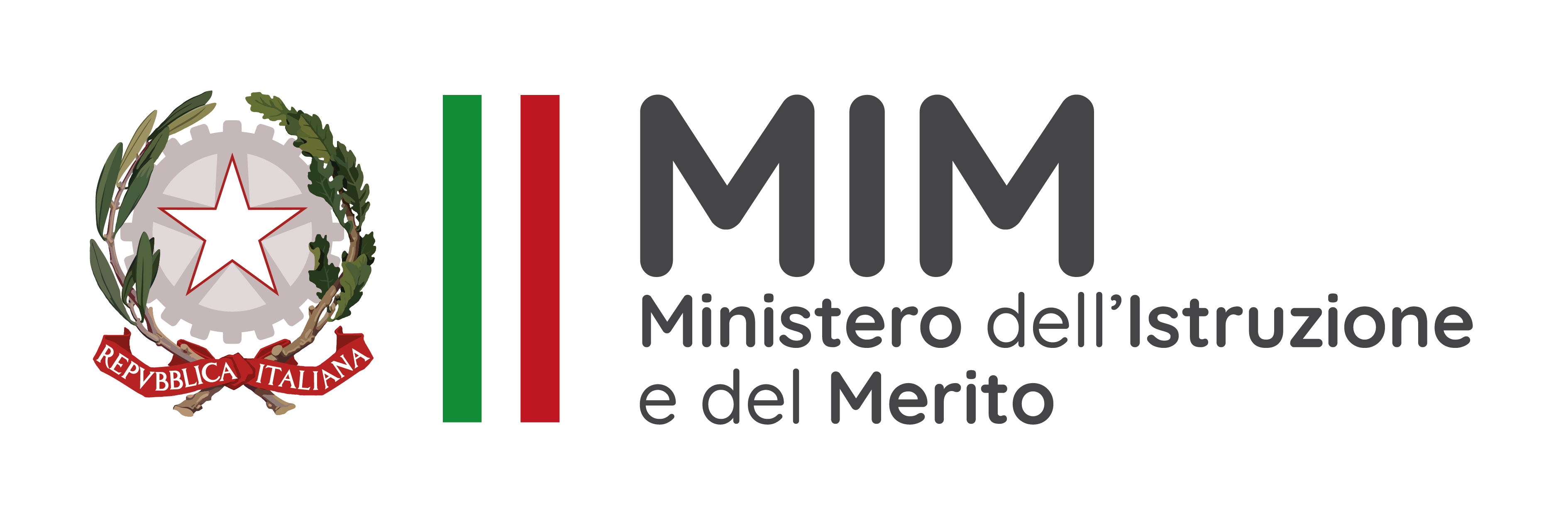 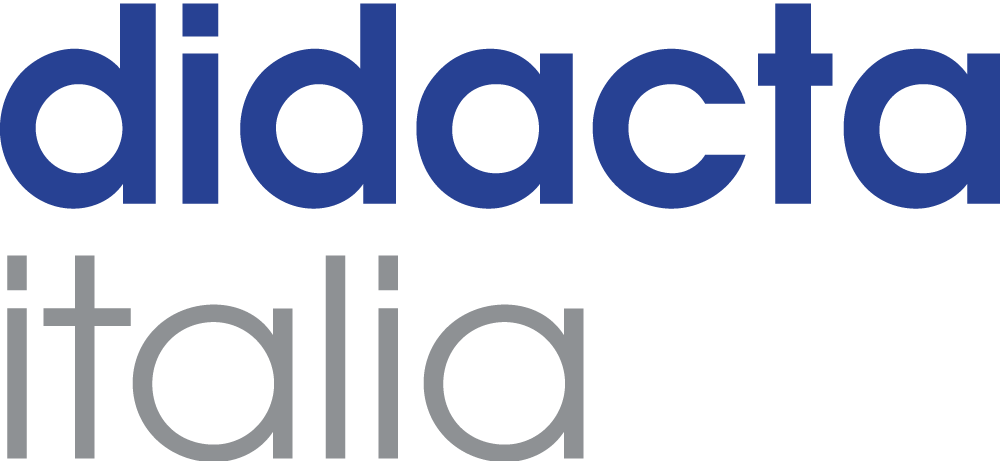 Struttura del curricolo di I Livello, Primo Periodo Didattico PPD
3.4     Prospetto C4 = Asse Scientifico/Tecnologico
 Conoscenze definite nell’Allegato A  Percorsi di istruzione di Primo Livello (di cui al DM 8-6-2015)
1. Concetti fisici di base relativi ai fenomeni legati all’esperienza di vita.
2. Elementi, composti,trasformazioni chimiche.
3. Latitudine e longitudine, i punti cardinali.
4. Movimenti della Terra: anno solare, durata del dì e della notte.
5. Fasi della luna, eclissi, visibilità e moti di pianeti e costellazioni.
6. Rocce, minerali e fossili.
7. I meccanismi fondamentali dei cambiamenti globali nei sistemi naturali e nel sistema Terra.
8. Il ruolo dell’intervento umano nei sistemi naturali.
9. Livelli dell’organizzazione biologica.
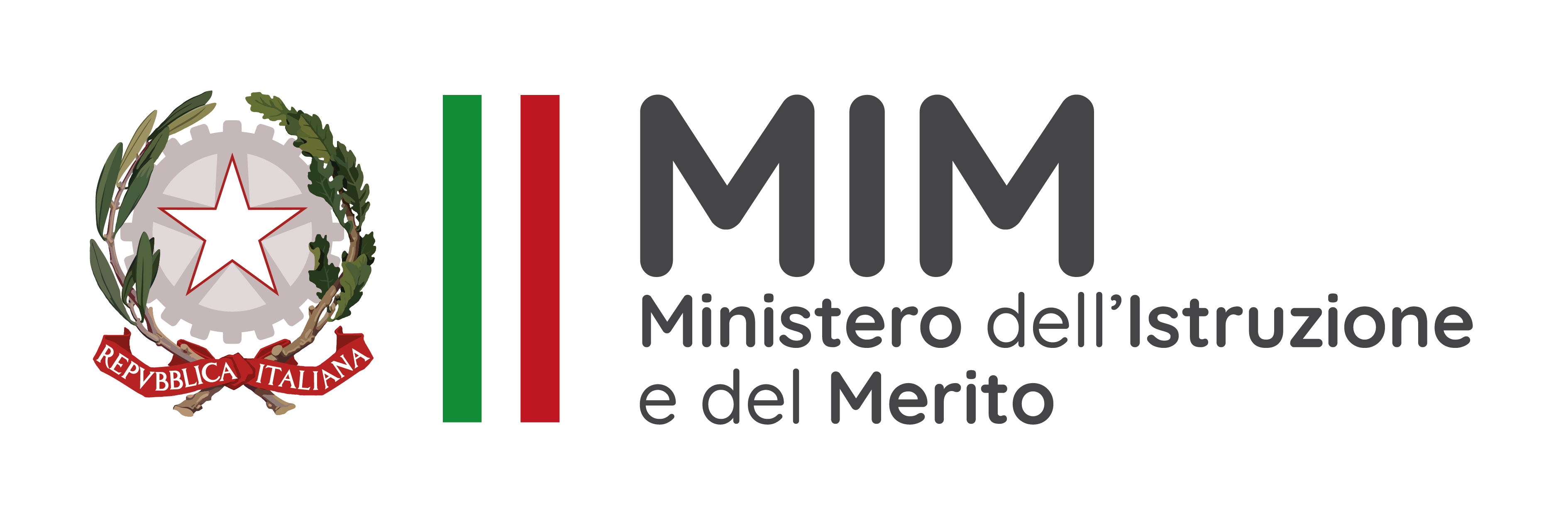 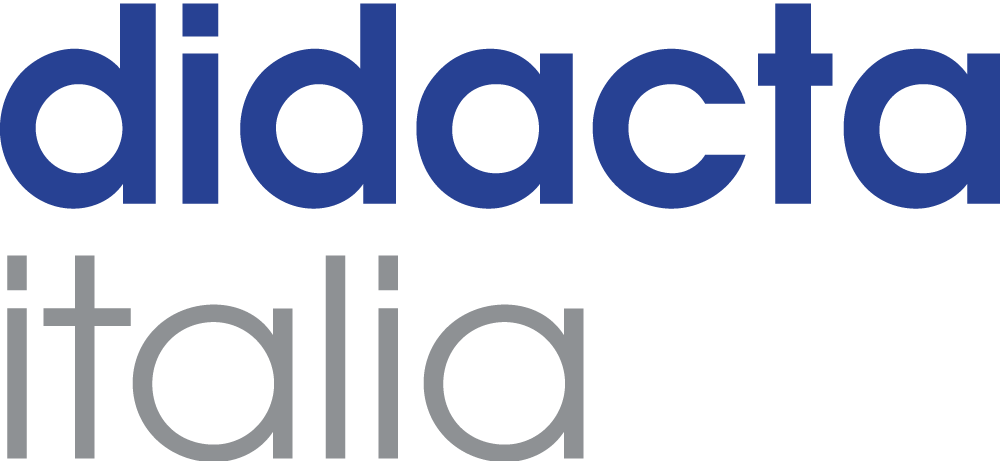 Struttura del curricolo di I Livello, Primo Periodo Didattico PPD
10. Strutture e funzioni cellulari; la riproduzione.
11. Varietà dei viventi e loro evoluzione.
12. La biologia umana.
13. Alimenti e alimentazione.
14. Rischi connessi ad eccessi e dipendenze.
15. La biodiversità negli ecosistemi.
16. Struttura e funzionalità di oggetti. Strumenti e macchine.
17. Proprietà fondamentali dei principali materiali del ciclo produttivo con cui si sono ottenuti.
18. Strumenti e regole del disegno tecnico.
19. Internet e risorse digitali.
20. Principali pacchetti applicativi.
21.Evoluzione tecnologica e problematiche d’impatto ambientale.
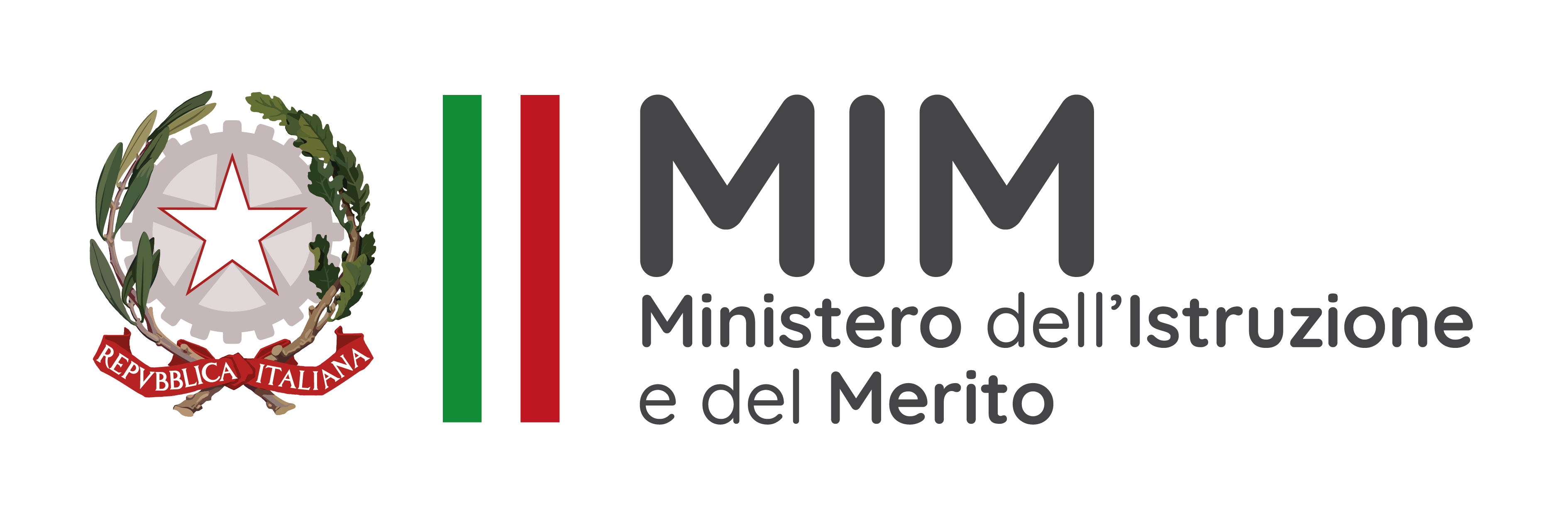 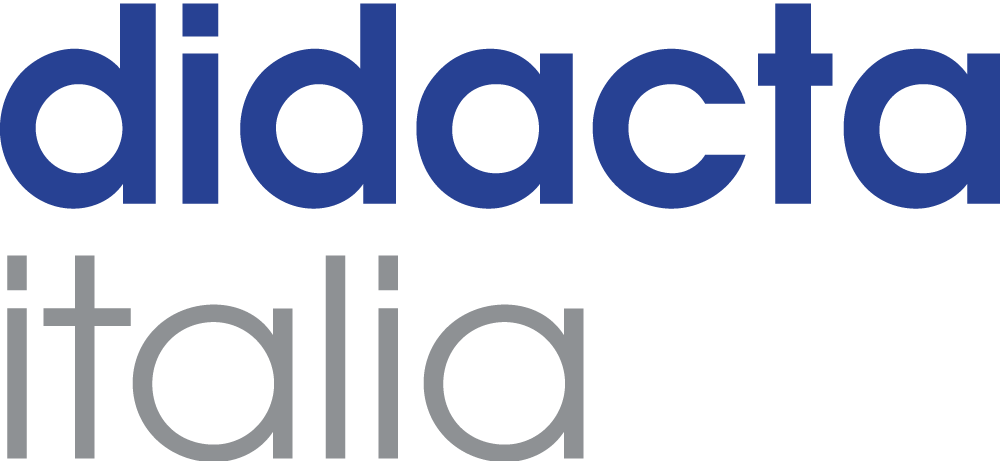 Struttura del curricolo di I Livello, Primo Periodo Didattico PPD
3.4.1 Specifiche del Quadro delle conoscenze dell’insegnamento di Scienze (in 33 ore annue)
1. Gli stati di aggregazione della materia. 
2. I passaggi di stato. 
3. Miscugli e soluzioni.
4. Le reazioni chimiche.  
5. La spinta di Archimede.
6. La storia  e l’interno della Terra. 
7. I minerali. 
8. Le rocce. 
9. I combustibili fossili. 
10.Il corpo umano: l’apparato respiratori. 
11.L’apparato circolatorio. 
12.L’apparato digerente. 
13.L’apparato escretore. 
14.Il sistema scheletrico.
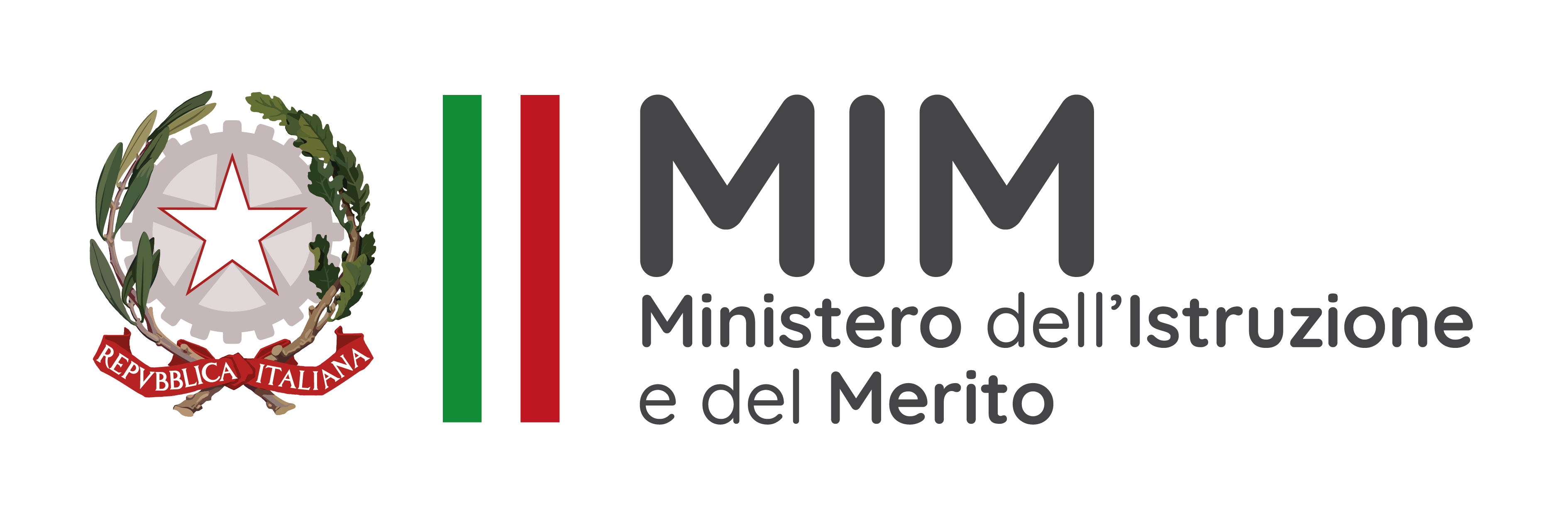 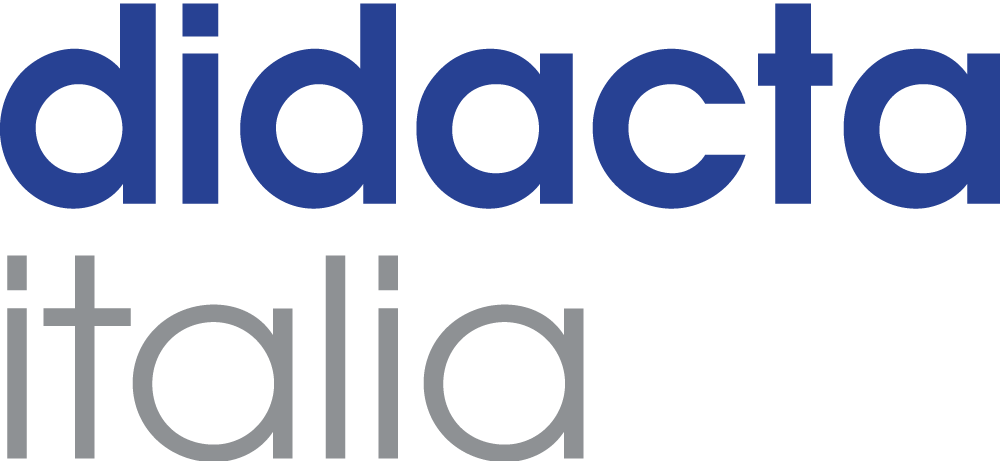 Struttura del curricolo di I Livello, Primo Periodo Didattico PPD
3.4.2 Specifiche del Quadro delle conoscenze dell’insegnamento di Tecnologia (in 33 ore annue)
 
1. Introduzione alla Tecnologia:linguaggi, tecniche grafiche e procedimenti.
2. Gli elementi geometrici fondamentali e le unità e gli strumenti di misura.
3. I fondamentali del Disegno tecnico: costruzioni  geometriche,proiezioni ortogonali e assonometrie.   
4. L’industrial designer.
5. Le risorse, l’industria, i materiali, la tecnologia e sostenibilità.
6. Il legno, la carta, il vetro, la ceramica, la pietra e i leganti, i metalli.
7. La plastica, le gomme, le fibre tessili.
8. Le tecnologie edilizie, l’abitazione, la città e il territorio
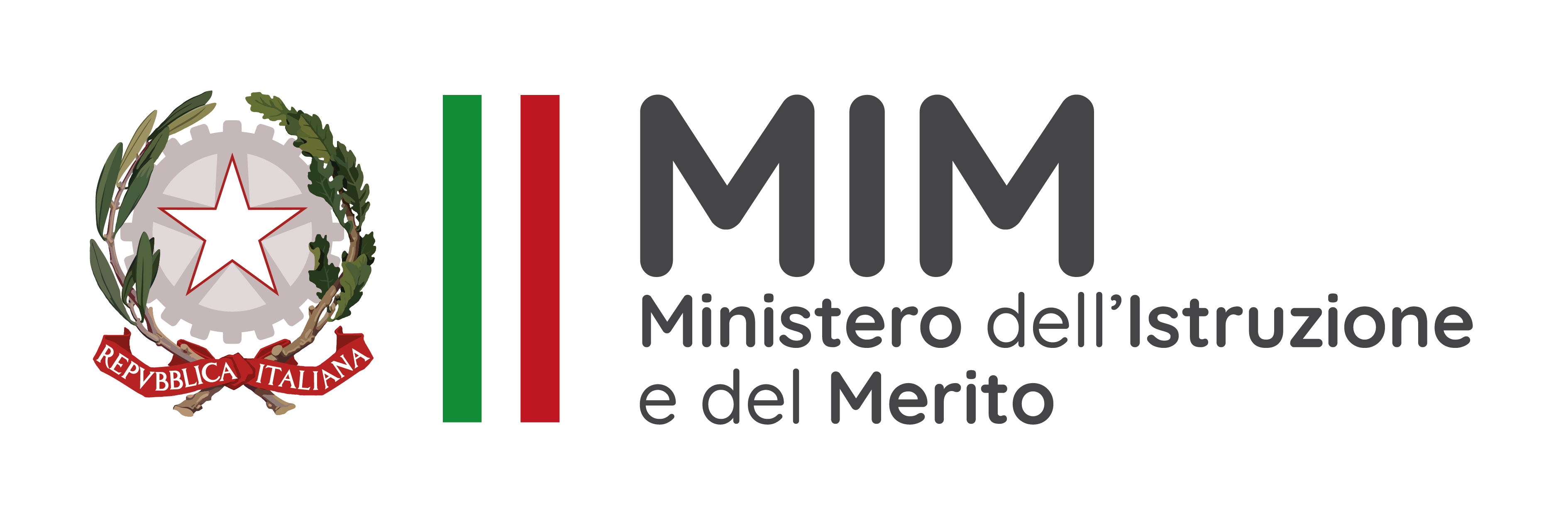 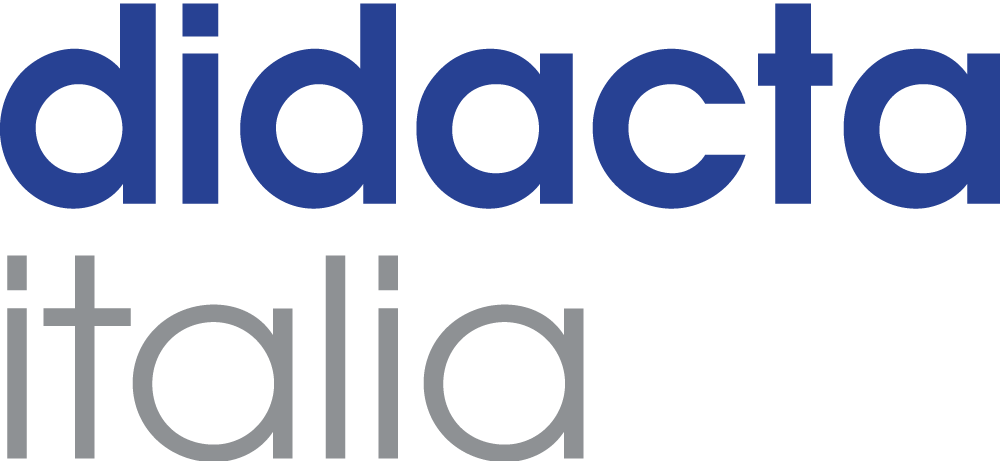 Struttura del curricolo di I Livello, Primo Periodo Didattico PPD
9. Le produzioni agricole, la zootecnia e la pesca, le tecnologie.
10.L’educazione alimentare, l’industria alimentare, conservazione e distribuzione degli alimenti.
11. L’energia, le risorse e l’ambiente. 
12. Le macchine e i motori. 
13. Le caratteristiche dell’elettricità. usi e sviluppi dell’elettricità, la mobilità elettrica.
14. I mezzi di comunicazione,le telecomunicazioni, i trasporti via terra.
15. L’informatica: usi, funzioni, applicazioni (internet, videoscrittura, software ed hardware).
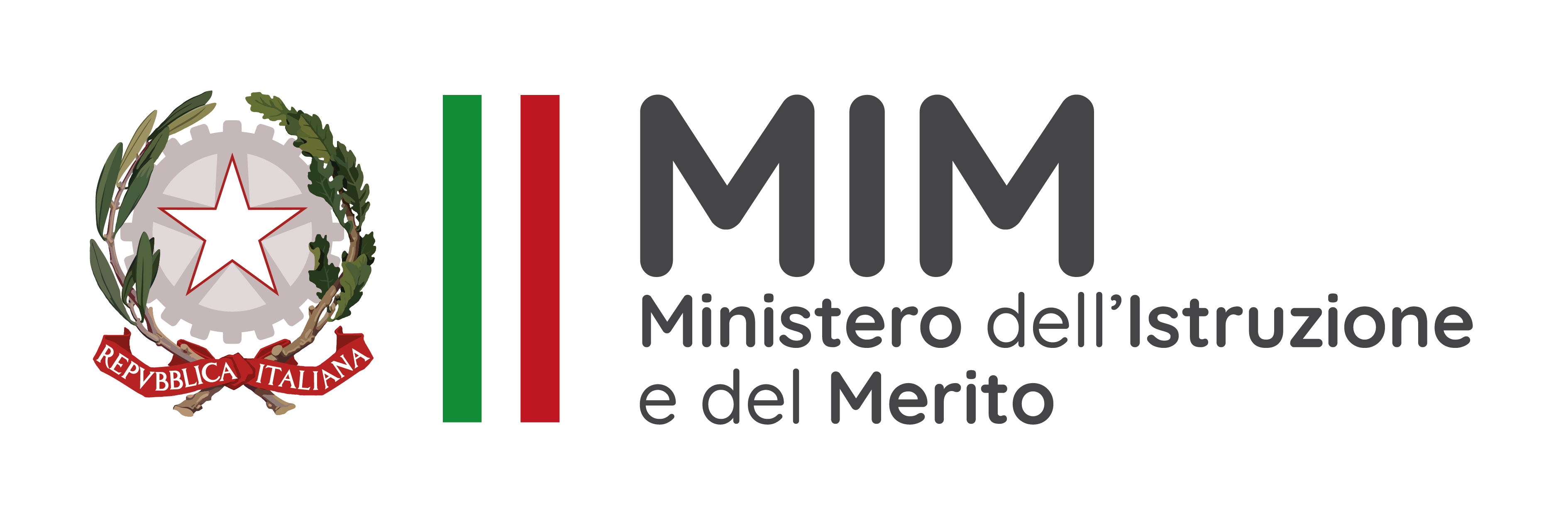 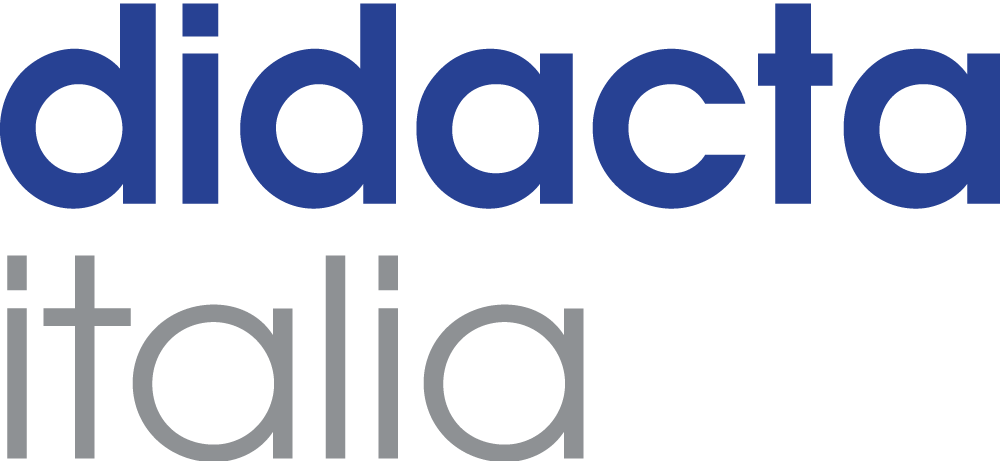 Grazie per l’attenzione!


Giancarlo Caroleo
 (DS CPIA Catanzaro)
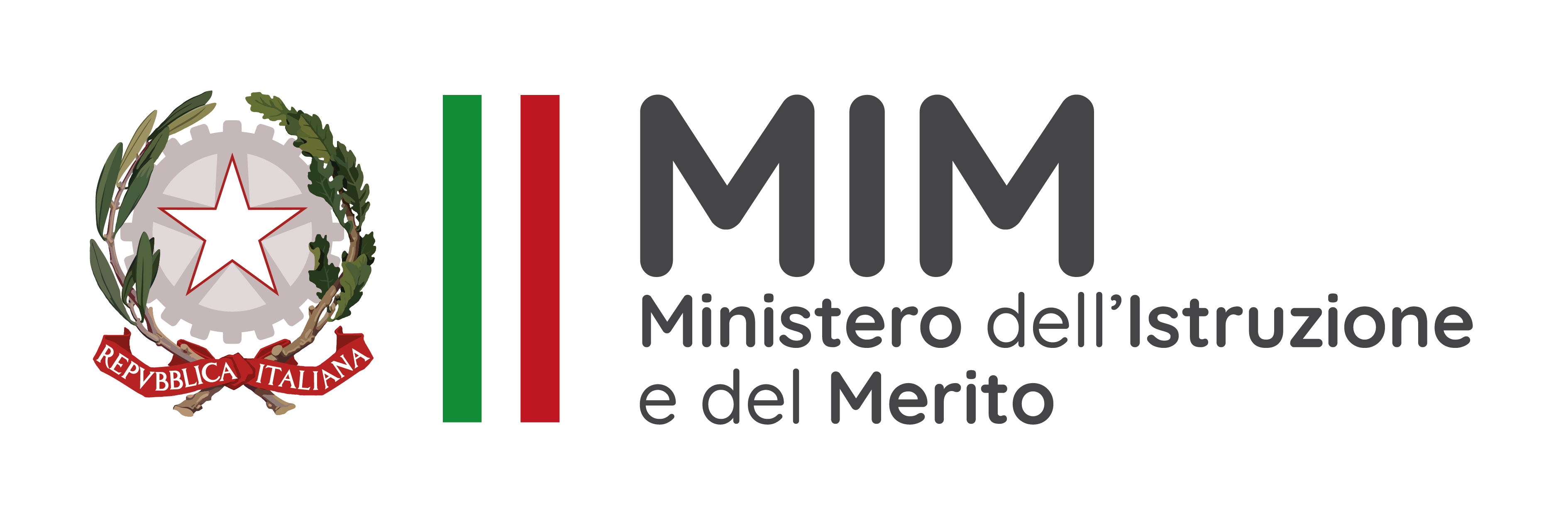 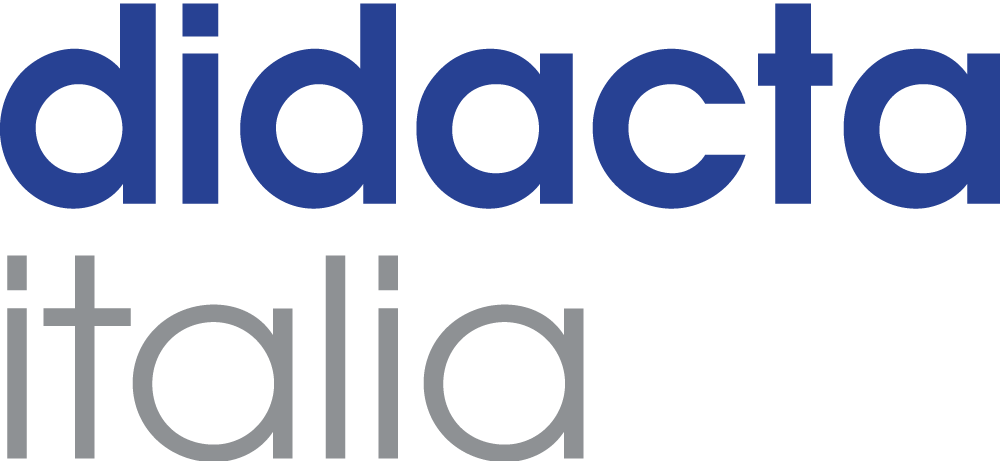 ICONOGRAFIA
Di seguito una selezione di icone messe a disposizione per la realizzazione della vostra presentazione.
Nelle pagine precedenti, alcuni esempi. Potete cambiare le icone a vostro piacimento a seconda dei contenuti da presentare in fiera.
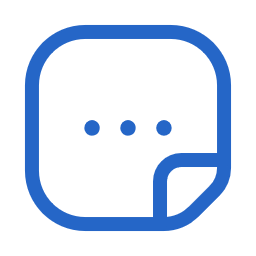 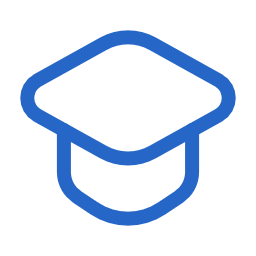 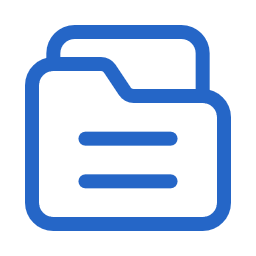 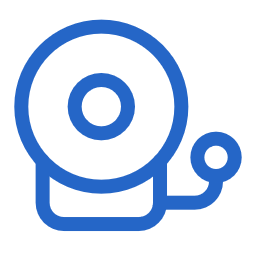 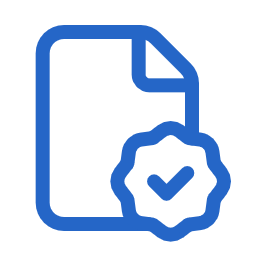 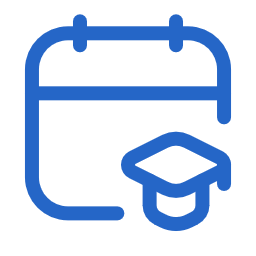 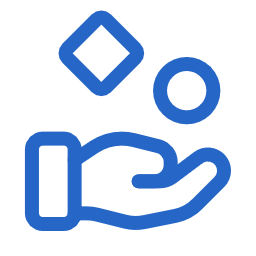 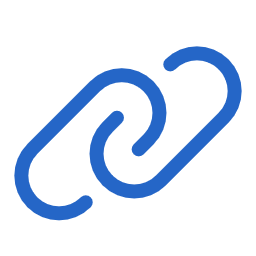 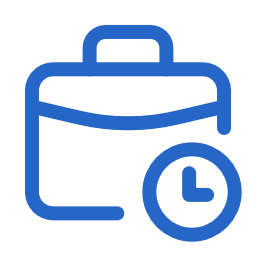 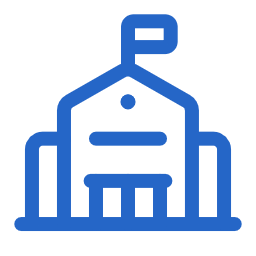 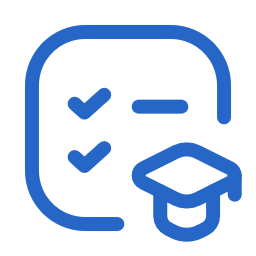 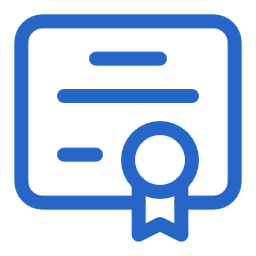 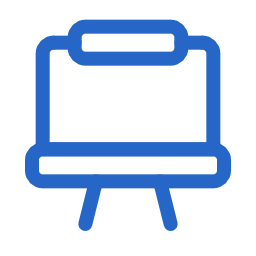 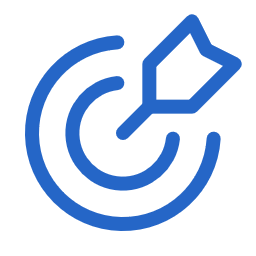 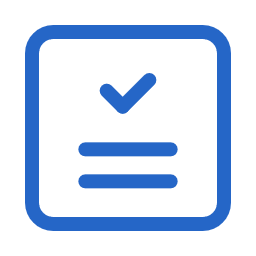 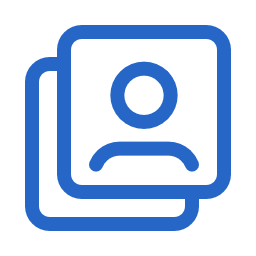 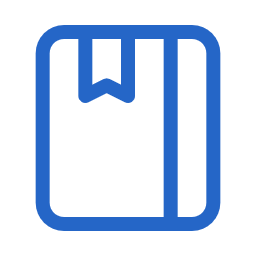 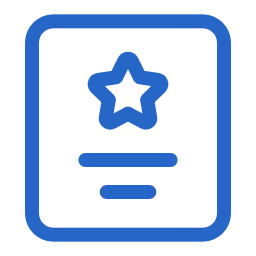 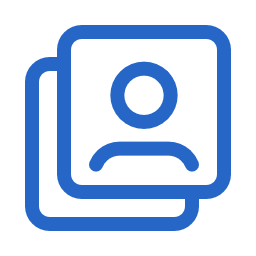 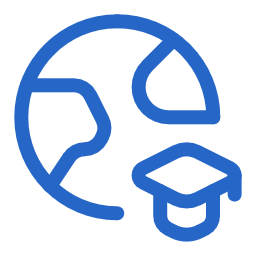 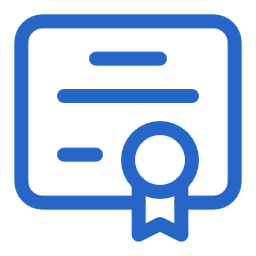 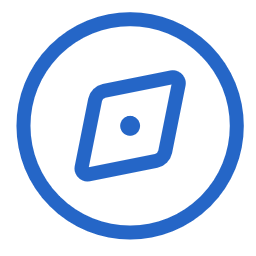 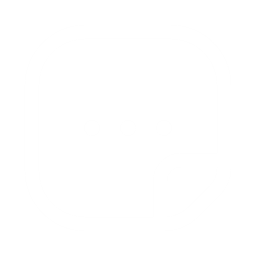 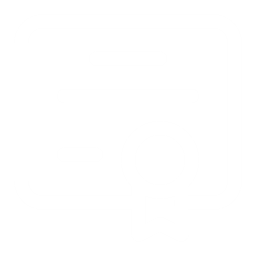 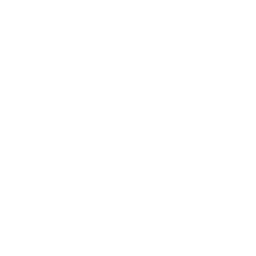 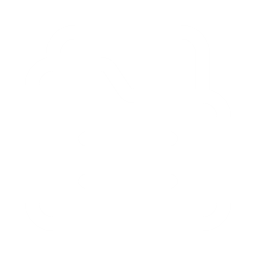 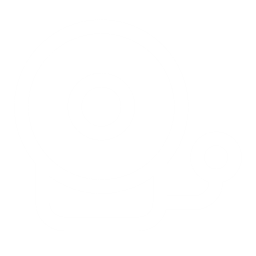 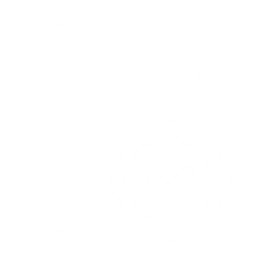 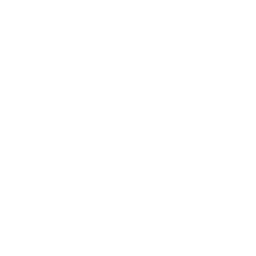 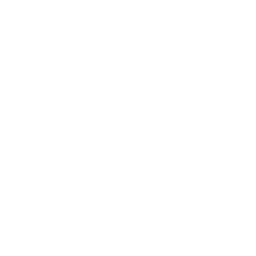 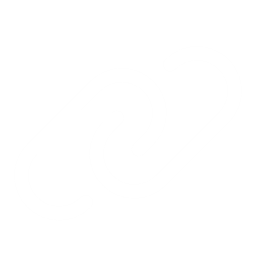 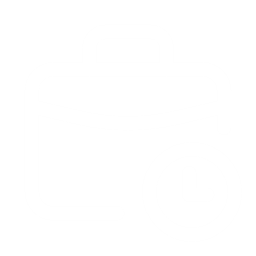 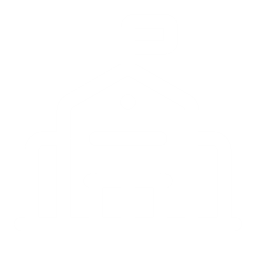 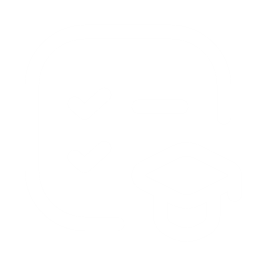 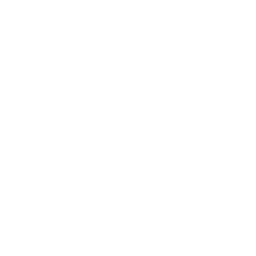 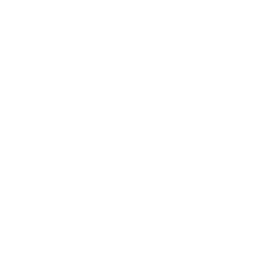 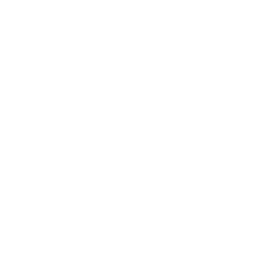 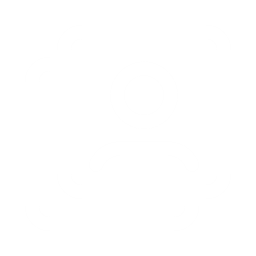 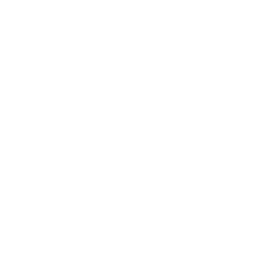 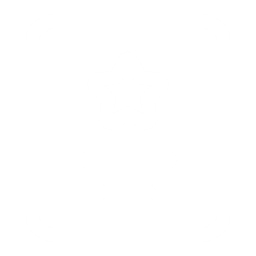 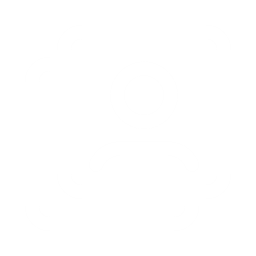 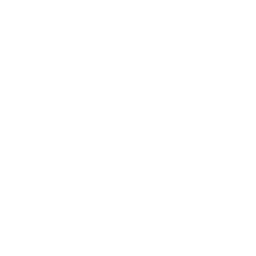 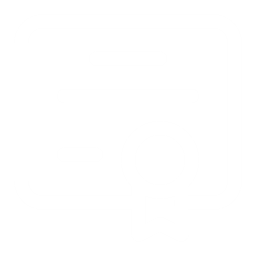 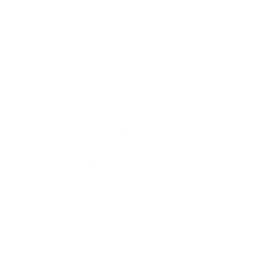 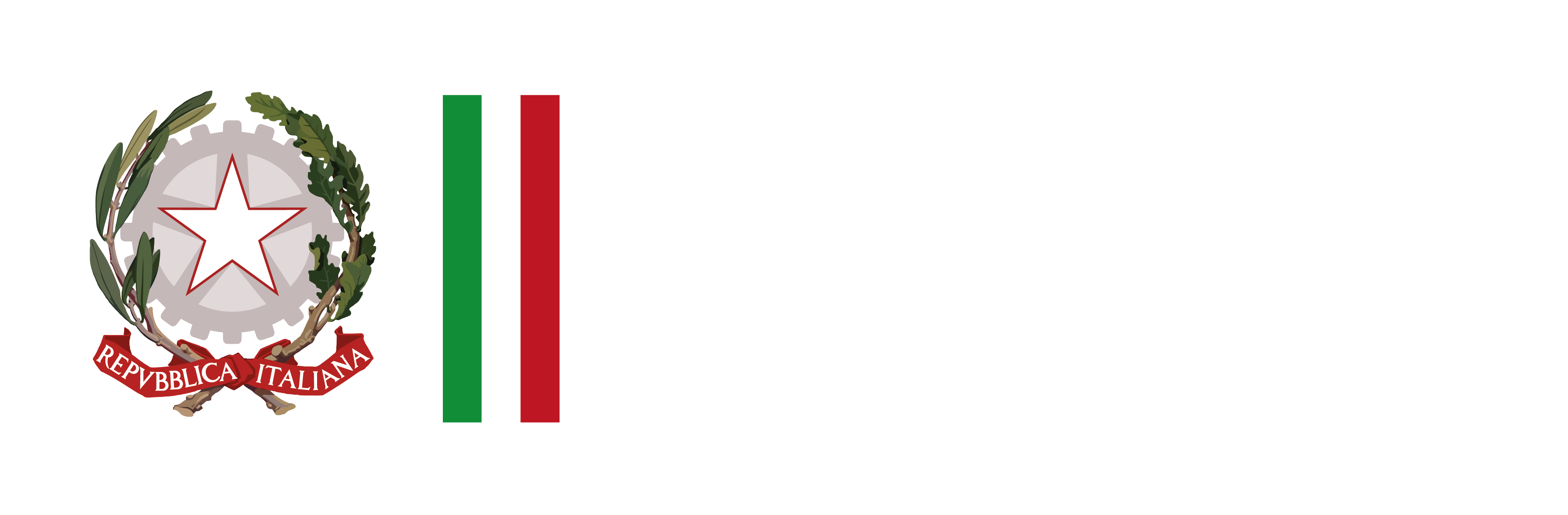